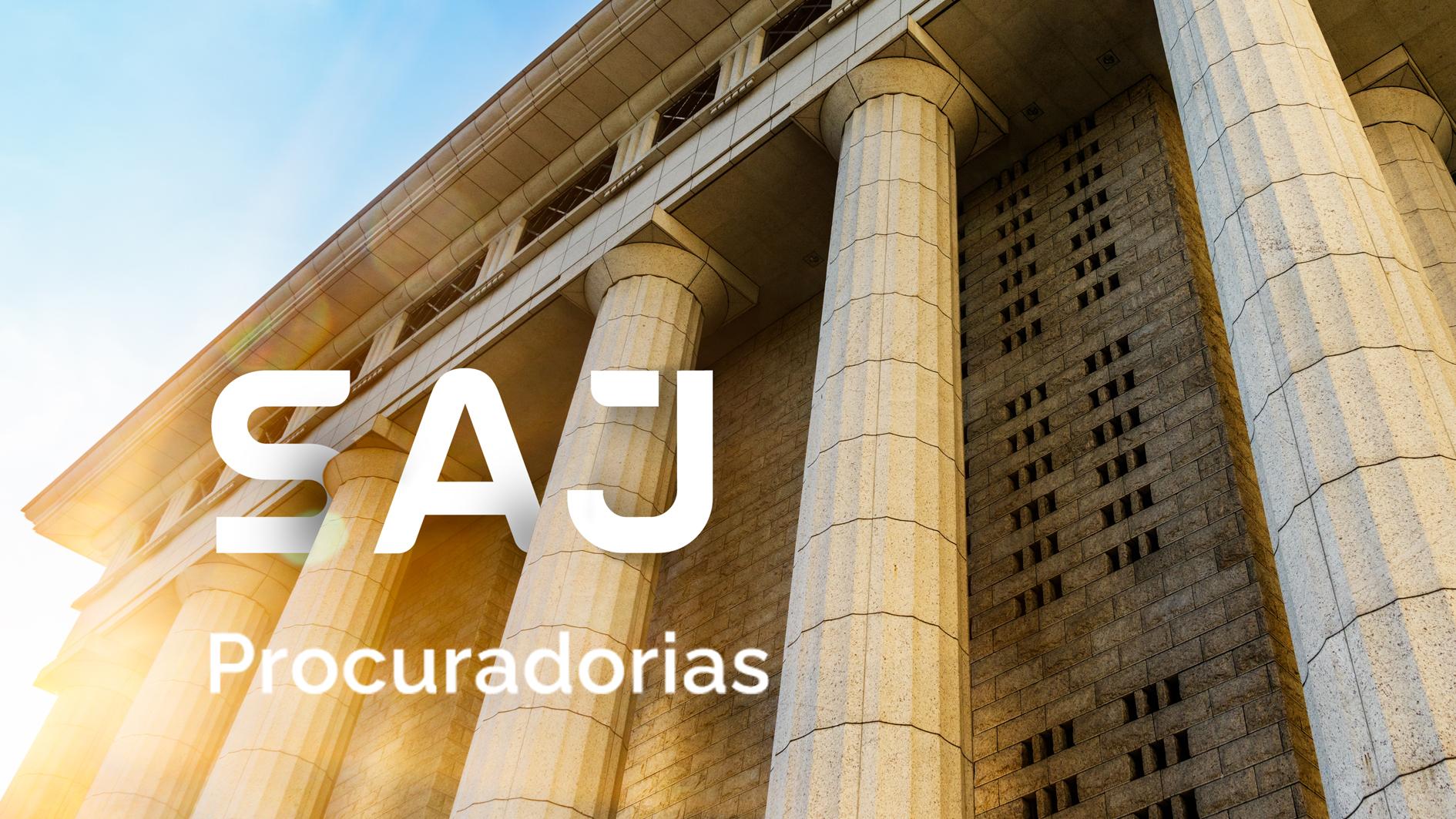 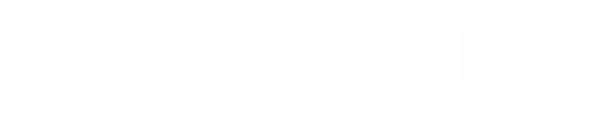 [Speaker Notes: Bom dia a todos, me chamo Gabriel atuo na área de negócios da soft Plan e estou aqui hoje pra falar um pouco sobre a transformação digital na justiça, em especial sobre as questões que impactam a advocacia pública municipal. Mas antes de continuar eu gostaria de fazer duas perguntas pra vocês: Vocês sabem quantos processos existem na sua procuradoria e qual o tempo médio de tramitação deles?! Bom, se você não tem resposta para essas perguntas de forma rápida e eficiente eu sinto lhe informar, mas você tem problemas na gestão dos processos da sua procuradoria. Hoje vivemos na era dos dados e indicadores e são eles que determinam para onde vamos e como estamos indo. E no judiciário isso não é diferente. 

Hoje TODOS os tribunais judiciários do BR já utilizam o Processo Eletrônico e um sistema especializado pra gestão desses processos. O que faz com que o judiciário brasileiro seja referencia mundial no quesito transformação digital. Imaginem só, como seria se a cada consulta ou peticionamento de um processo nós ainda tivéssemos que ir até o fórum mais próximo pra realizar a atividade?!]
SOFTPLAN Fast Facts 

+ DE 15.000 
clientes 

+ DE 3.000 
colaboradores

PRÊMIOS 
nacionais e internacionais 

+ de 33 ANOS 
de mercado 

Especialistas em resolver 
problemas complexos e grandes
contratos
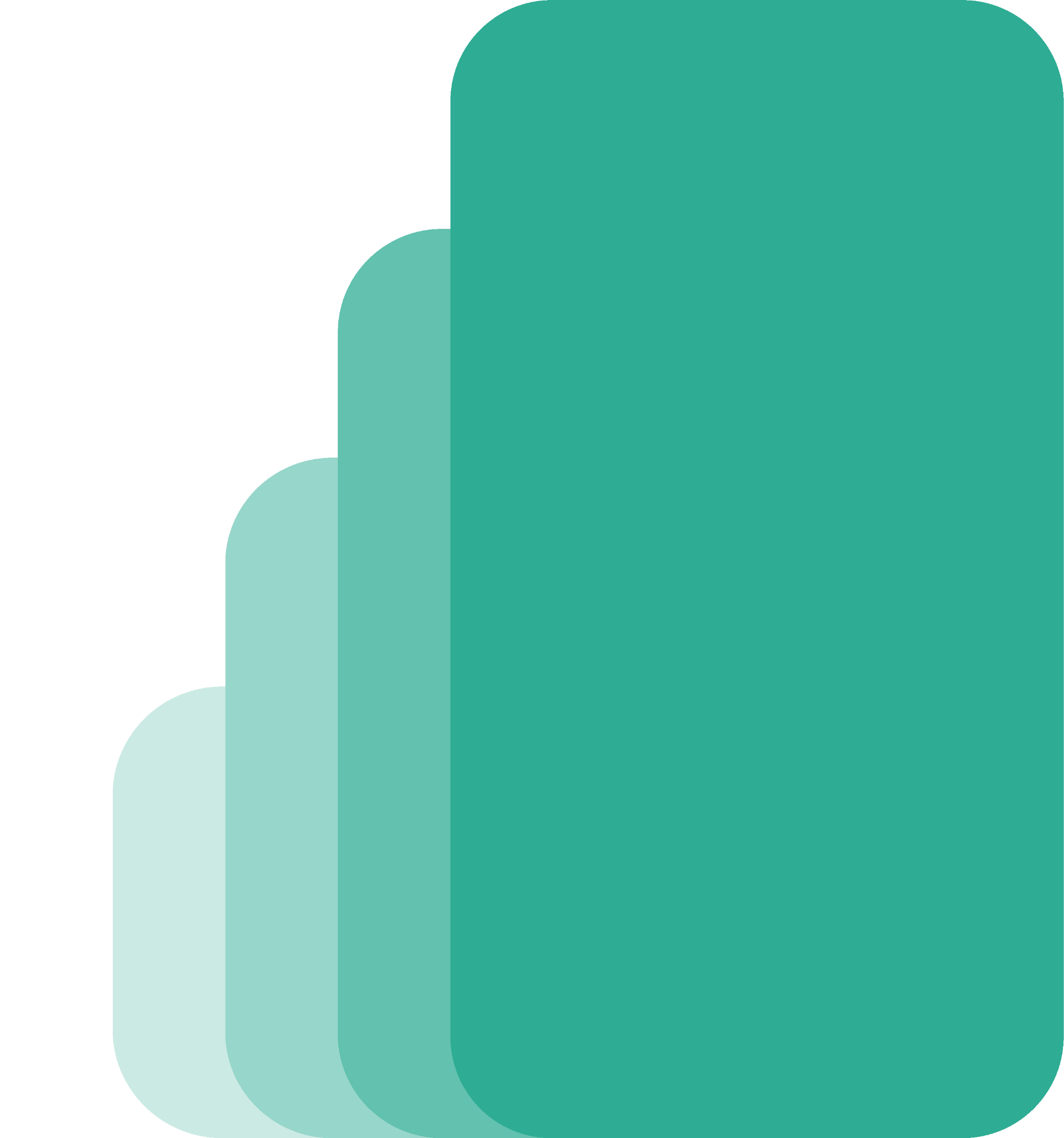 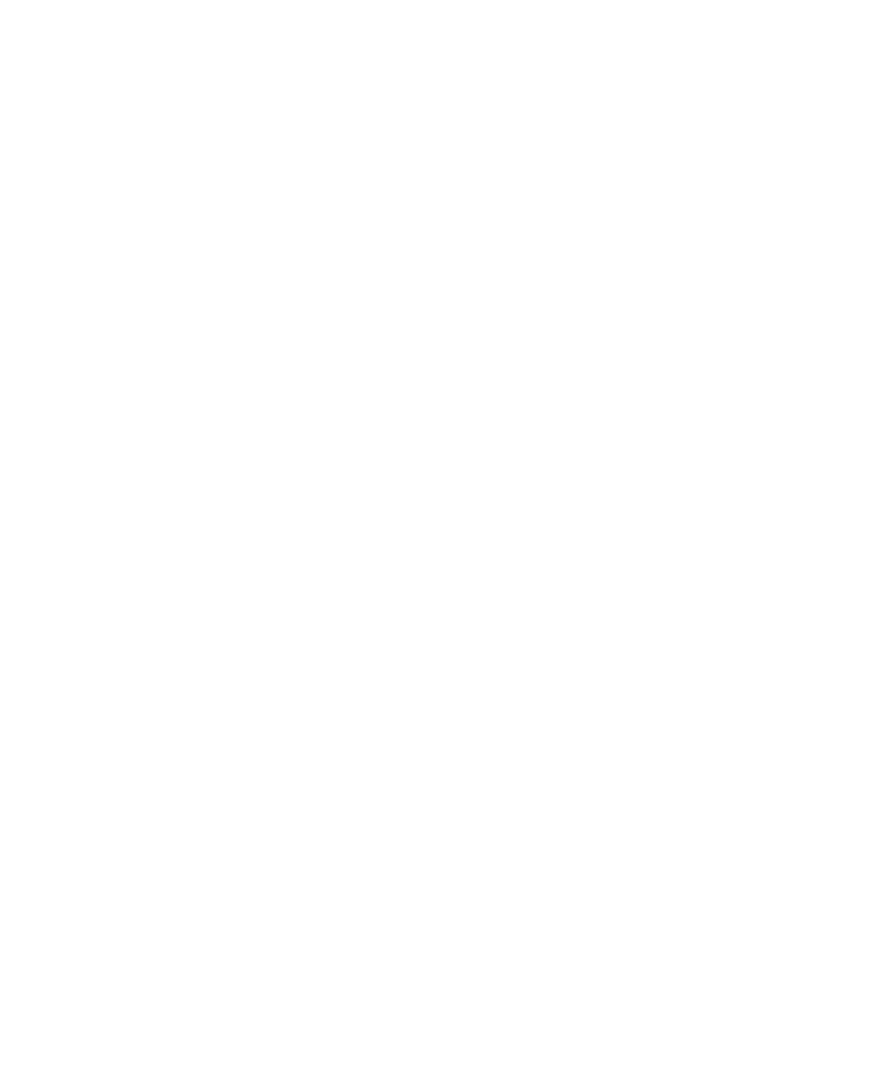 [Speaker Notes: Falando um pouco sobre a Softplan e seus numeros]
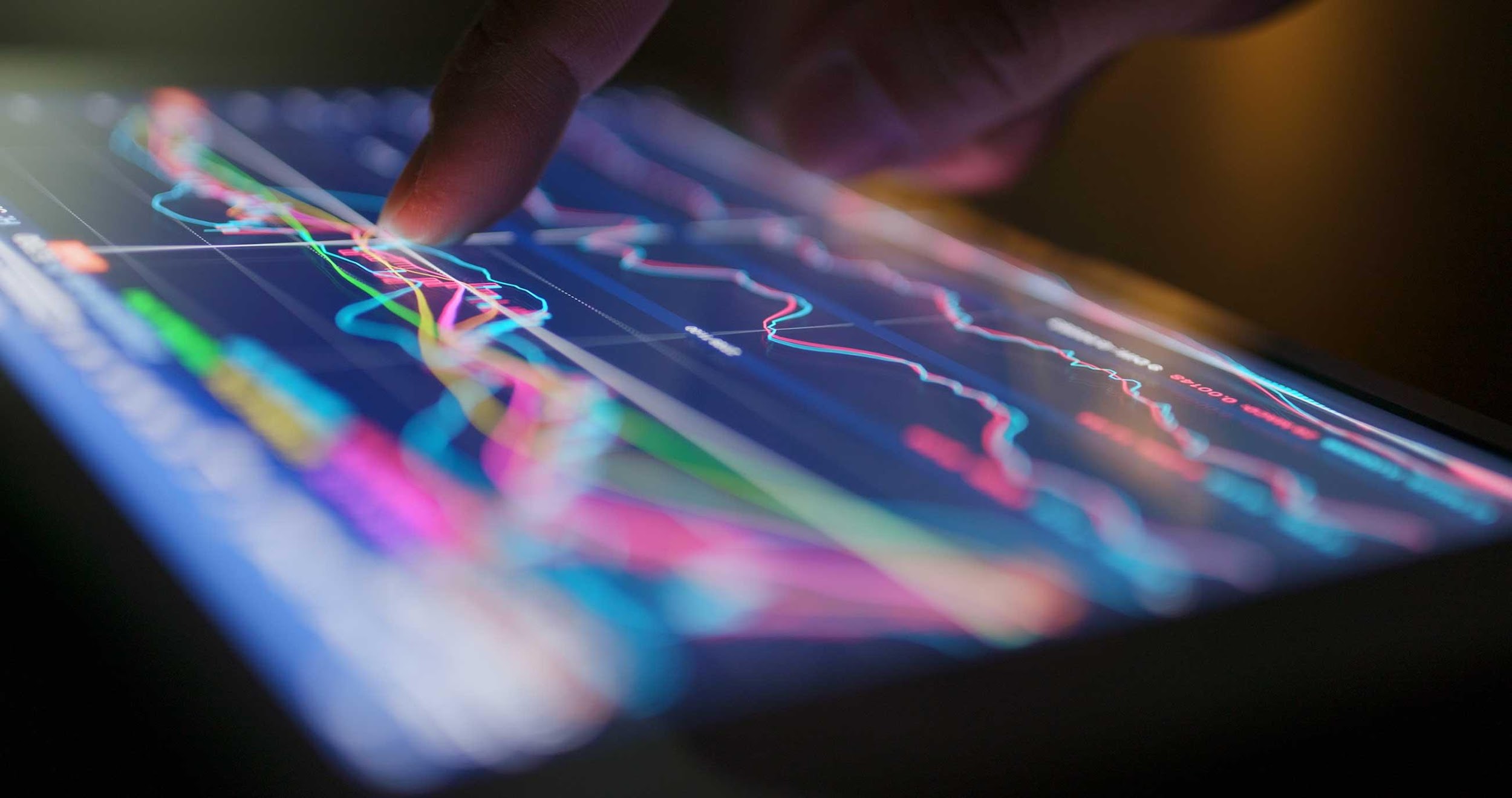 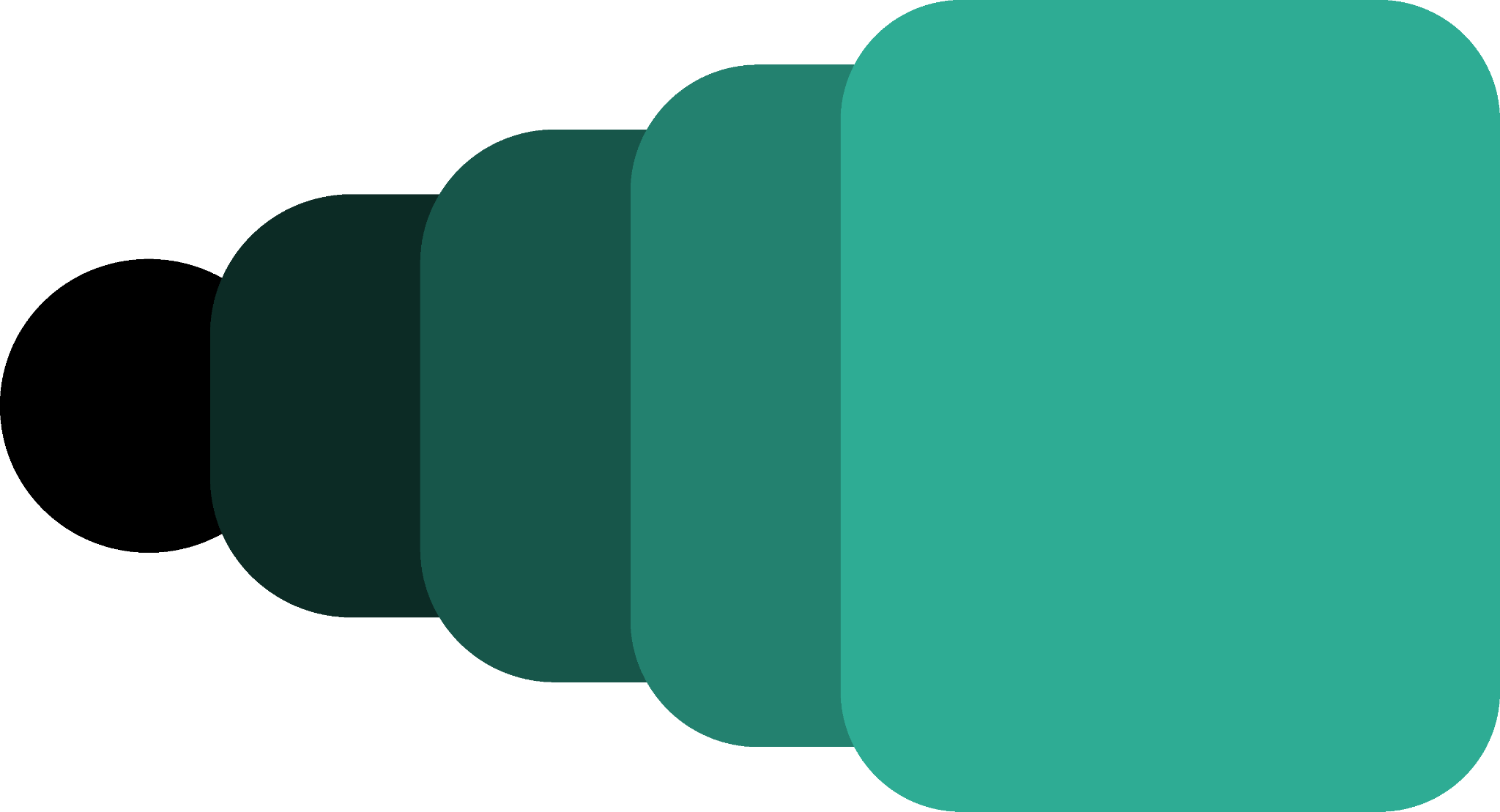 06
Tribunais de
Justiça
10
Ministérios
Públicos
01
Tribunal
Transicional
Maior Lawtech da América Latina
03
Defensorias
Públicas
+100
Procuradorias
+4mil
Escritórios de advocacia e departamentos jurídicos
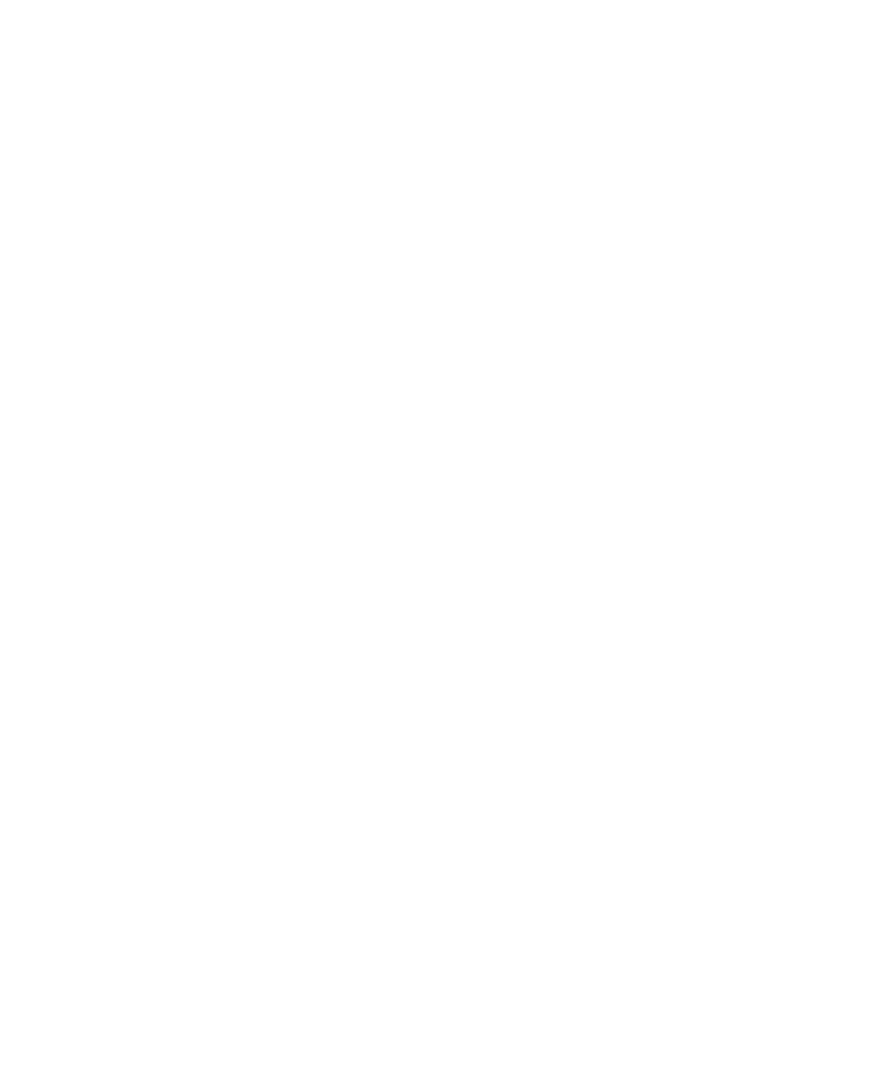 [Speaker Notes: Destacar que na vertical de justiça a empresa é a maior Lawtech da América Latina, mas tb não precisa falar todos os tópicos, prioriza o que o sistema SAJ hoje está em 6 Tribunais de Justiça sendo 1 deles considerado o maior Tribunal do mundo em número de processos (TJSP) e os número de procuradorias e escritórios.]
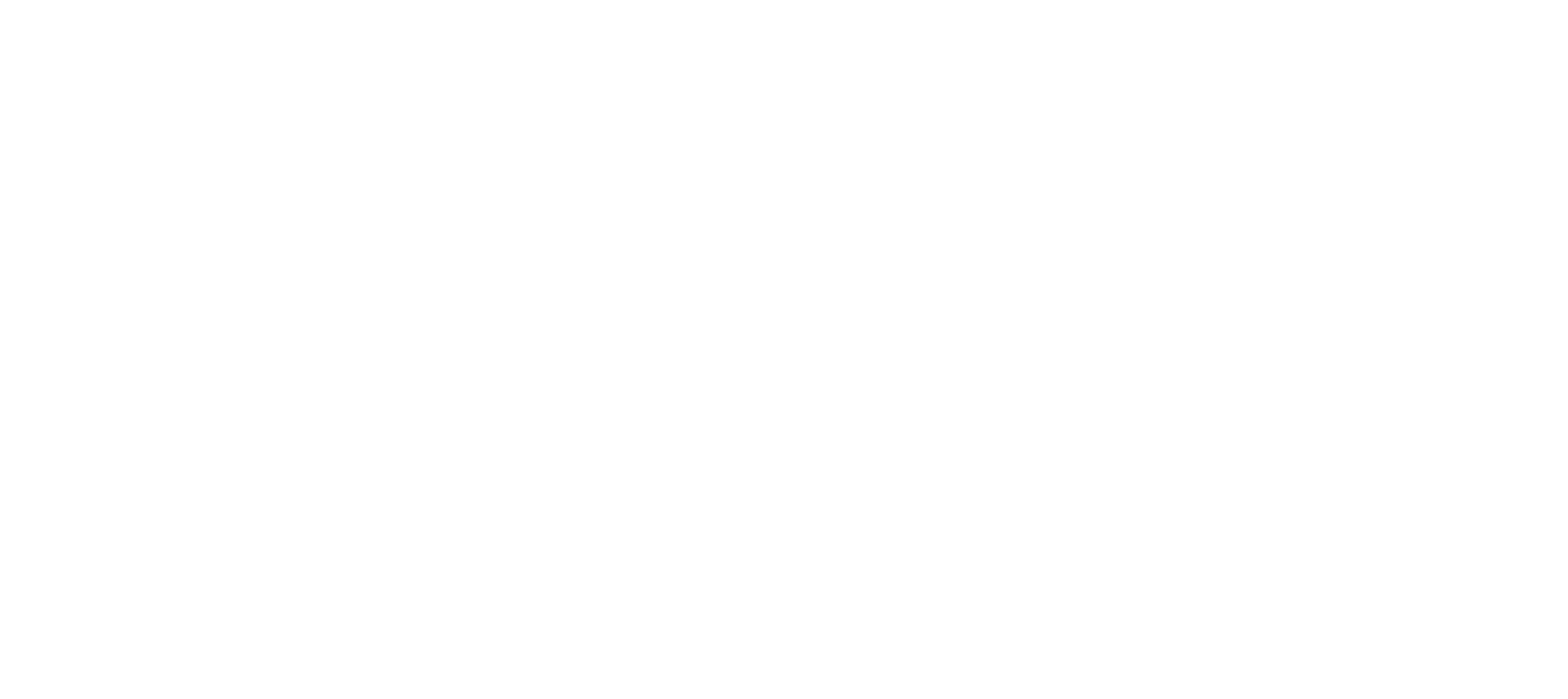 Tecnologias e processos que atrapalham
a celeridade das Procuradorias
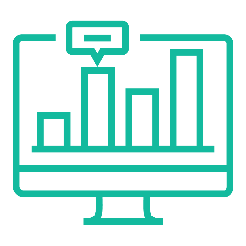 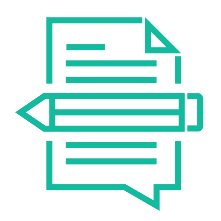 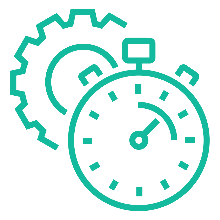 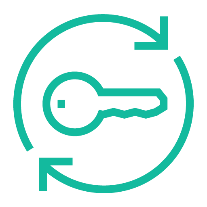 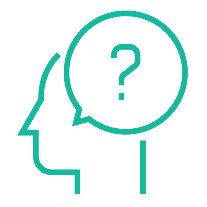 Milhares de planilhas
Cadastros repetitivos e mecânicos
Necessidade de acesso em vários portais
Gestão descentralizada
Classificação unitária de demandas e/ou petições
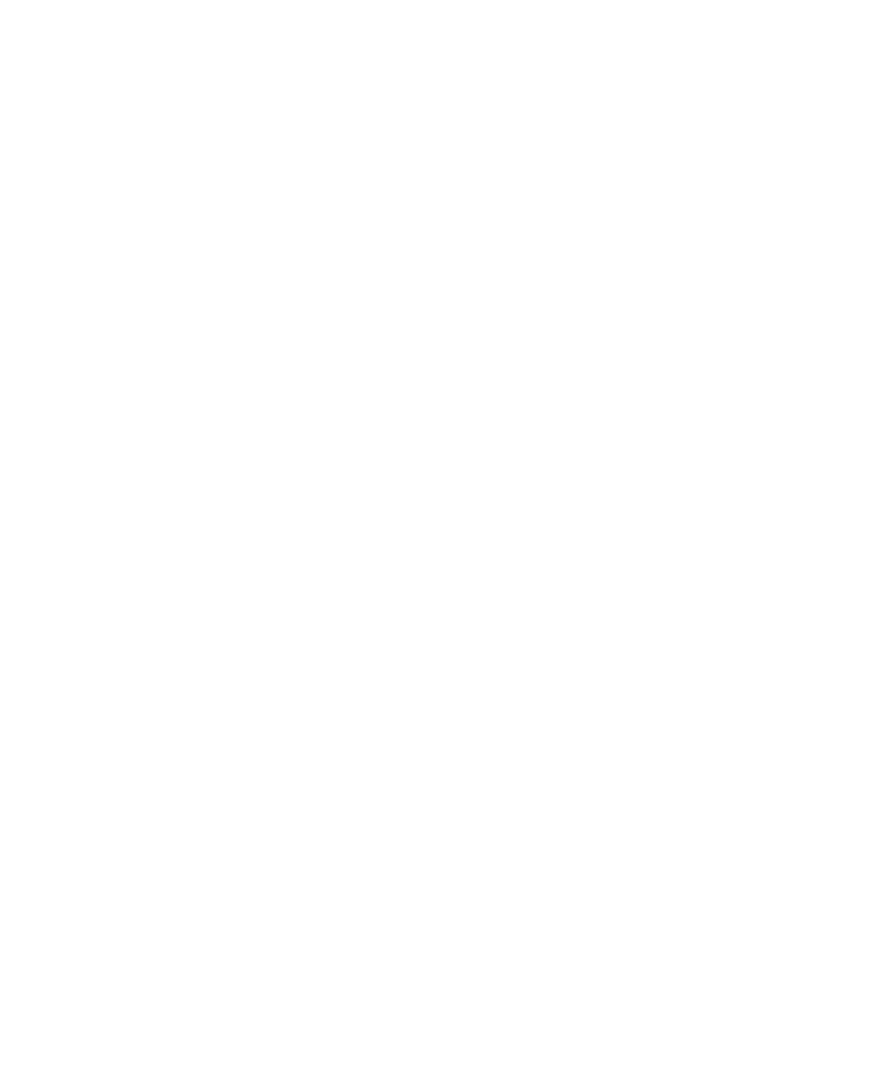 [Speaker Notes: Antes de falar sobre o SAJ, eu gostaria de falar sobre as tecnologias que ATRAPALHAM a celeridade das Procuradorias

Trabalhar com milhares de planilhas
Cadastro repetitivos e mecânicos
Necessidade de acesso em vários portais “O Procurador precisa de um token para peticionar no portal do TJ de Minas, outro pro TRT e outro para o TRF, isso quando o sistemas são estão fora do ar.
Gestão descentralizada: Modelo de petições estão em um local, os dados das CDA’s em outros, dados o processo em outro, etc
E a Classificação unitária de demandas e/ou petições]
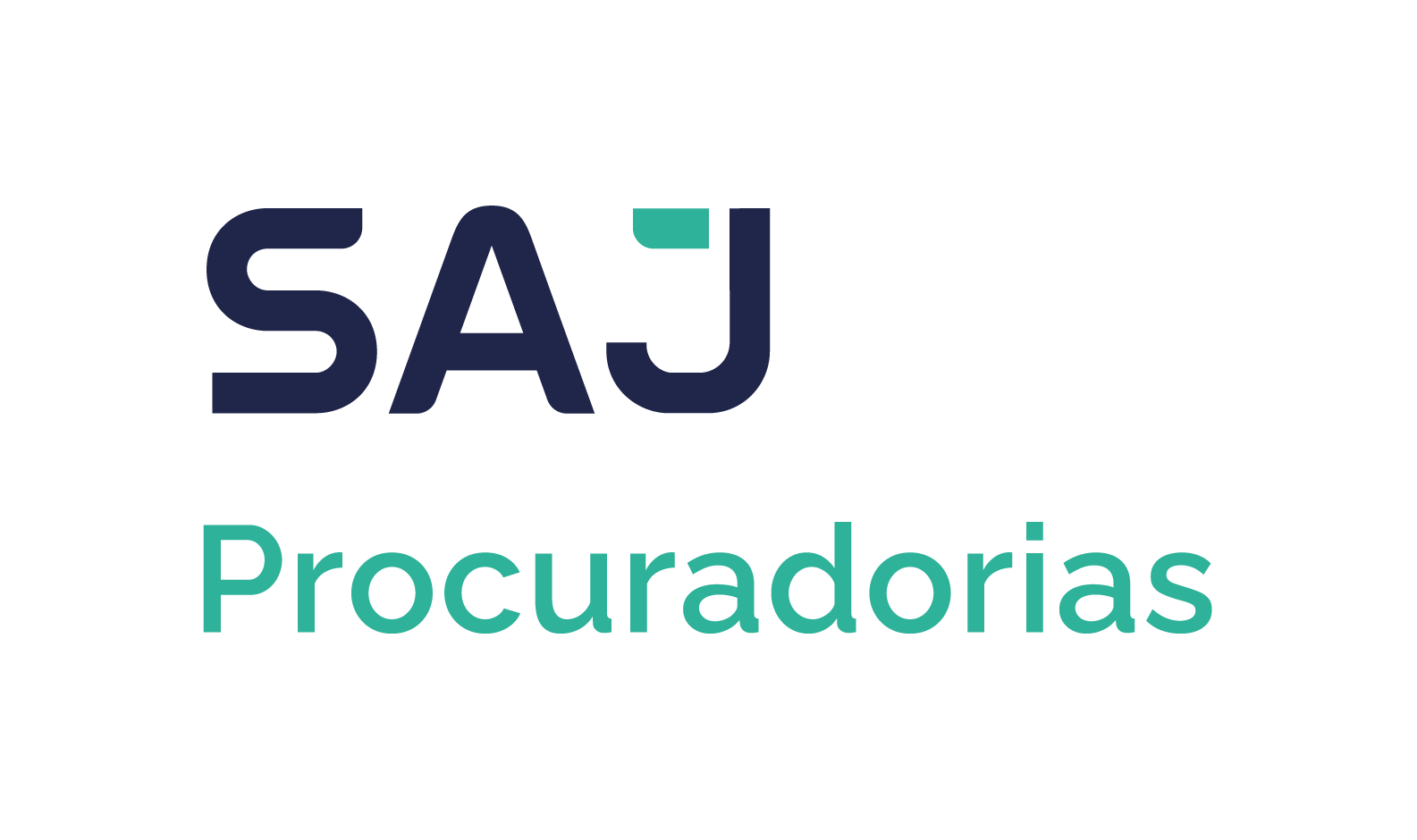 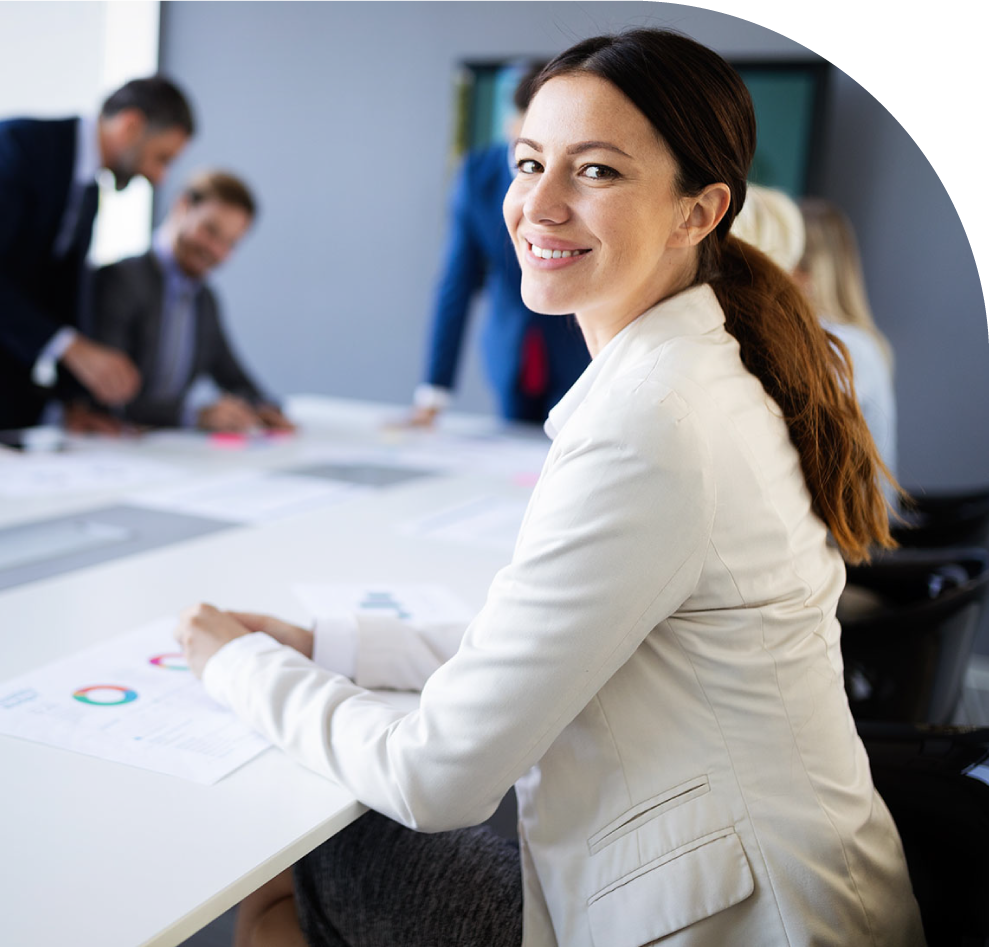 Sistema pioneiro, que atua de forma completa do início à extinção dos processos judiciais, promovendo 
a gestão automatizada e integrada destes processos.
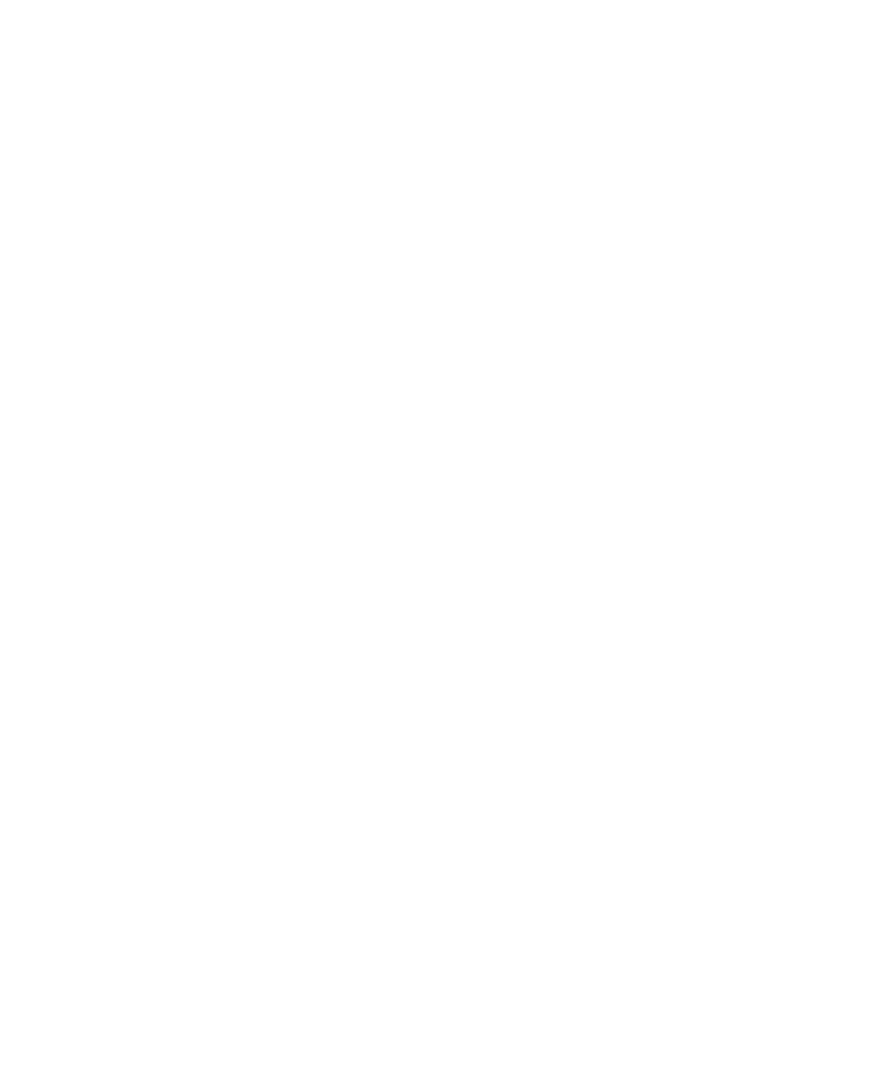 [Speaker Notes: , O SAJ Procuradorias é a PRIMEIRA solução de gestão de processos ESPECIALIZADA em Procuradorias, atuando de forma COMPLETA do início até a extinção dos processos, promovendo uma gestão automatizada e integrada.]
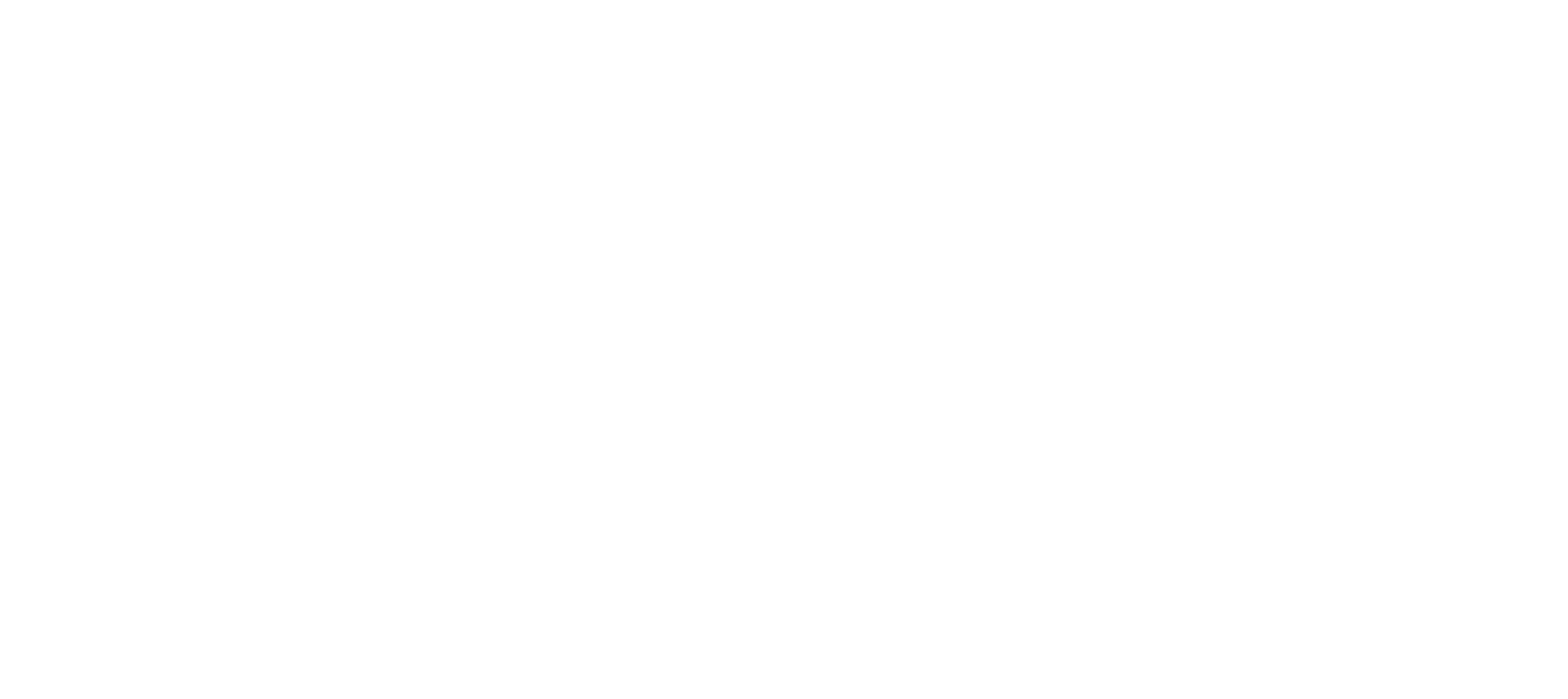 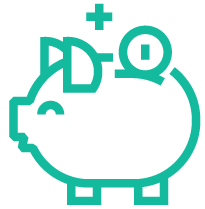 Execução
Fiscal
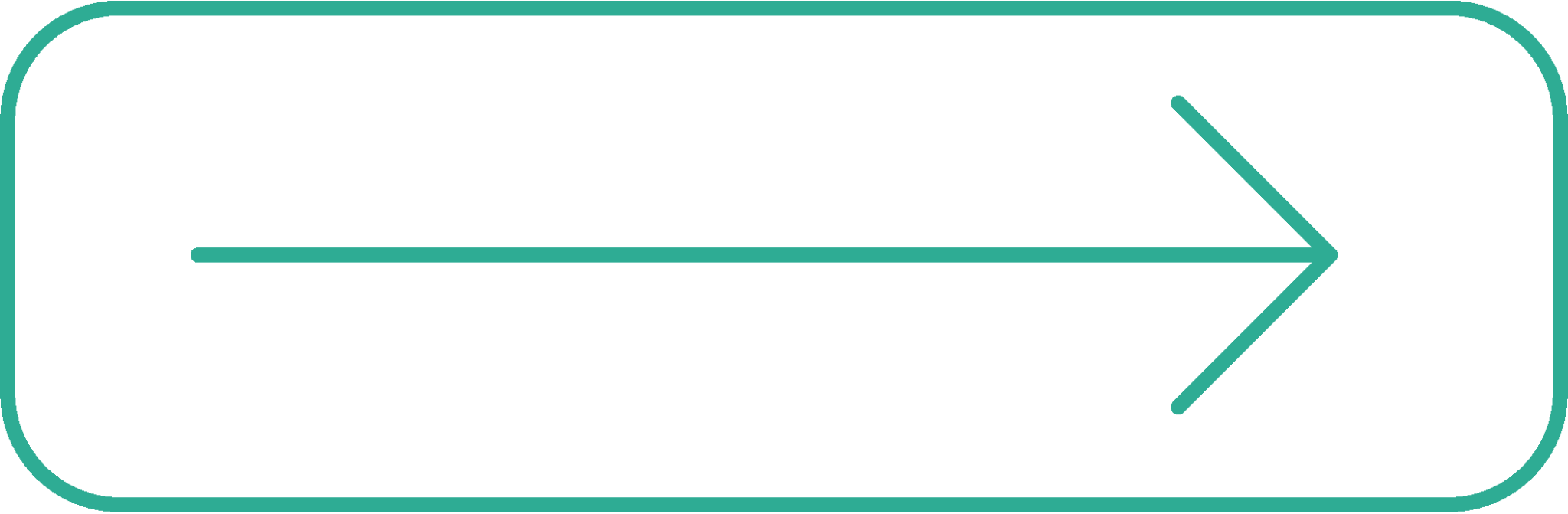 + Peticionamento
Integração com Dívida Ativa da Fazenda:- Cadastro automatizado e agrupamento de CDAs- Geração automática de kits de ajuizamento
- Tempo de ajuizamento
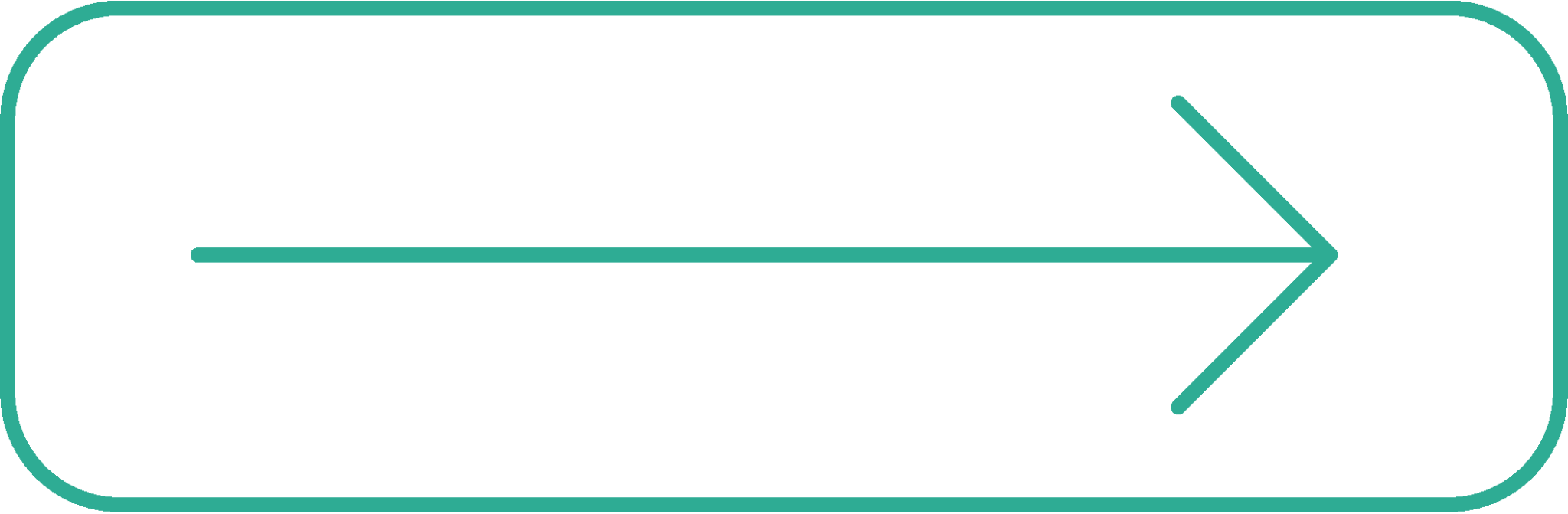 Integração com o Tribunal:- Ajuizamentos, peticionamentos e movimentações eletrônicas
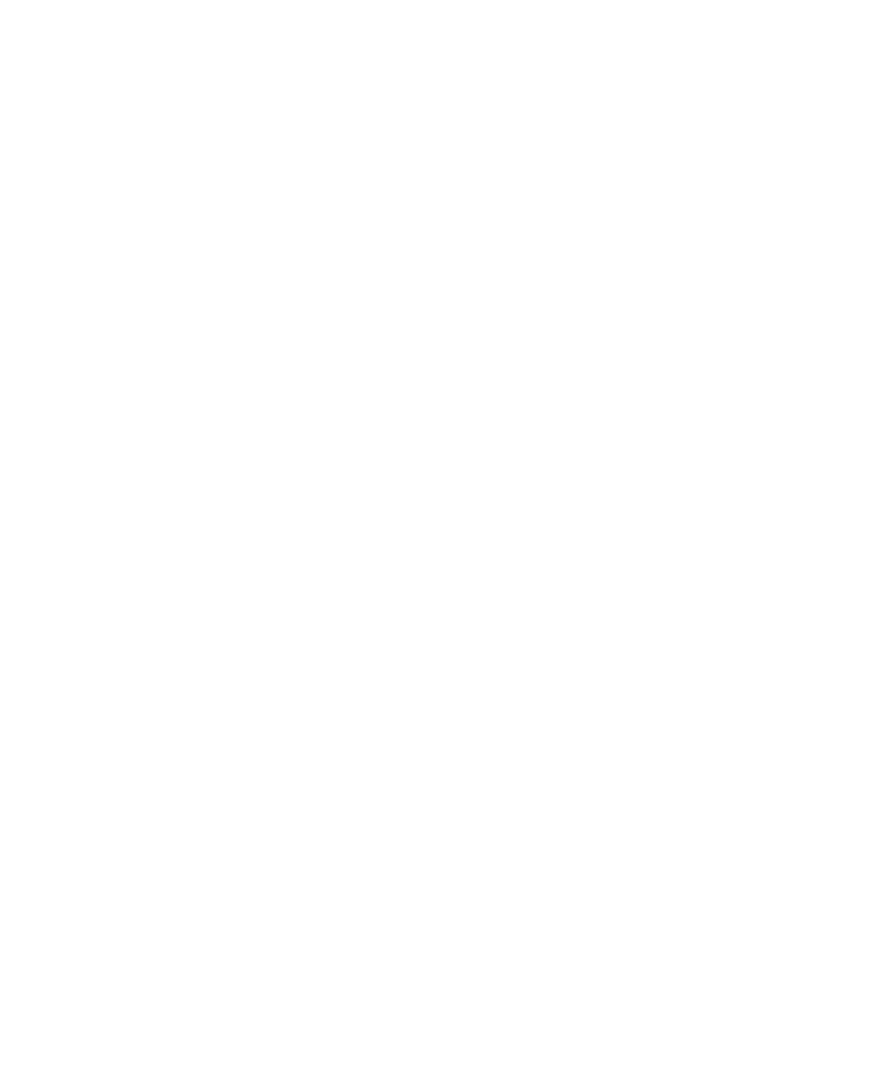 [Speaker Notes: O SAJ Procuradorias possui 4 módulos principais, sendo o primeiro deles o módulo de Execução Fiscal

O módulo de execução fiscal visa gerar um maior numero de peticionamentos com o menor tempo de ajuizamento possível. 
E como o sistema faz isso: através das suas INTEGRAÇÕES, o SAJ vai ser integrado tanto com o sistema da Divida Ativa, que fica la na secretária de Fazenda, recebendo assim, todas as informações das CDA’s de forma automática. Quanto com o sistema do Tribunal. Com essas integrações todo o peticionamento inicial ou intermediário pode ser realizado EM LOTE. Peticionamento unitário no portal do TJ NUNCA MAIS. Com essas integrações o Procurador vai realizar todas as suas atividades e consultas dentro do SAJ Procuradorias.]
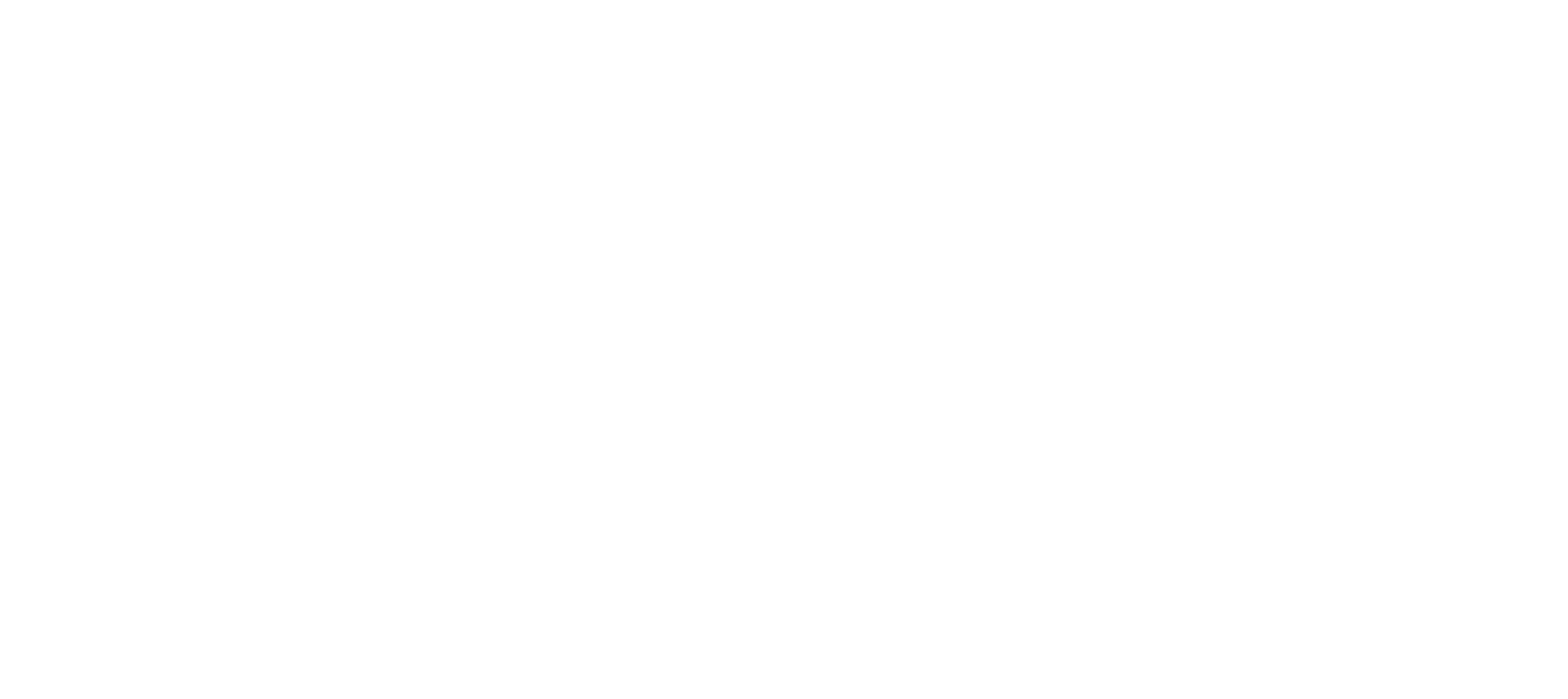 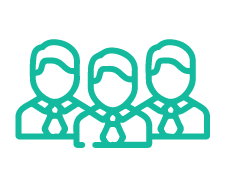 Contencioso Judicial
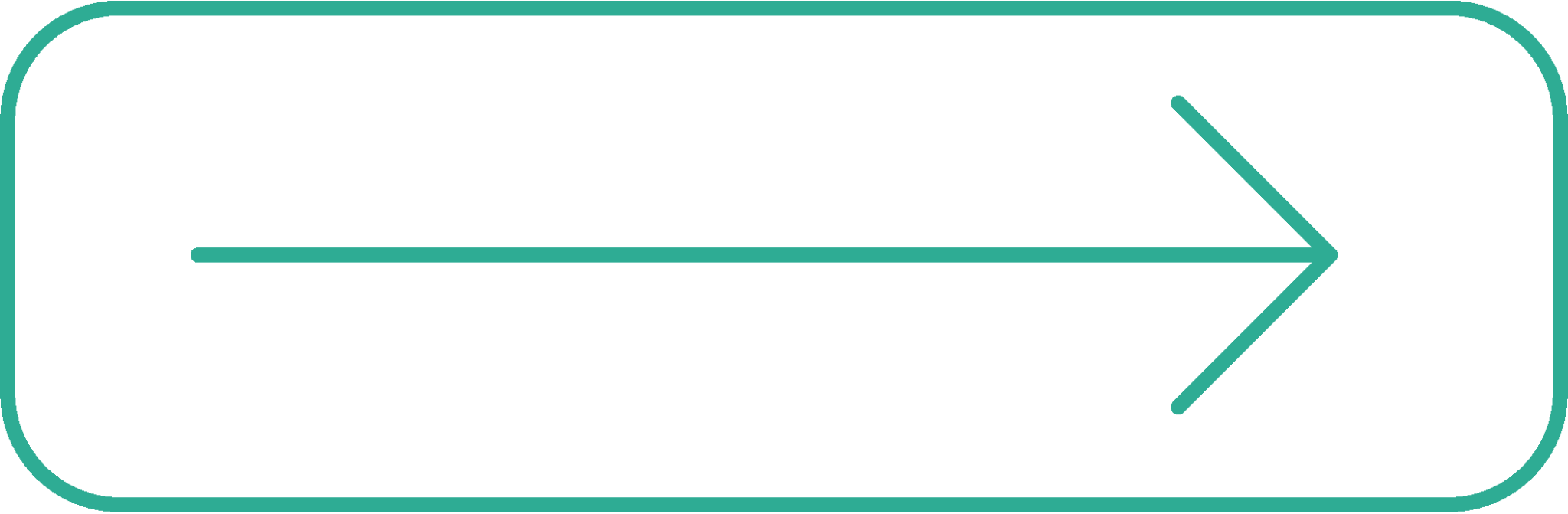 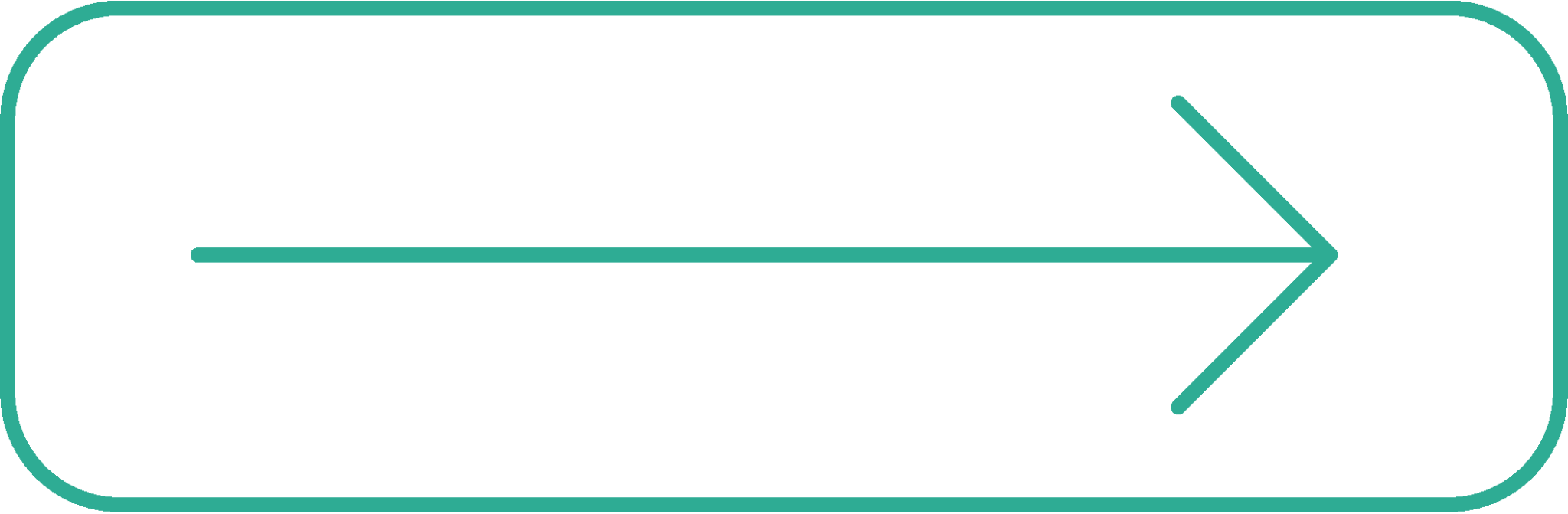 Gerenciamento eletrônico de processos- Recebimento de citações e intimações
- Peticionamentos
Automação de cadastro no recebimento das intimações/citações
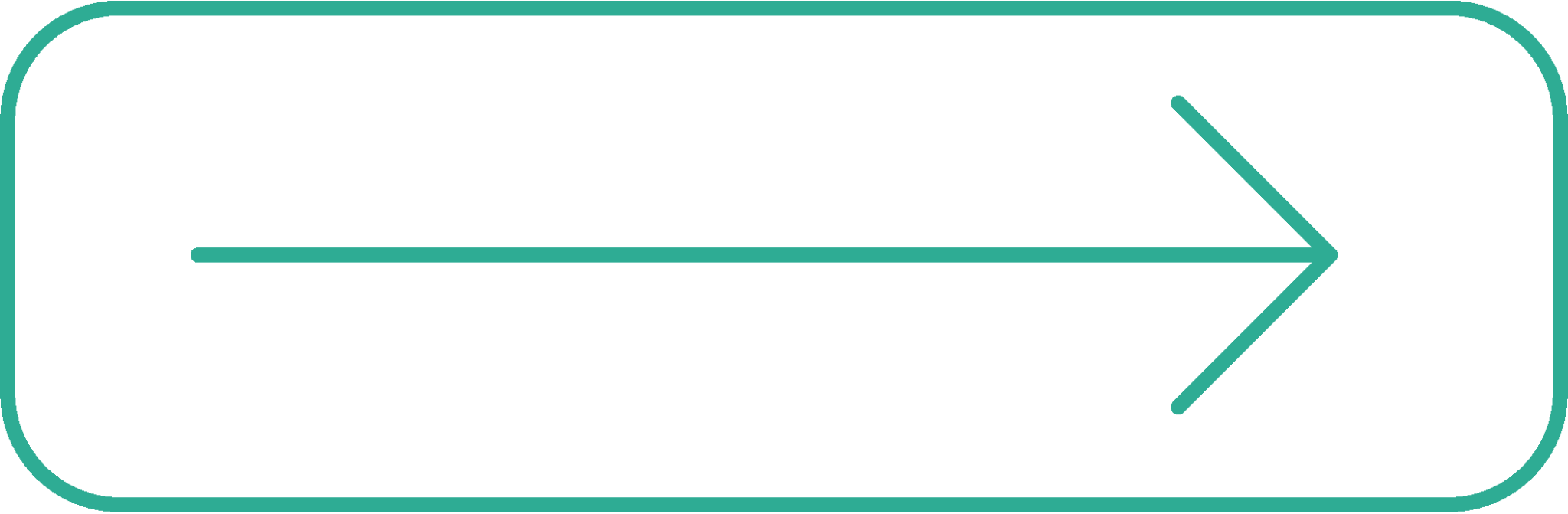 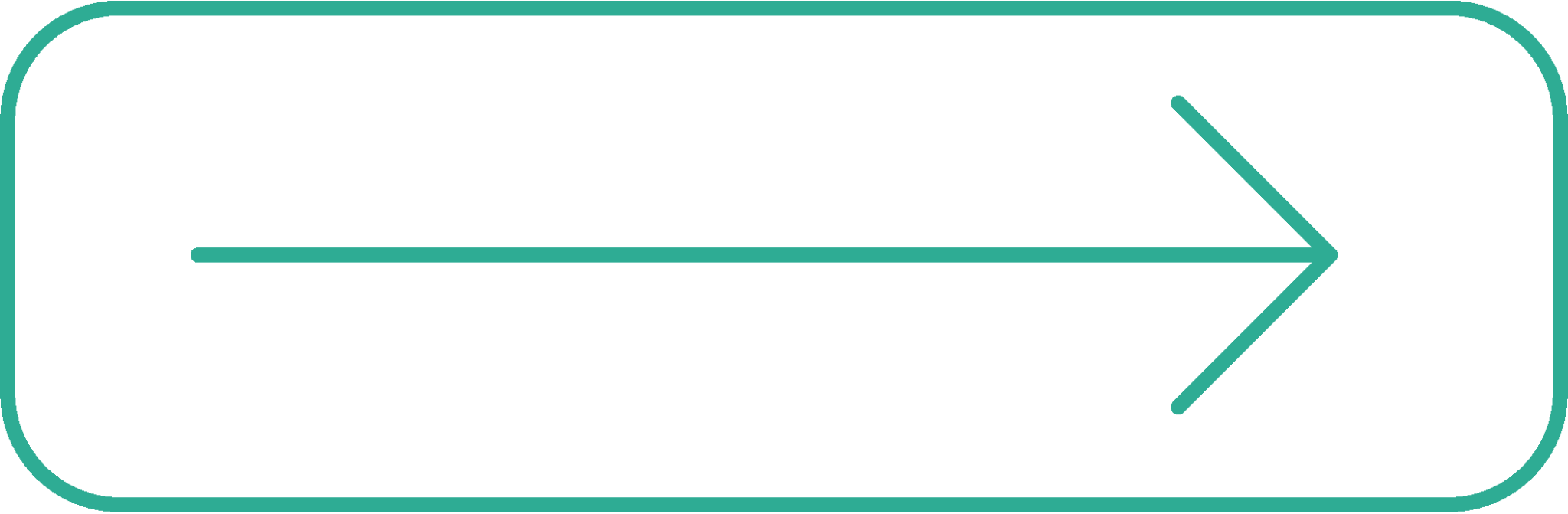 Consulta automatizada de litispendência ou conexão
Fluxos de trabalho específicos- Dispensa de recurso- Distribuição de atividades- Sugestão de manifestações e tratamento   diferenciado entre Justiça comum e Juizados Especiais
- Controle de prazos
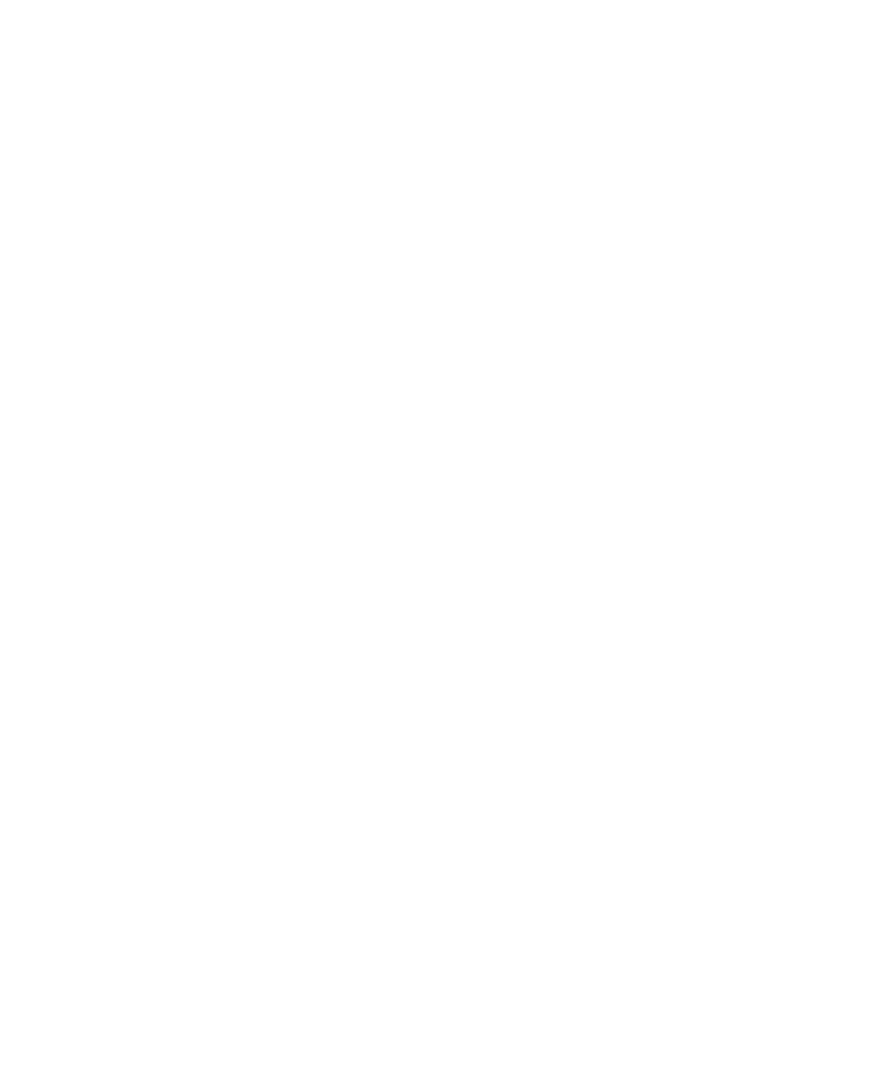 [Speaker Notes: No módulo do Contencioso Judicial, nós tbm temos a integração com o Tribunal de Justiça, o Gerenciamento eletrônico de processos e os Fluxos de trabalho  específicos do setor: Ler as funcionalidades do slide.]
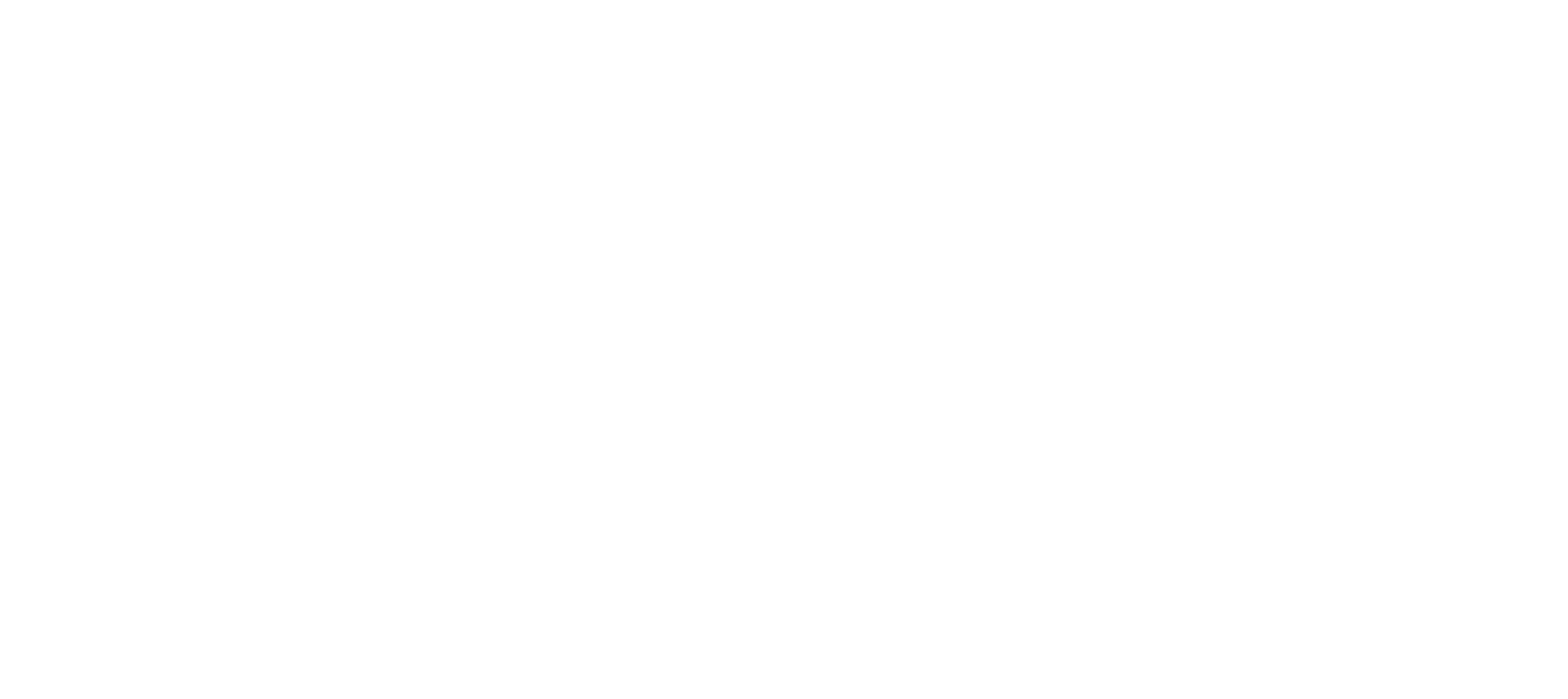 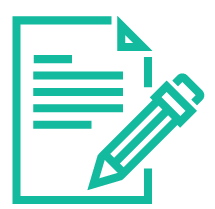 Consultivo
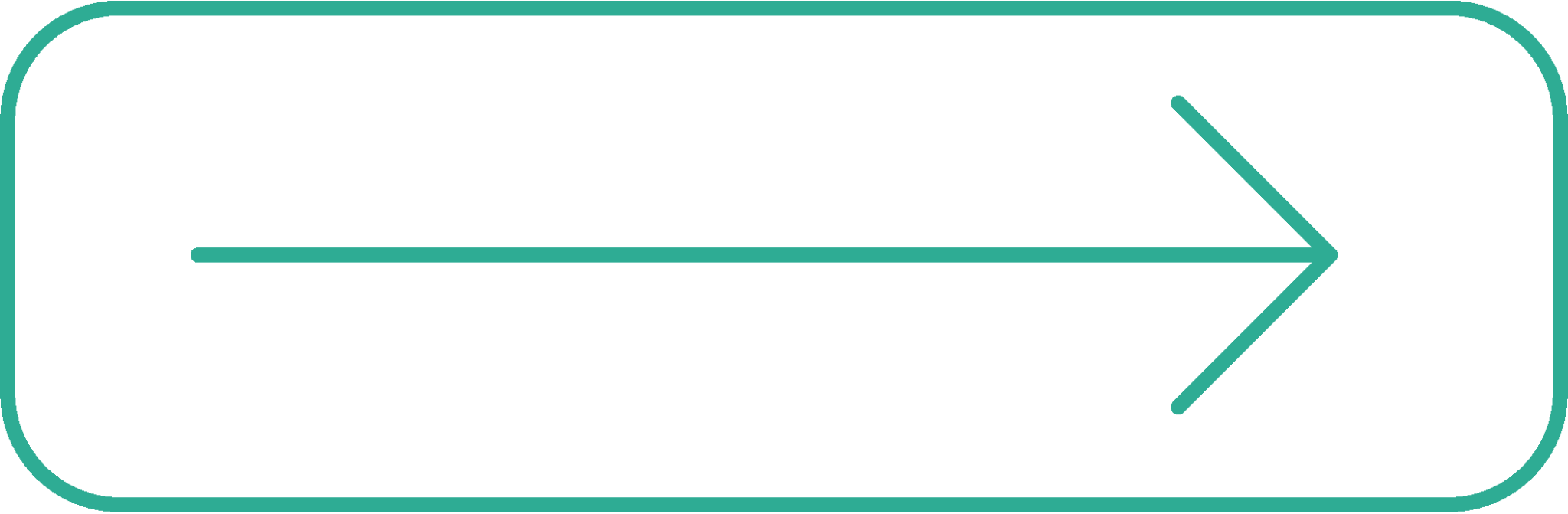 Elaboração de pareceres
Gestão eletrônica de documentos
Distribuição equânime dos processos
Fluxo de aprovação customizável
Atividades registradas e auditáveis
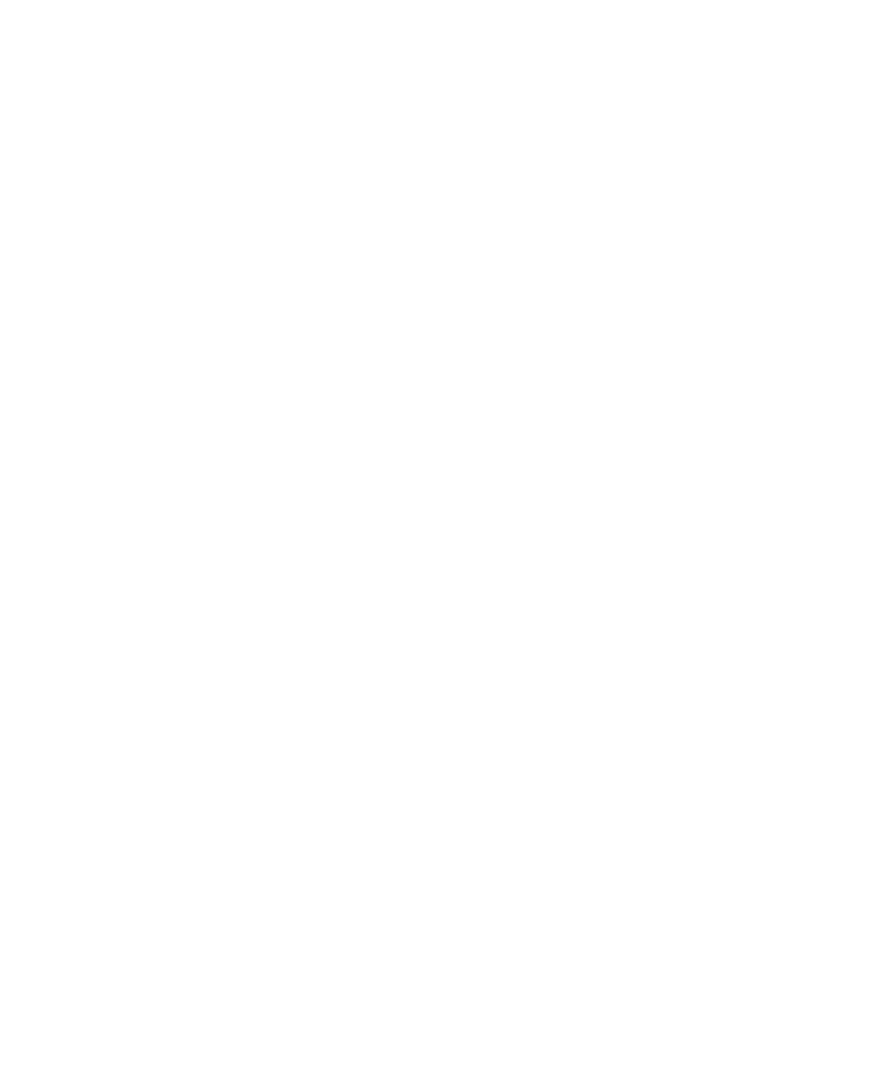 [Speaker Notes: Temos também o módulo consultivo para apoiar na gestão das demandas consultivas que chegam para a Procuradoria, ler as funcionalidades do slide.]
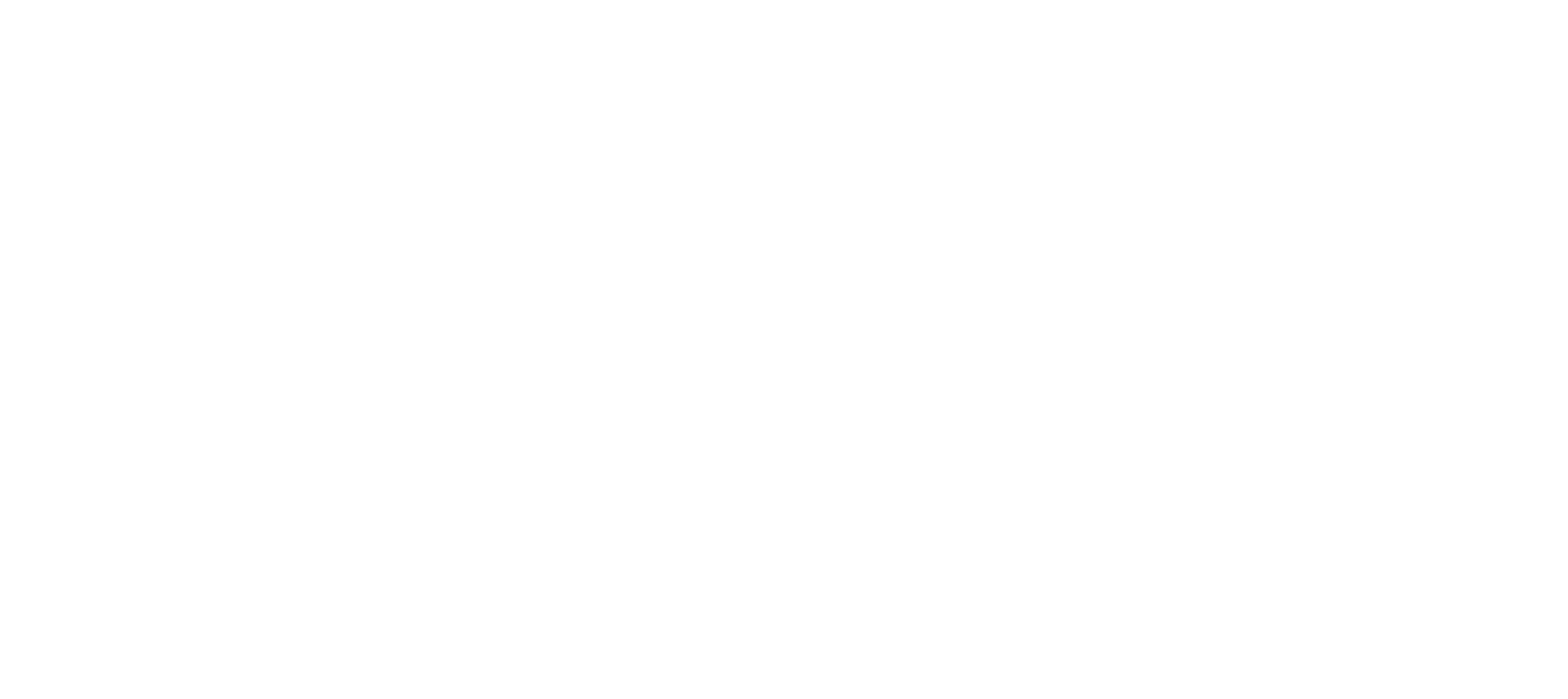 SAJ Insights
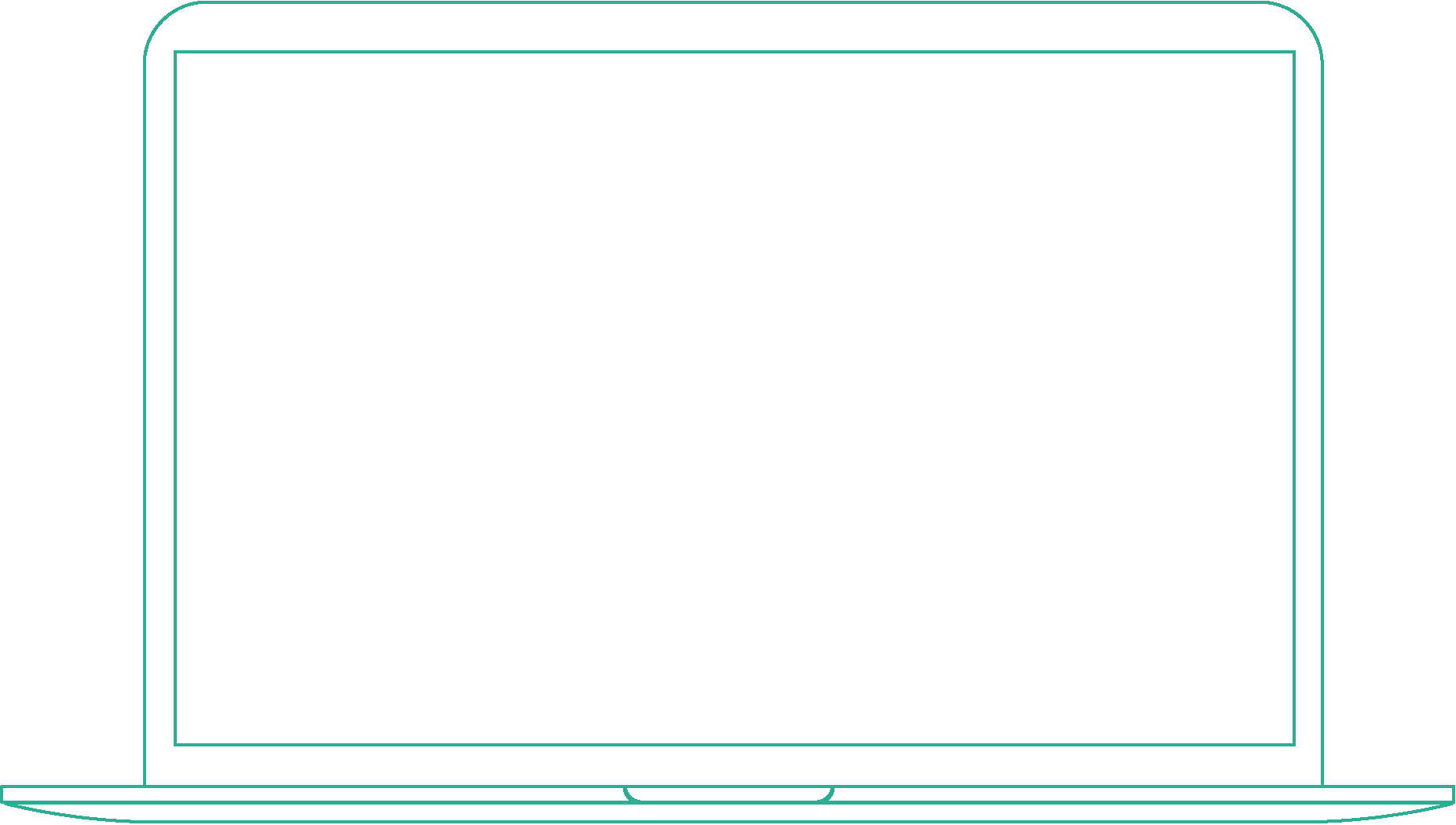 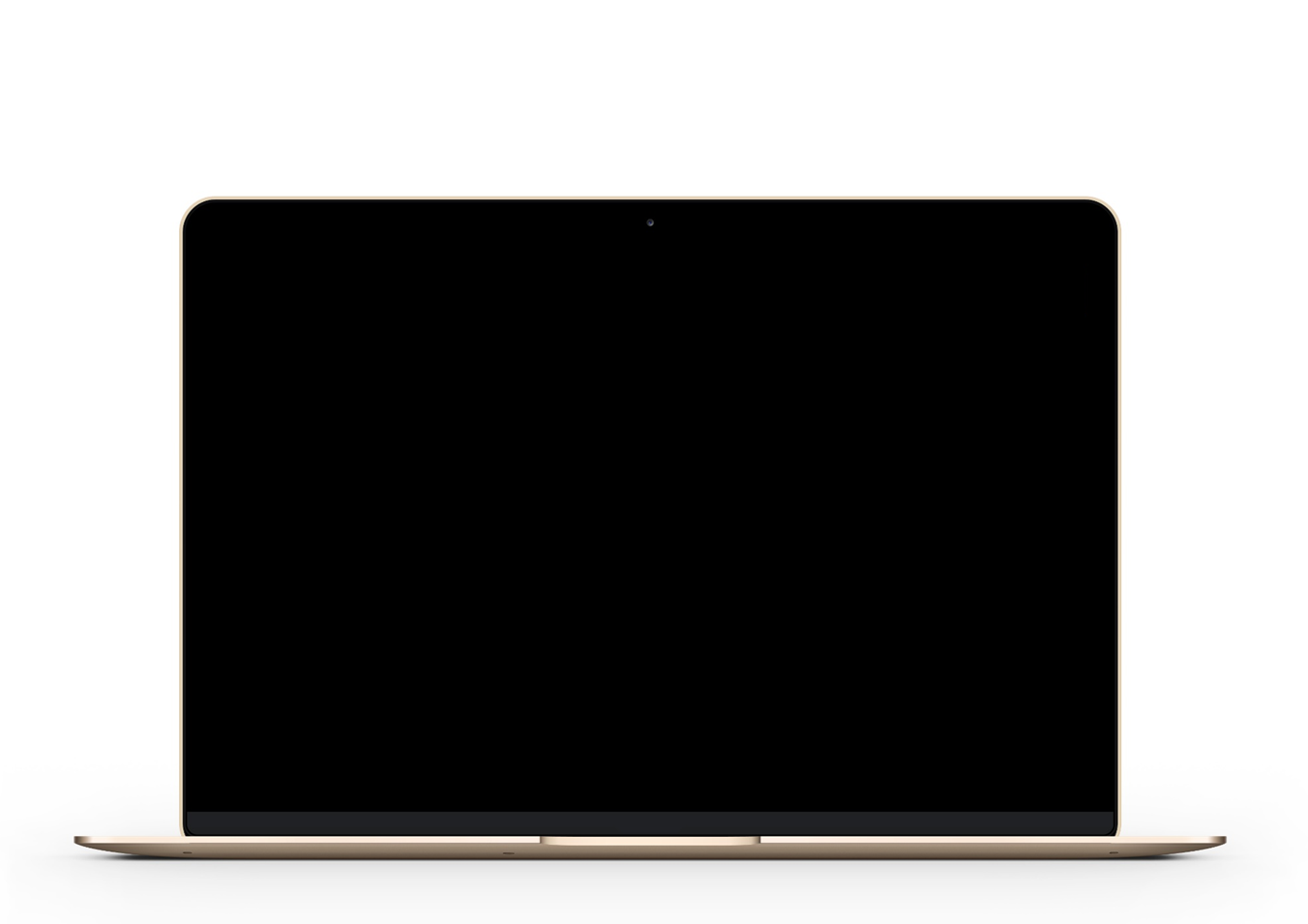 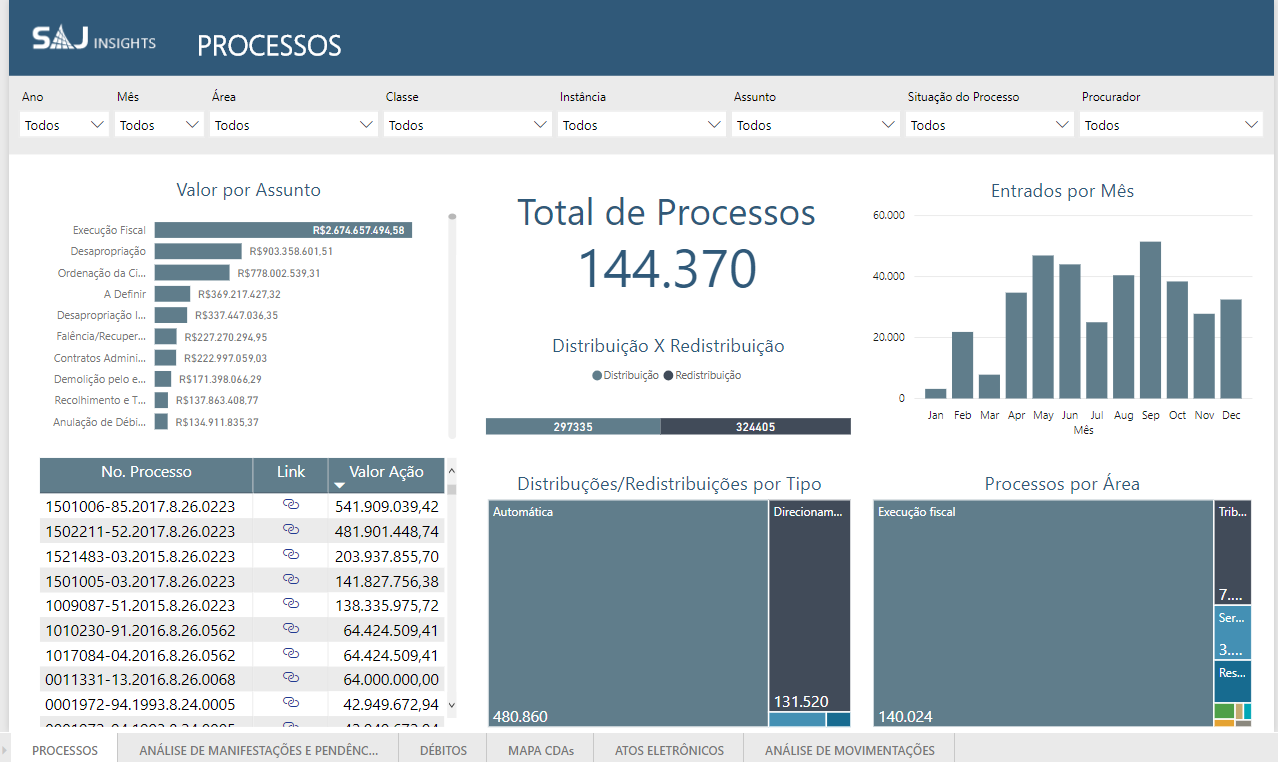 SAJ Insights
Plataforma de
Analytics que permite análises
a partir de dados, informações
e inteligência.
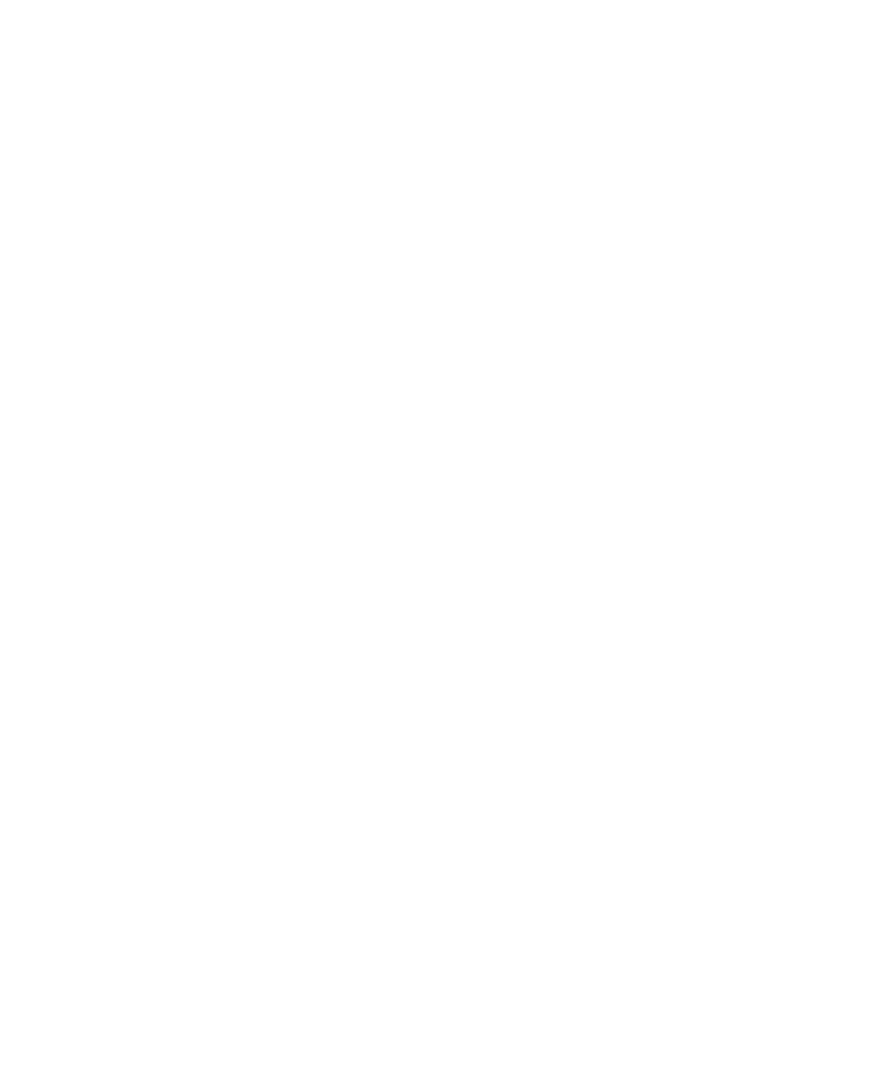 [Speaker Notes: Por fim temos o SAJ Insights, apoio à decisão em todas as esferas da Procuradoria
Indicadores descritivos e diagnósticos
Alto nível de sofisticação matemática e computacional]
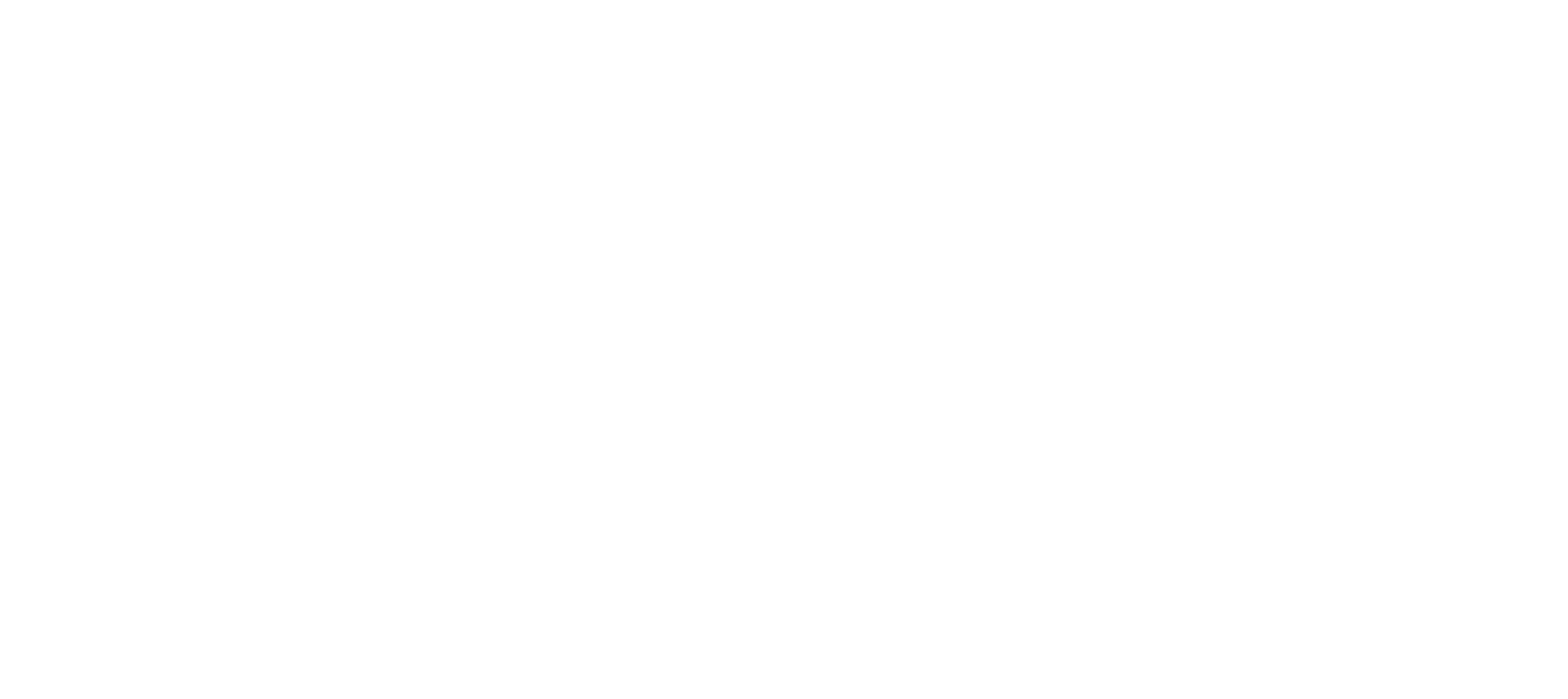 SAJ Insights
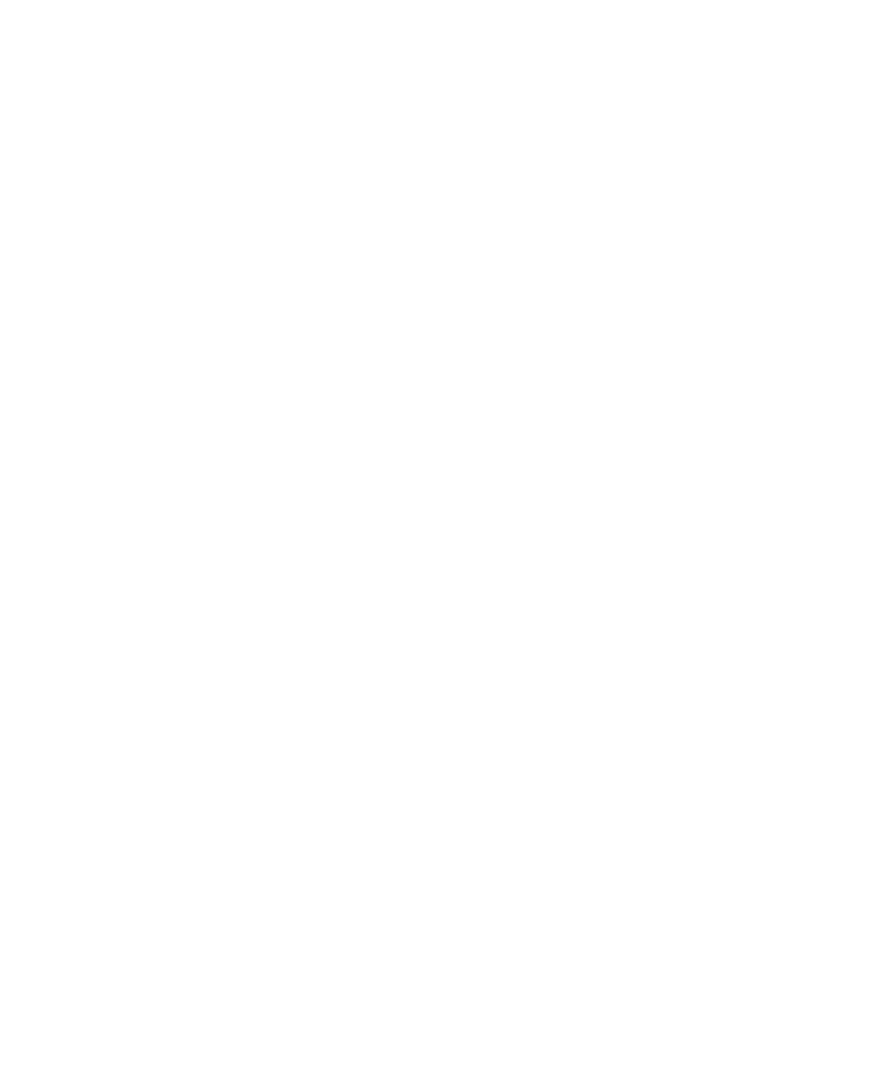 [Speaker Notes: Aqui é um dos exemplos de indicadores que o SAJ Insights possui em relação as CDAS abertas, então pode ver o montante de CDAS, a quantidade, quantas estão sem cobrando, as TOP 10 CDAS por valor, etc.]
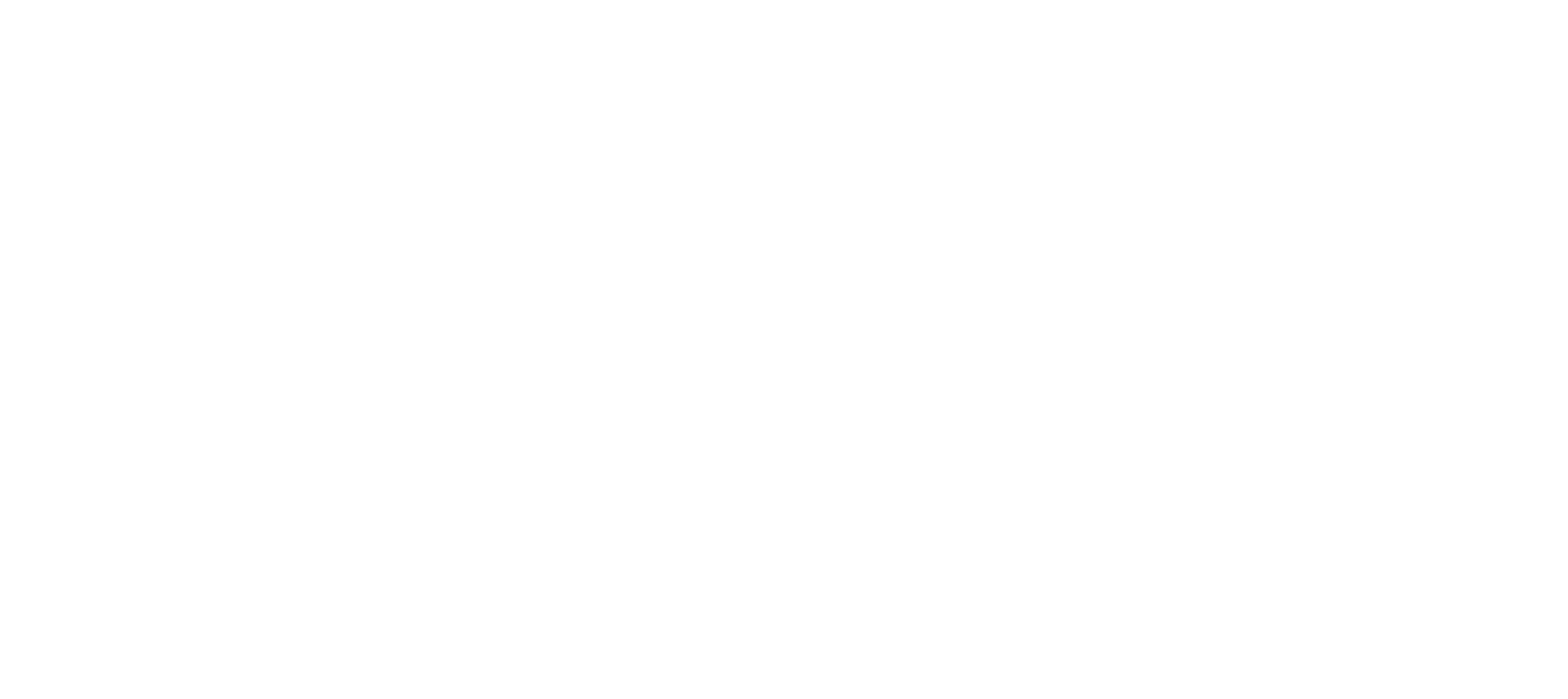 SAJ Insights
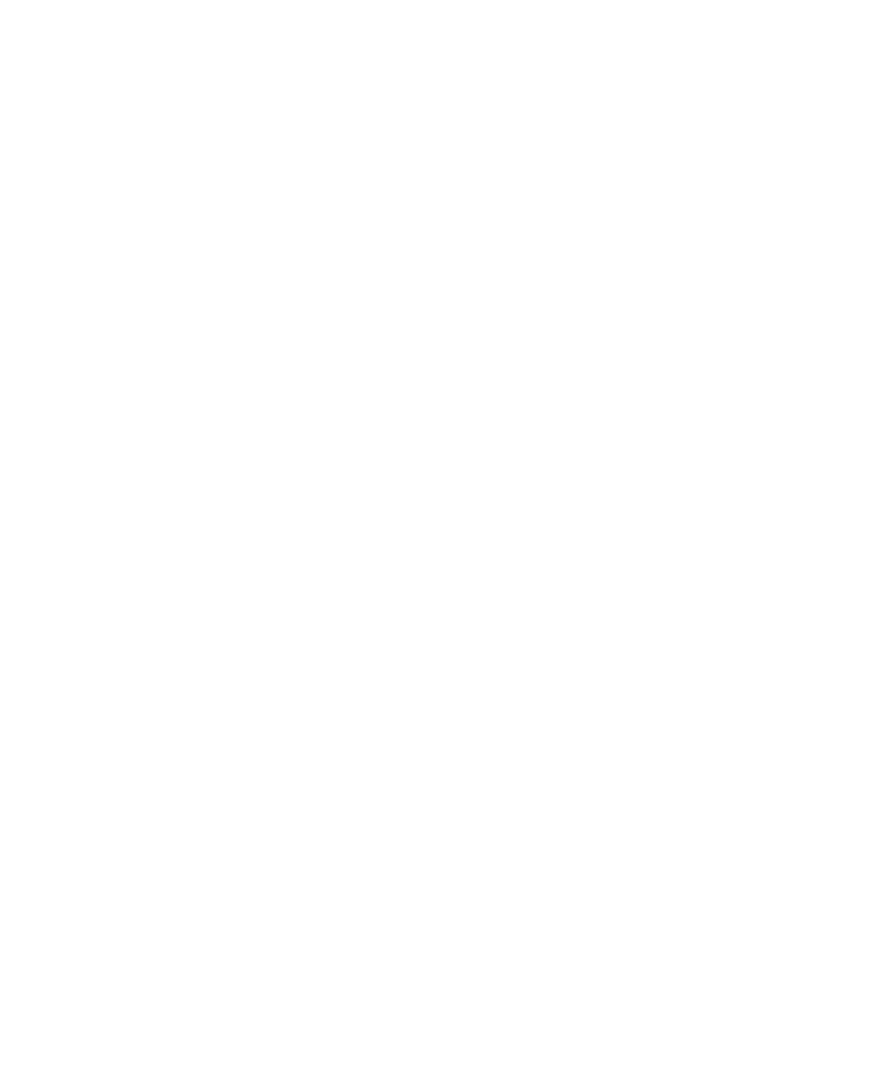 [Speaker Notes: Um outro exemplo sobre o painel de processos, pode verificar o total de processos, quantos estão a +1 de ano sem movimentação, Processos por período, por origem, por especialidade.]
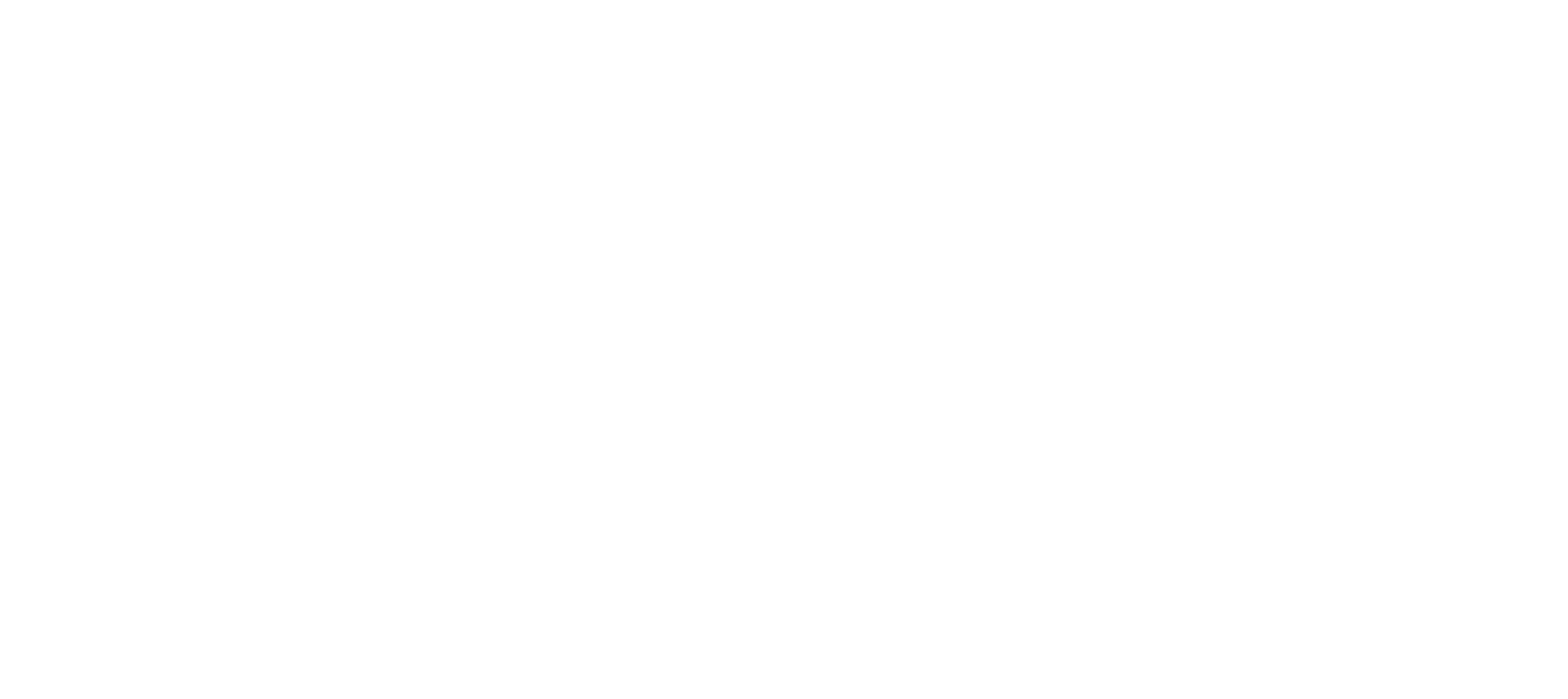 SAJ Insights
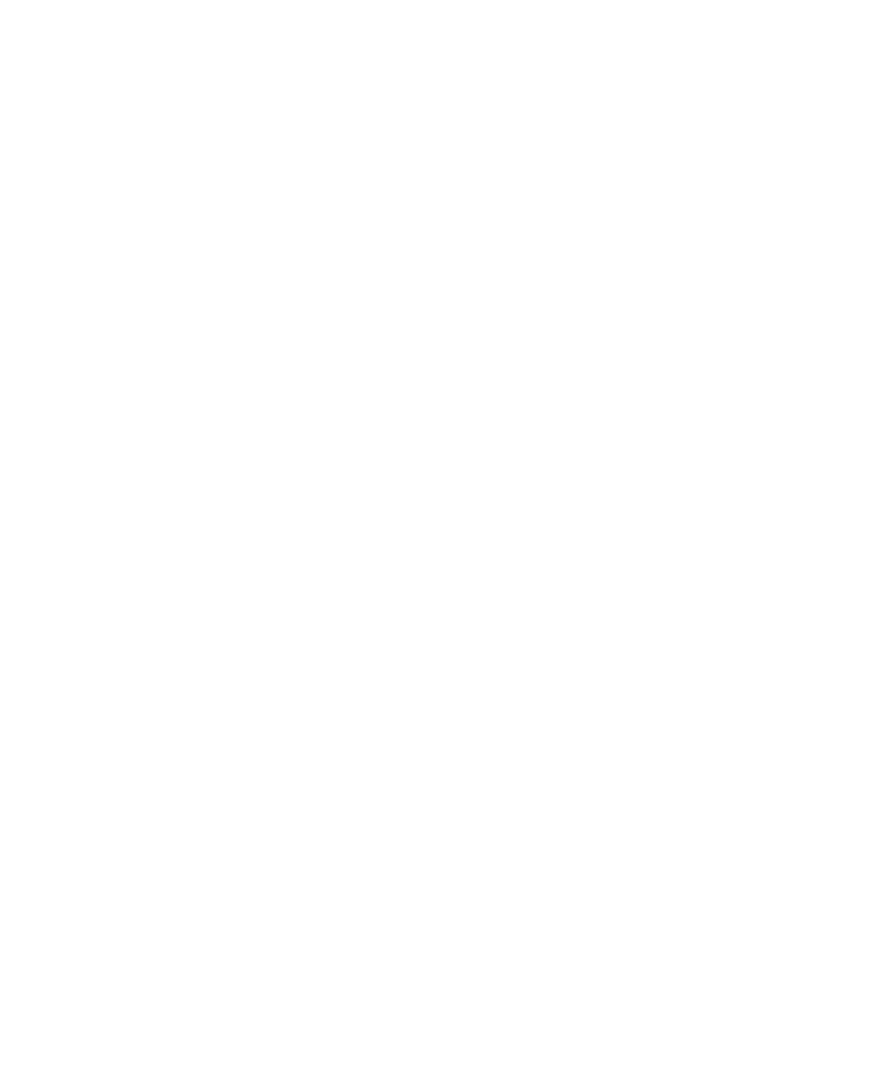 [Speaker Notes: Existe painéis de demandas, pra verificar o volume de atividades e a produtividade da procuradoria, enfim são inúmeras as possibilidades e dados que o sistema traz sobre o andamento da Procuradoria e dos Processos do Município. Que auxiliam no crescimento e na efetividade do trabalho da procuradoria e do município.]
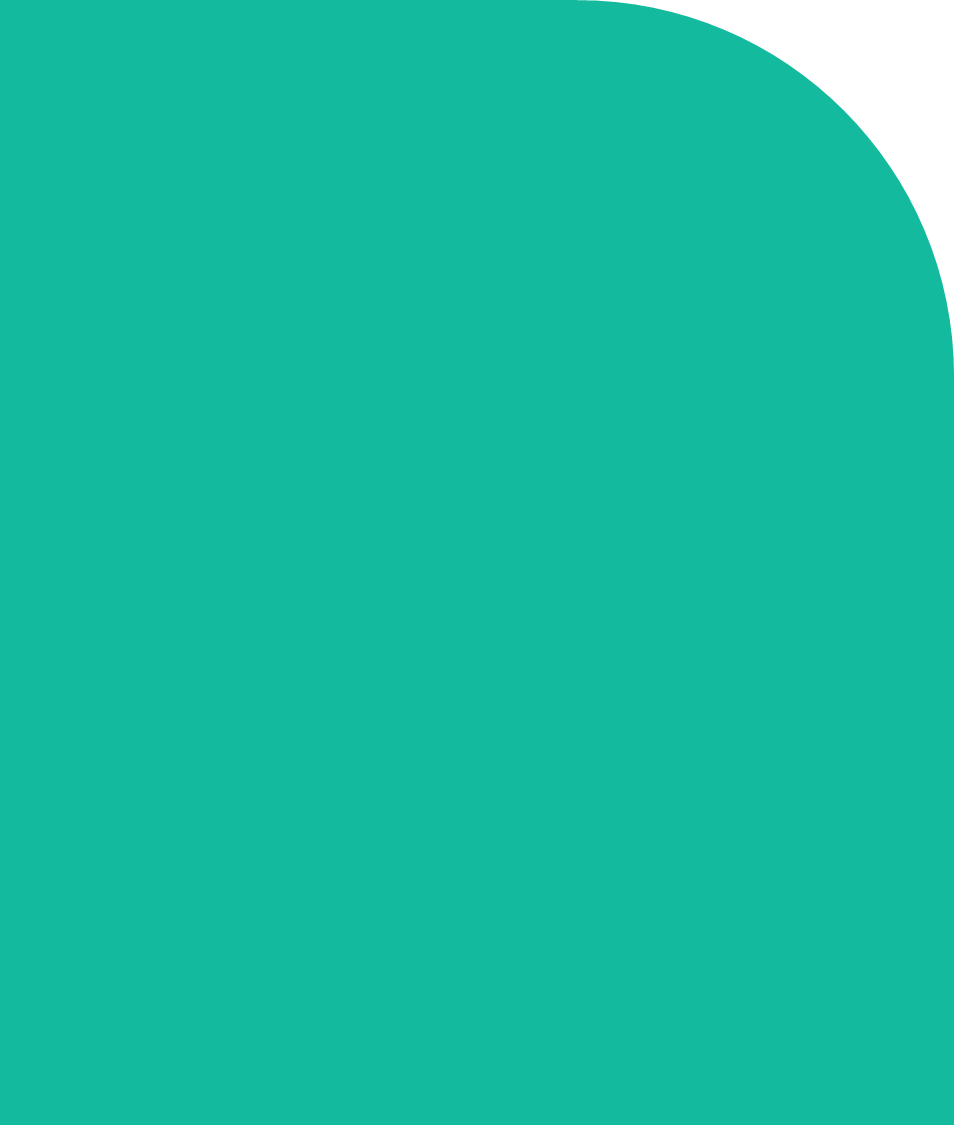 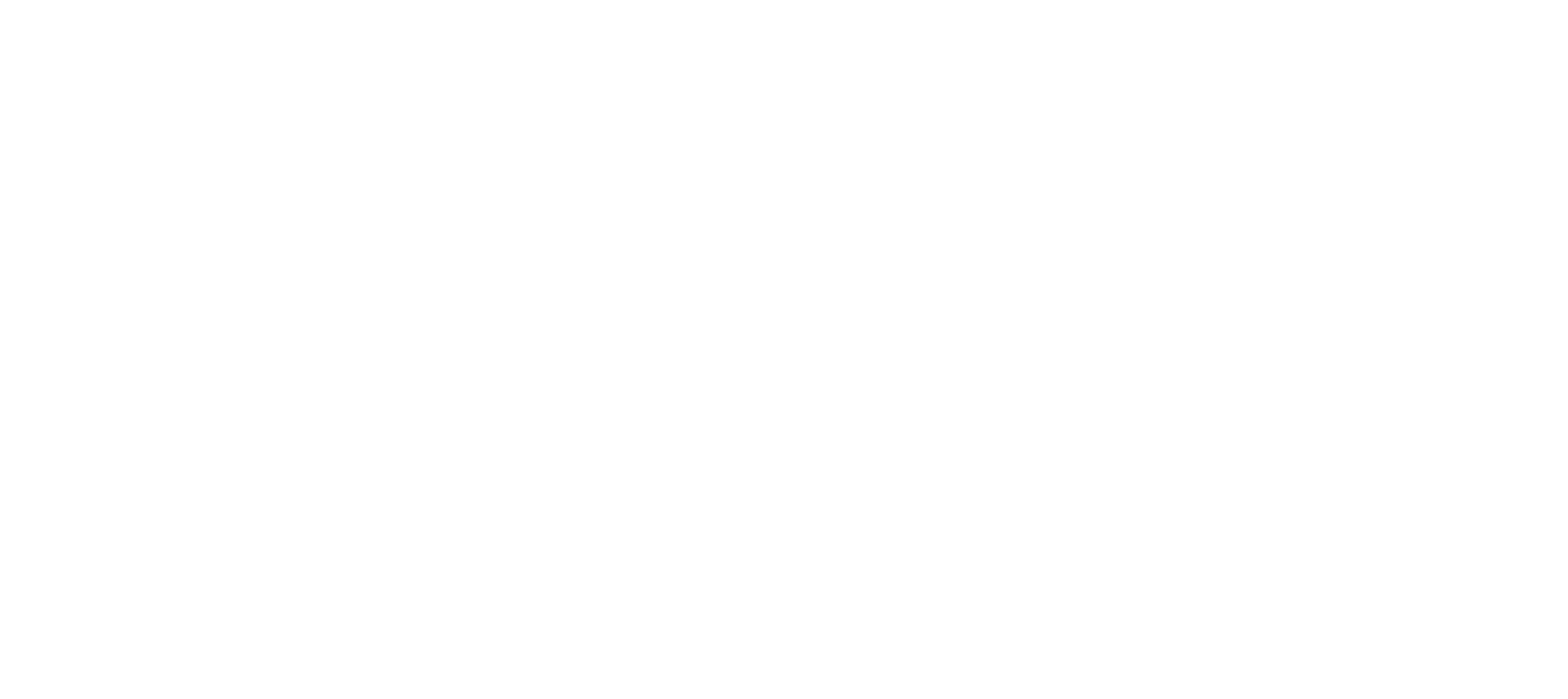 Possui portal de conciliação para tentativa  de fechamento de acordos extrajudiciais;

Viabiliza a interoperabilidade com outras  fontes de dados para localização de  endereços, telefones, e-mail e bens dos  devedores;

Opera como um ominichanel,  concentrando todos os canais de  comunicação e cobrança (SMS, WhatsApp,  E-Mail, Protesto, inscrição em serviços de  proteção ao crédito) do devedor em uma  única plataforma;

Permite, o ajuizamento seletivo, com  envio de comprovante consolidado de todas  as tentativas de conciliação e cobranças  administrativas.
Gestão de  cobranças
sob a luz da resolução  547 do CNJ
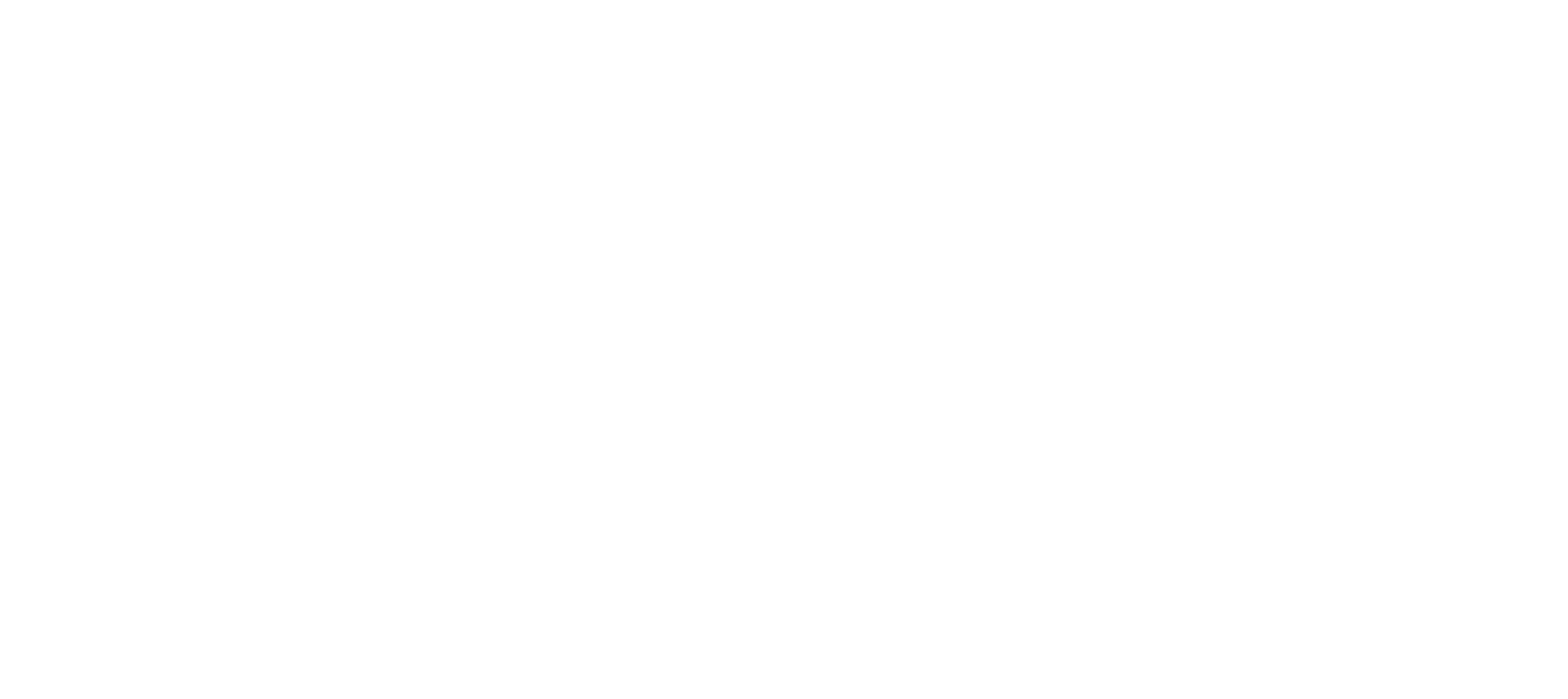 COBRANÇA  ADMINISTRATIVA
Aumenta a probabilidade de localizar e  notificar o devedor com o cadastro higienizado  e enriquecido.Automatiza a mensagem inicial na hora de  propor a conciliação, assim, sua equipe não  perde tempo nessa tarefa repetitiva.

Portal de conciliação com possibilidade de  automações no atendimento ao devedor.

Centraliza em um único local todas as trocas  de mensagens e interações, dando mais  segurança jurídica a sua operação.
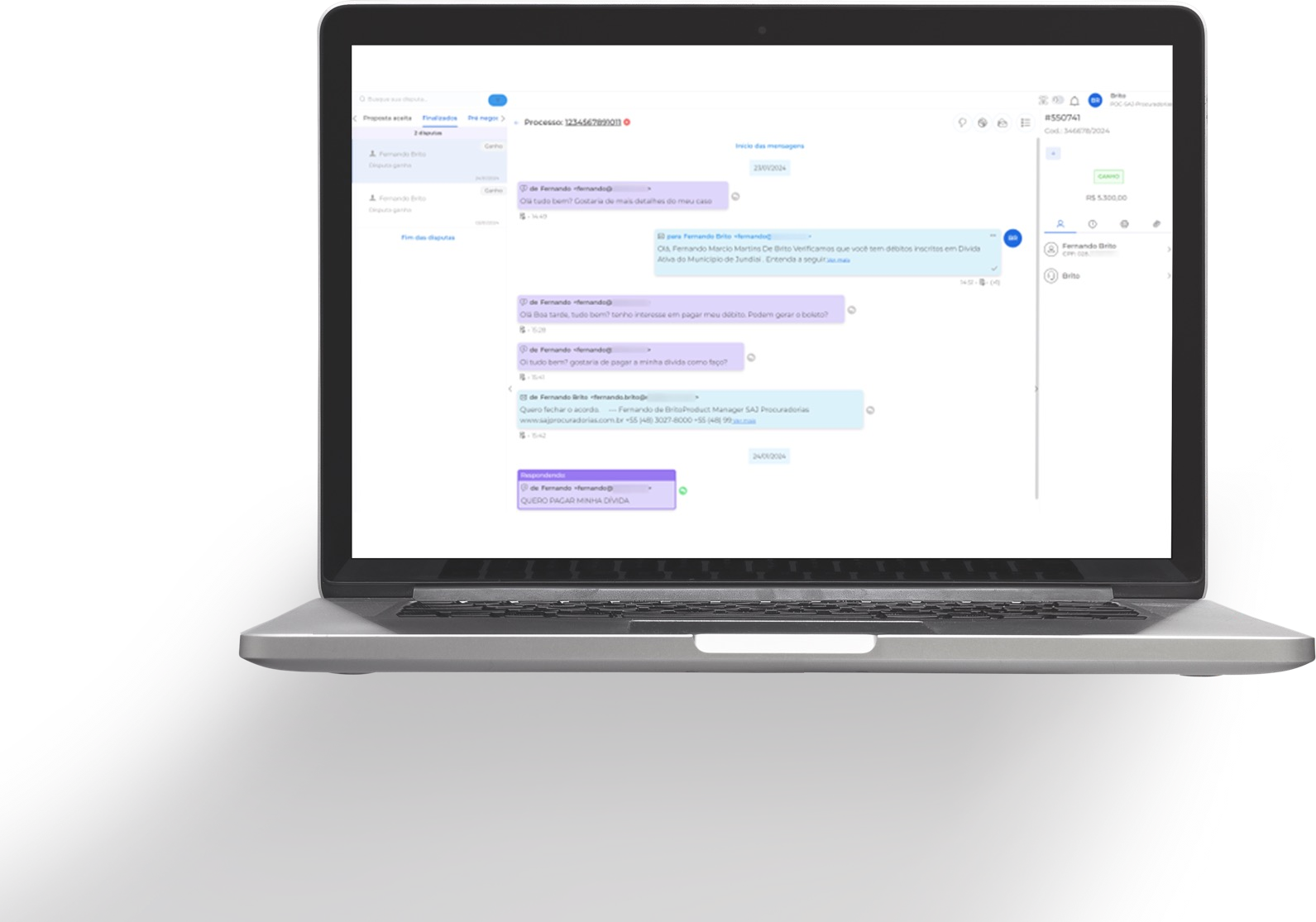 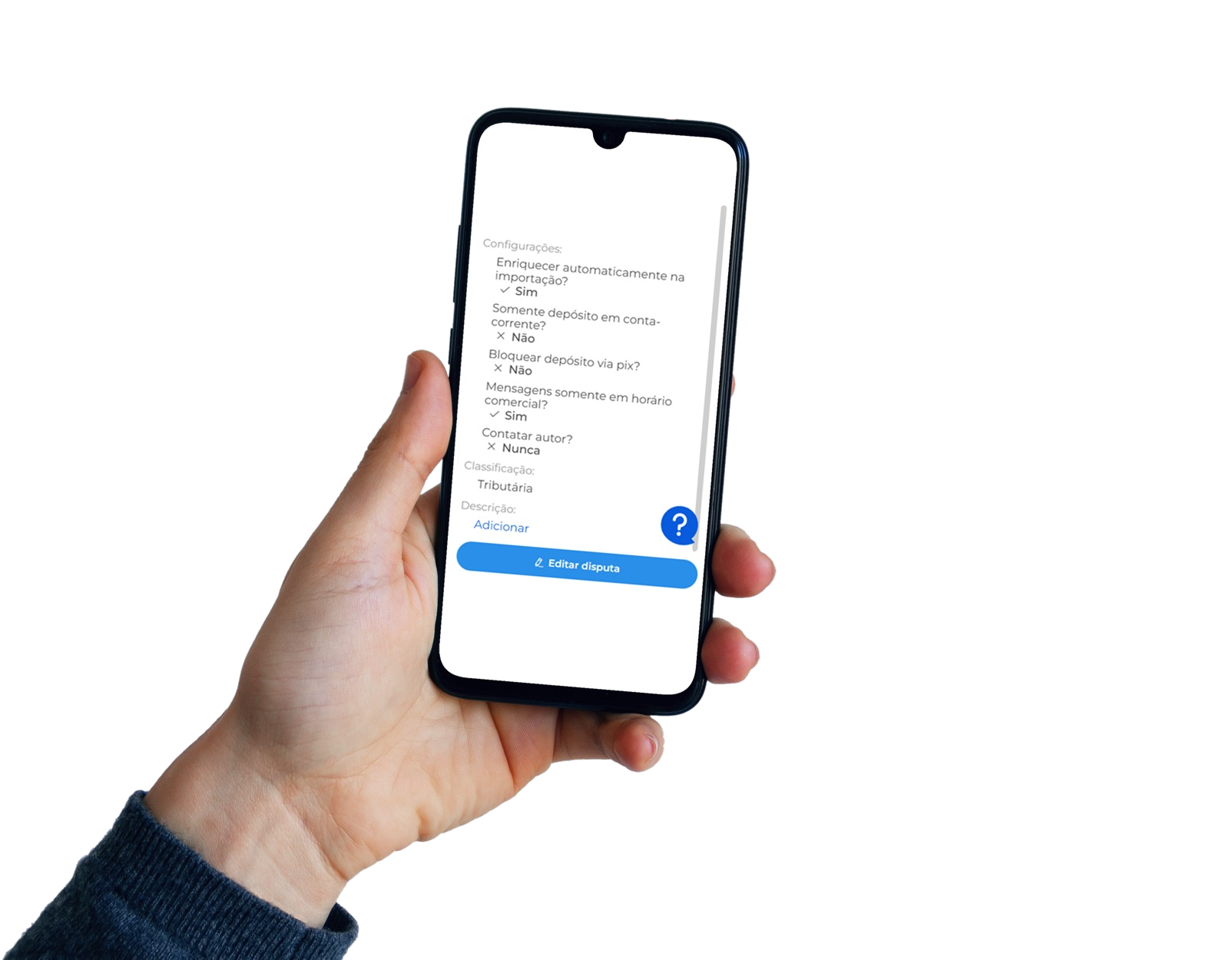 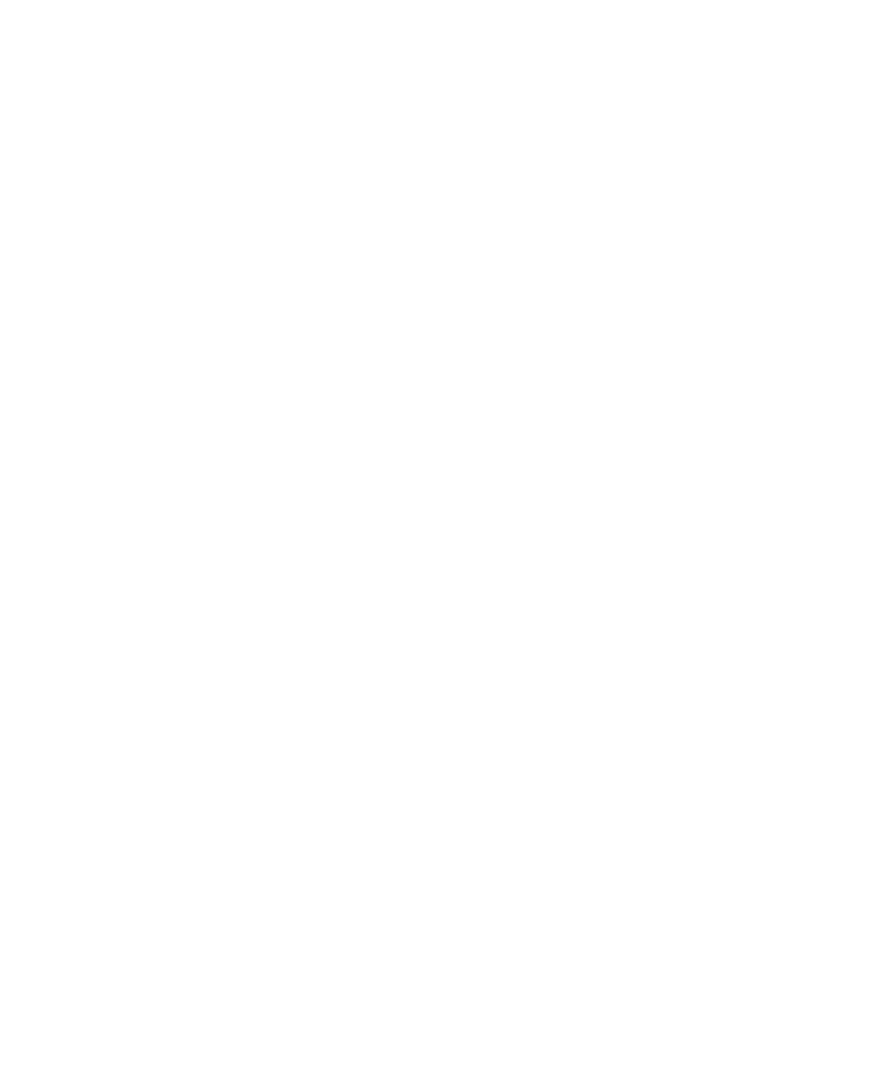 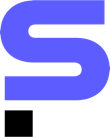 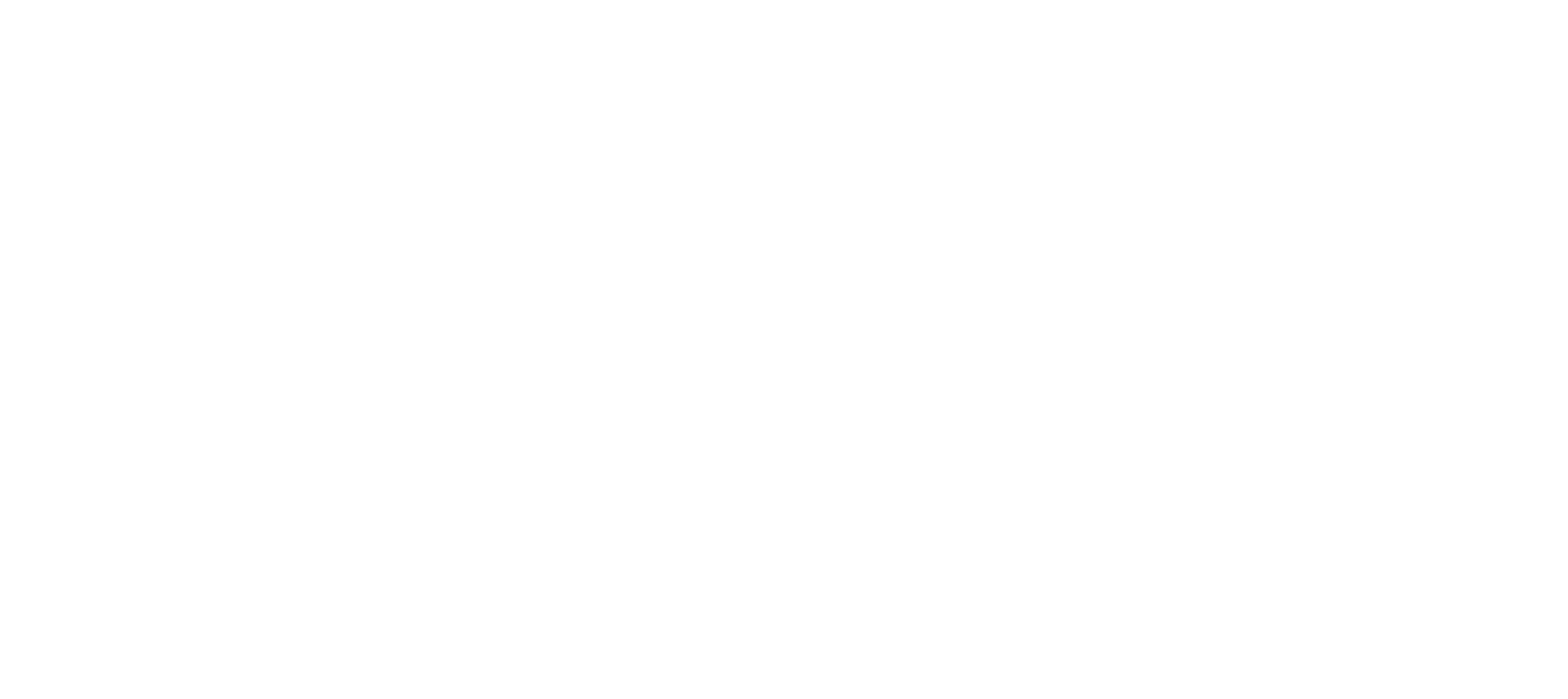 GESTÃO DE COBRANÇAS
COBRANÇA COERCITIVA
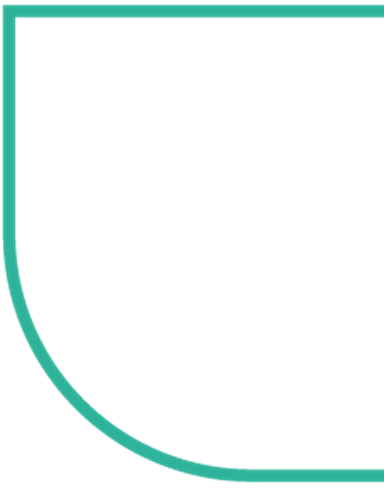 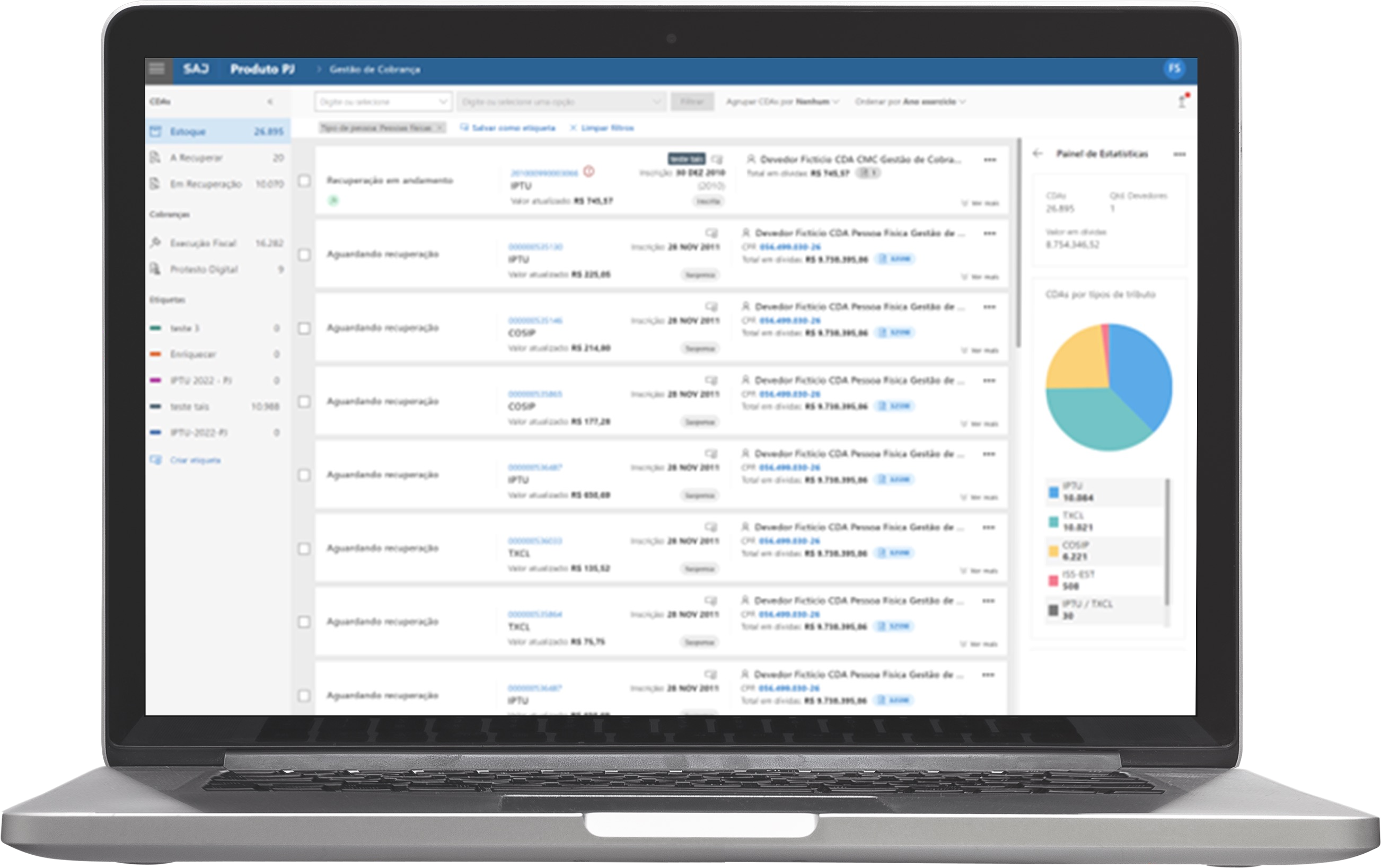 Aumenta a probabilidade de localizar e  notificar o devedor com o cadastro higienizado  e enriquecido.

Proporciona diversificação nos modais de  cobrança ofertando Protesto, negativação em  serviços proteção ao crédito e o ajuizamento de  execução fiscal.
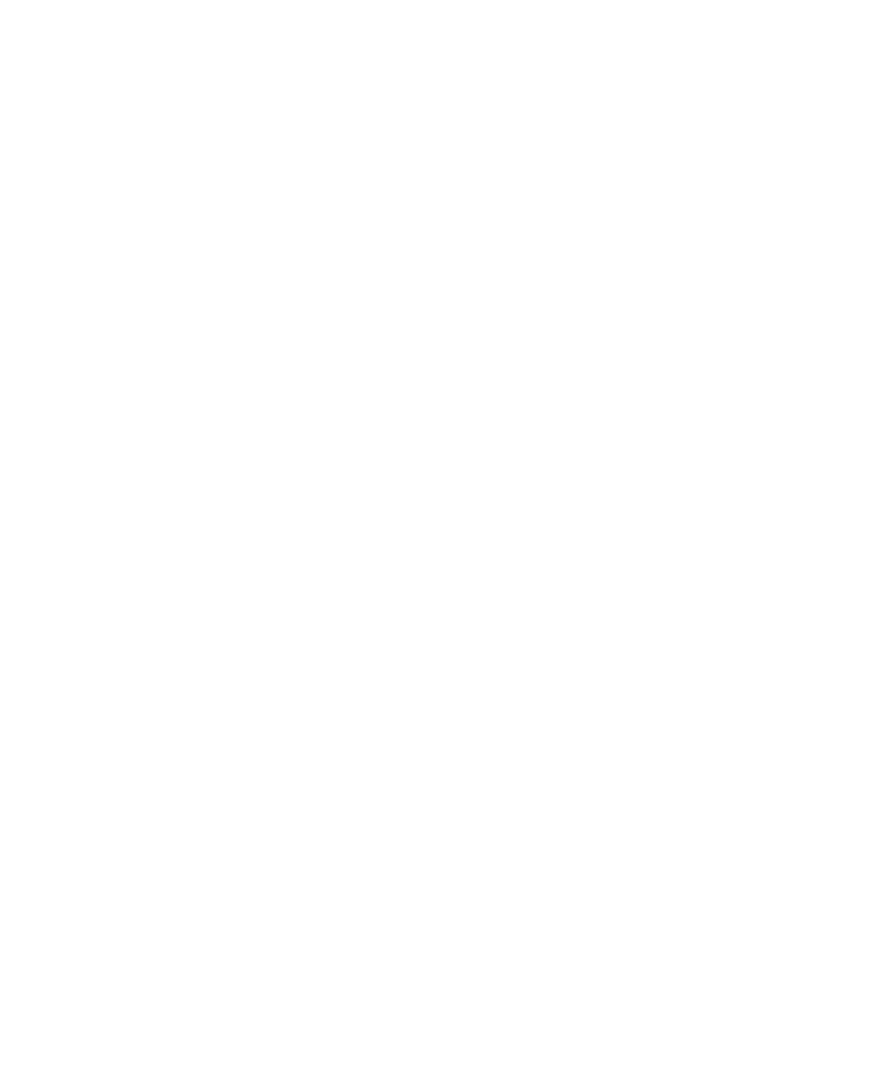 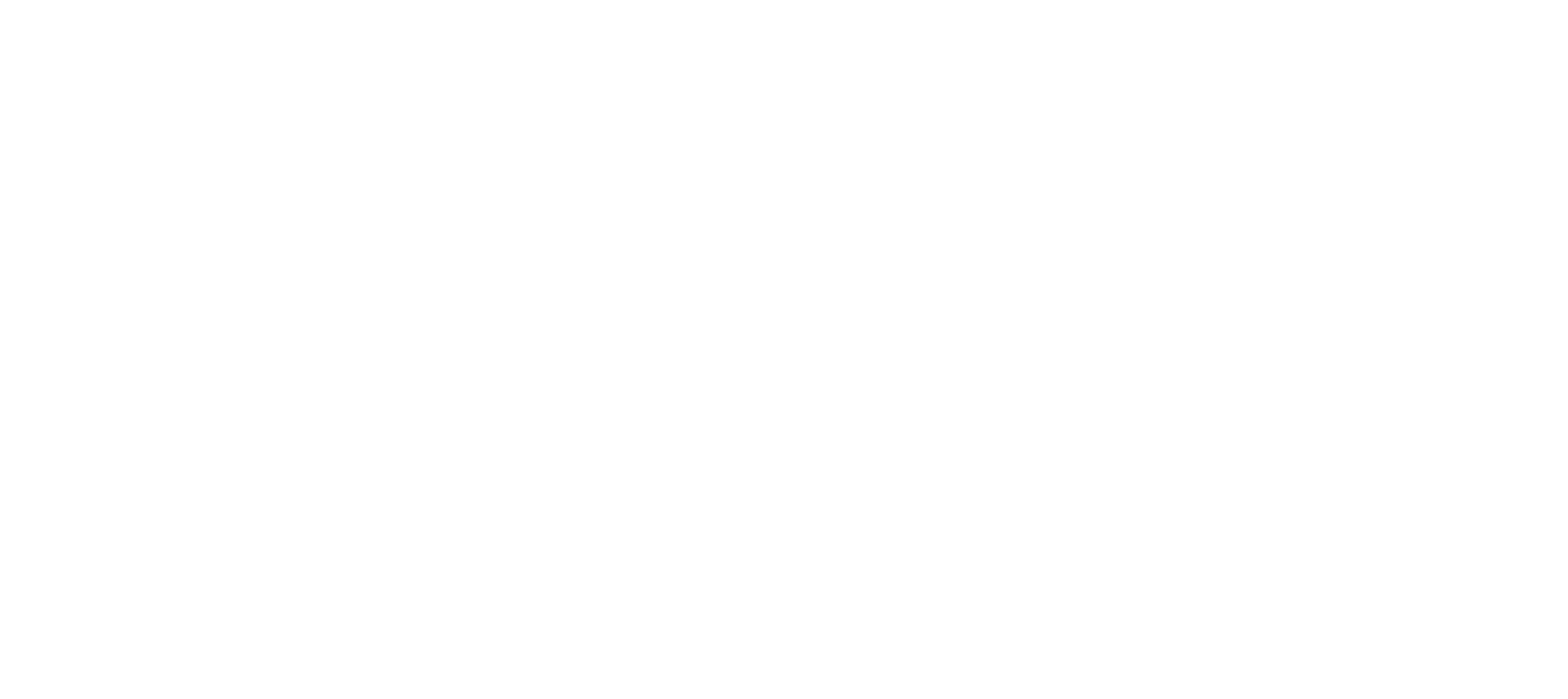 GESTÃO DE COBRANÇAS
COBRANÇA COERCITIVA
Protesto integrado com a Central Nacional de  Serviços Eletrônicos dos Tabeliães de Protesto de  Títulos – CENPROT – proporcionando gestão,  automatização e redução de tarefas  repetitivas.

Negativação em birôs de crédito por meio  de integração, promovendo assim total  automação e redução de riscos decorrentes da  gestão manual.
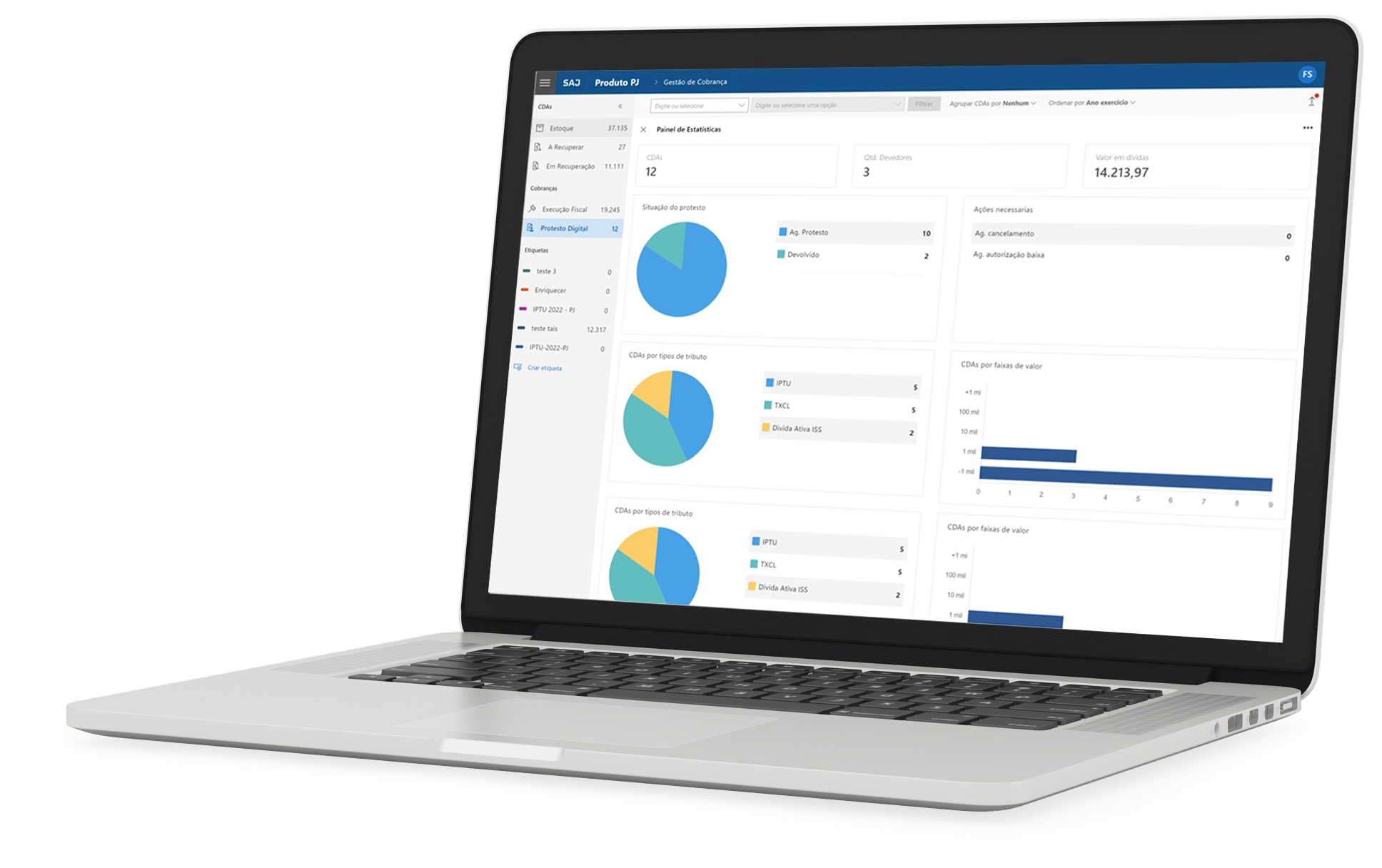 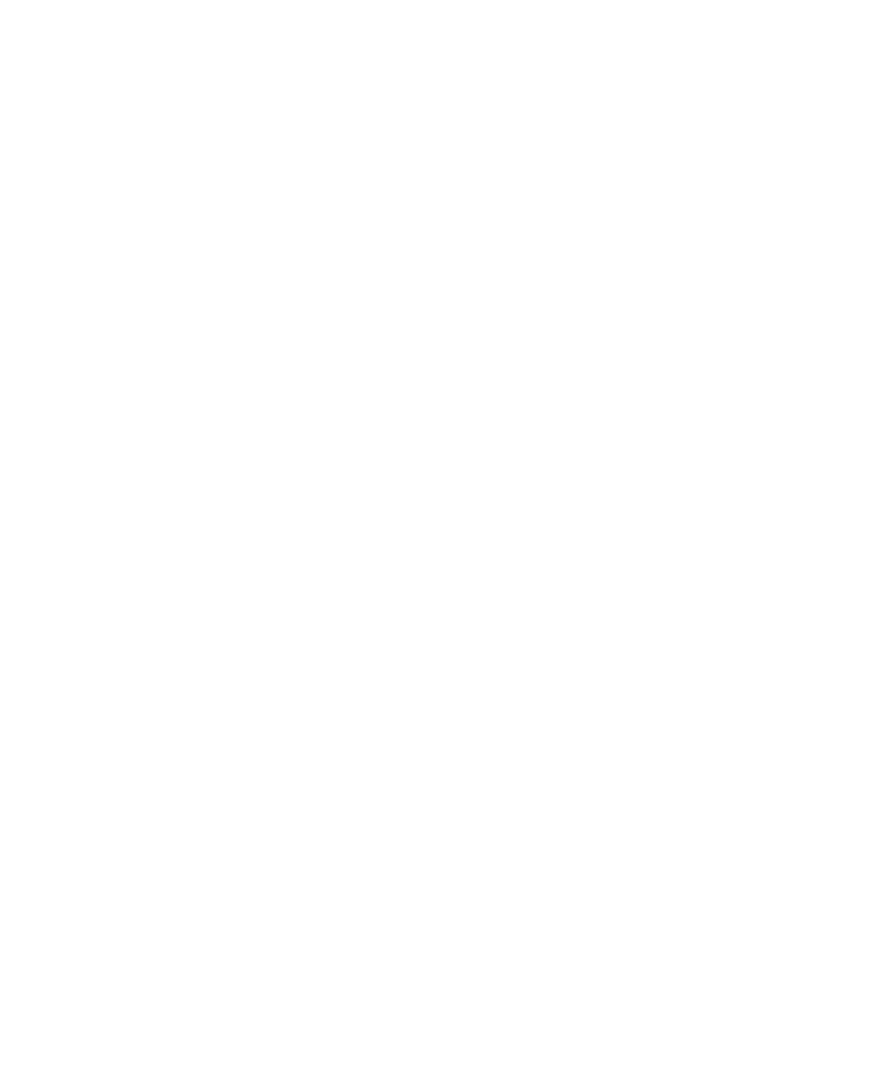 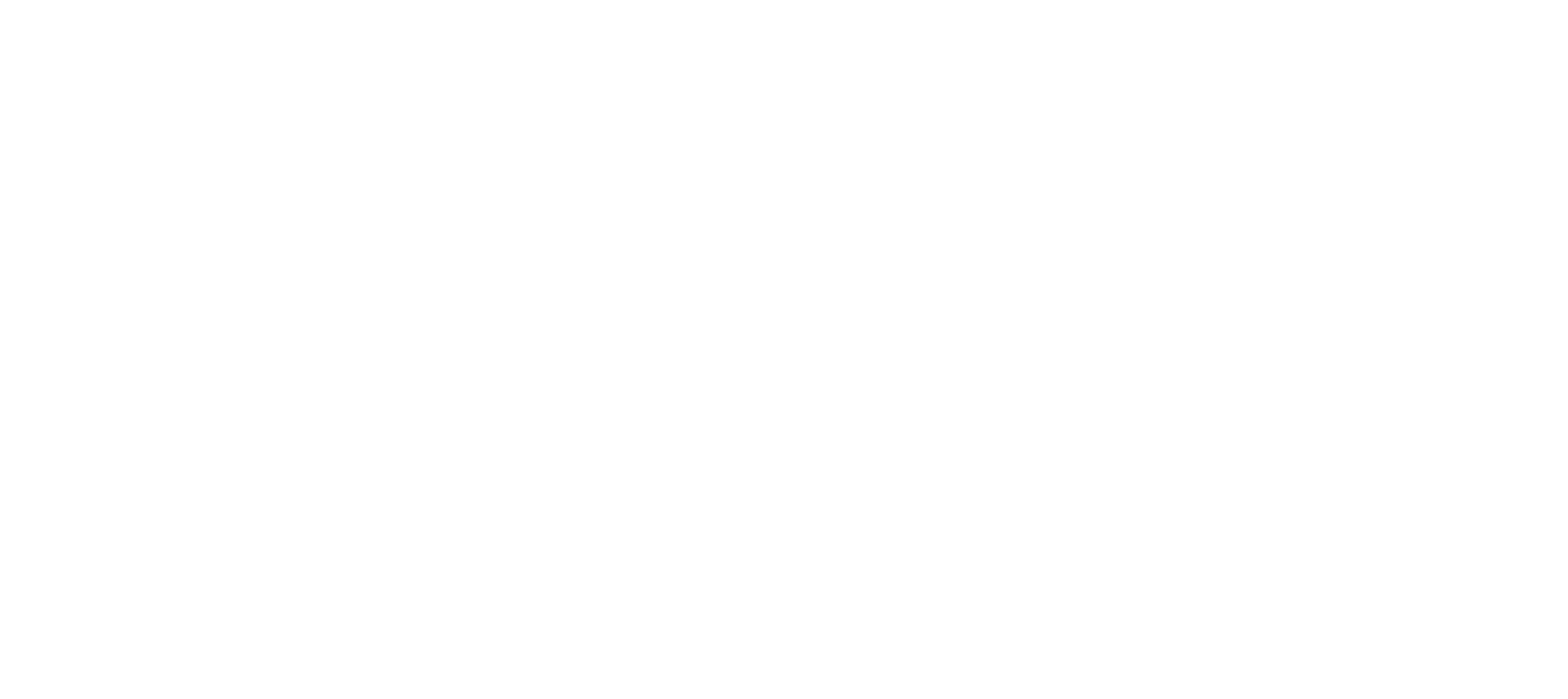 GESTÃO DE COBRANÇAS
COBRANÇA COERCITIVA
Ajuizamento em consonância com a  resolução Nº 547 do CNJ,  automatizando toda análise de requisitos  prévios ao ajuizamento.
Redução no tempo de resposta ao  judiciário com saneamento prévio do  cadastro do devedor, enriquecimento e  automação de emissão de documentos.
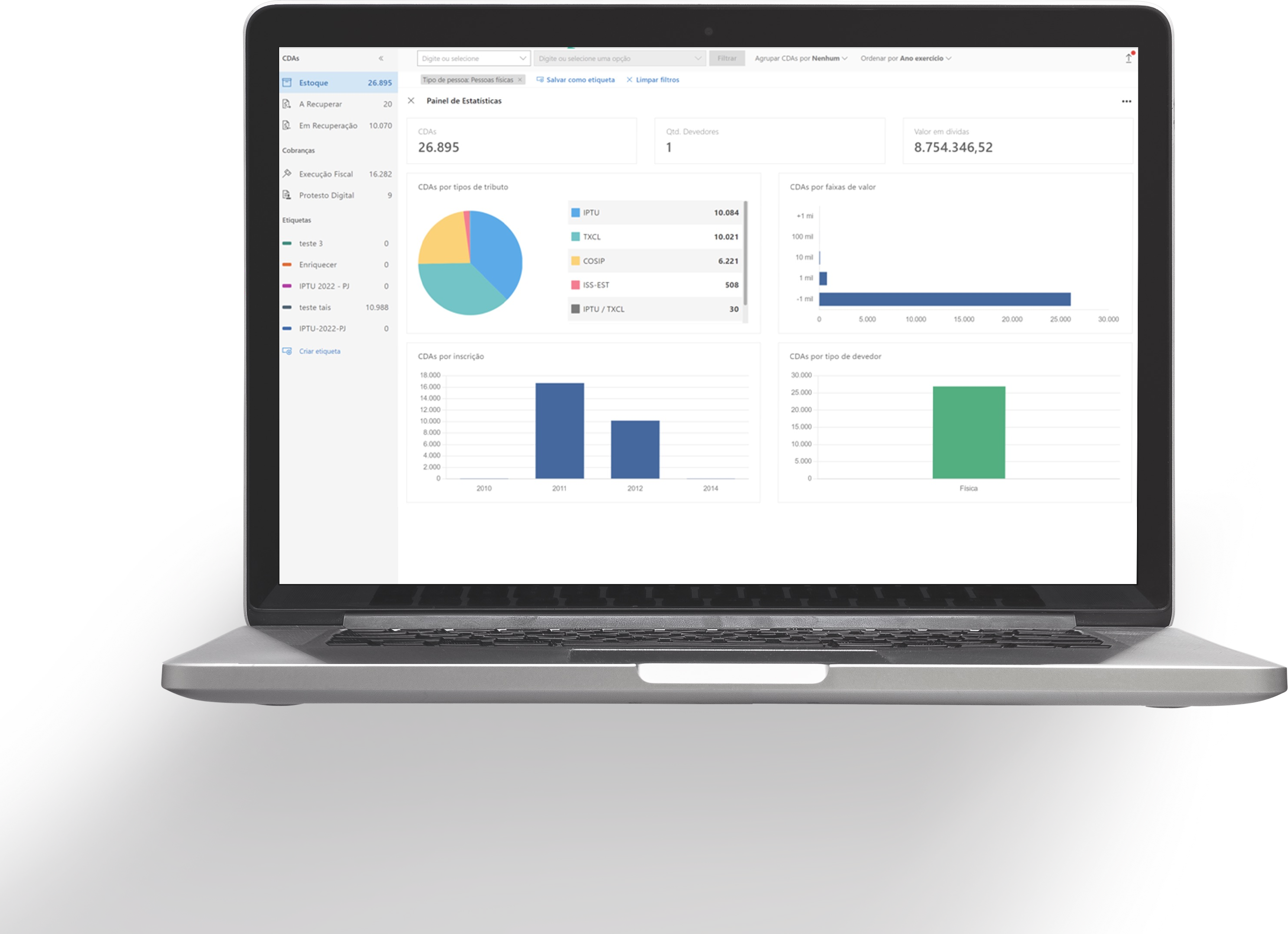 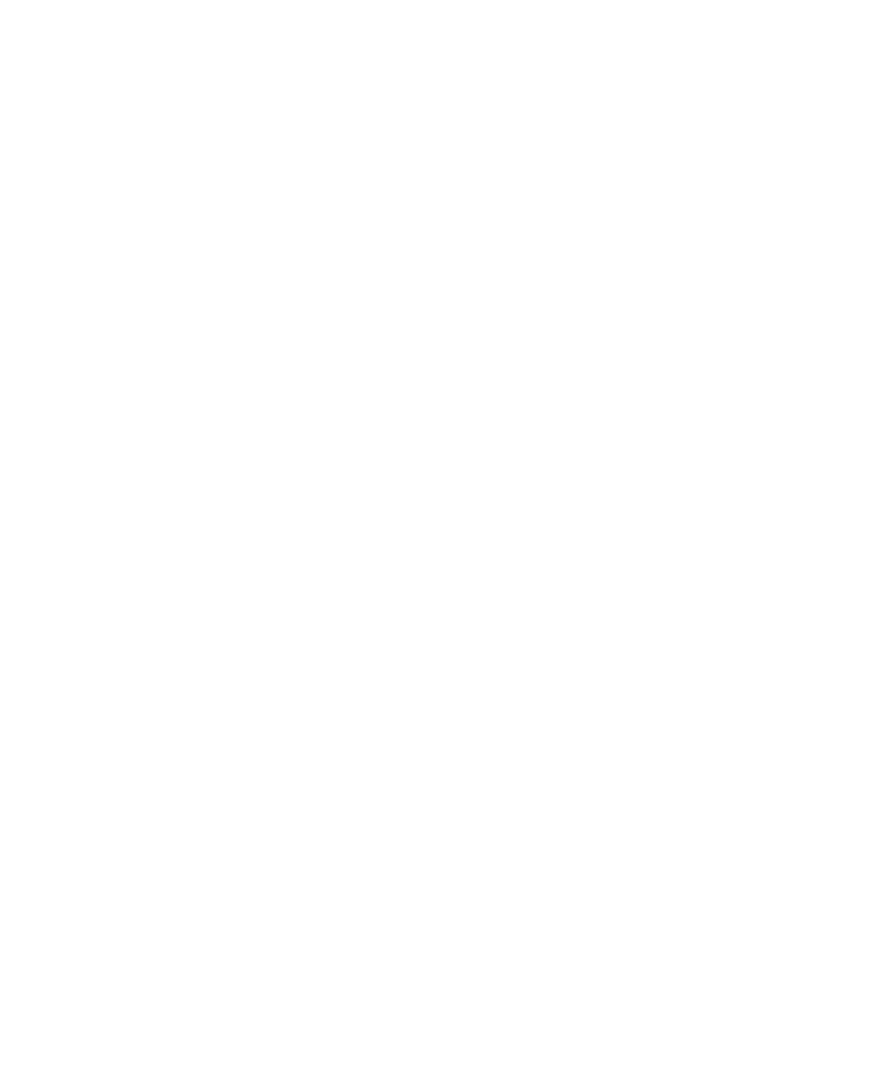 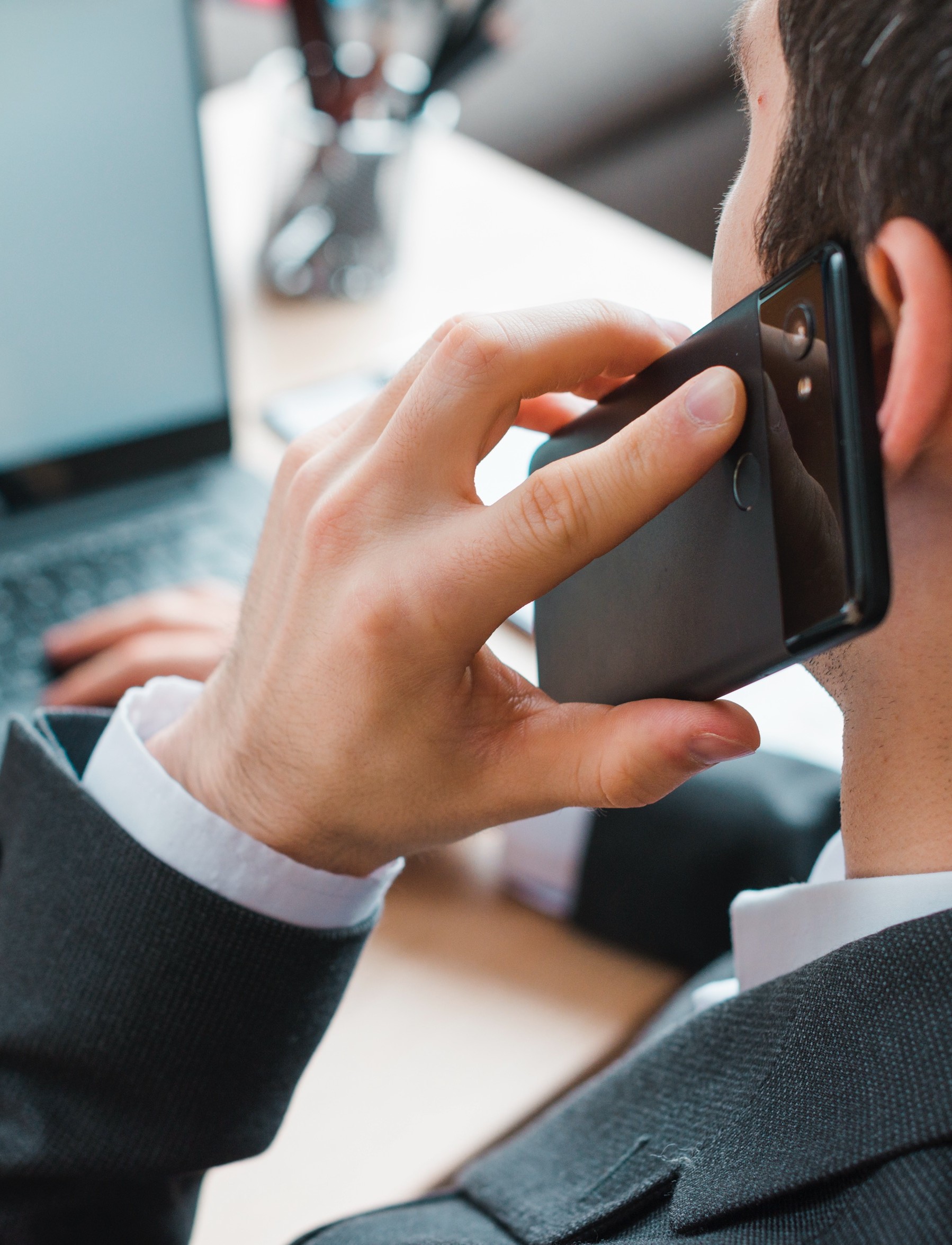 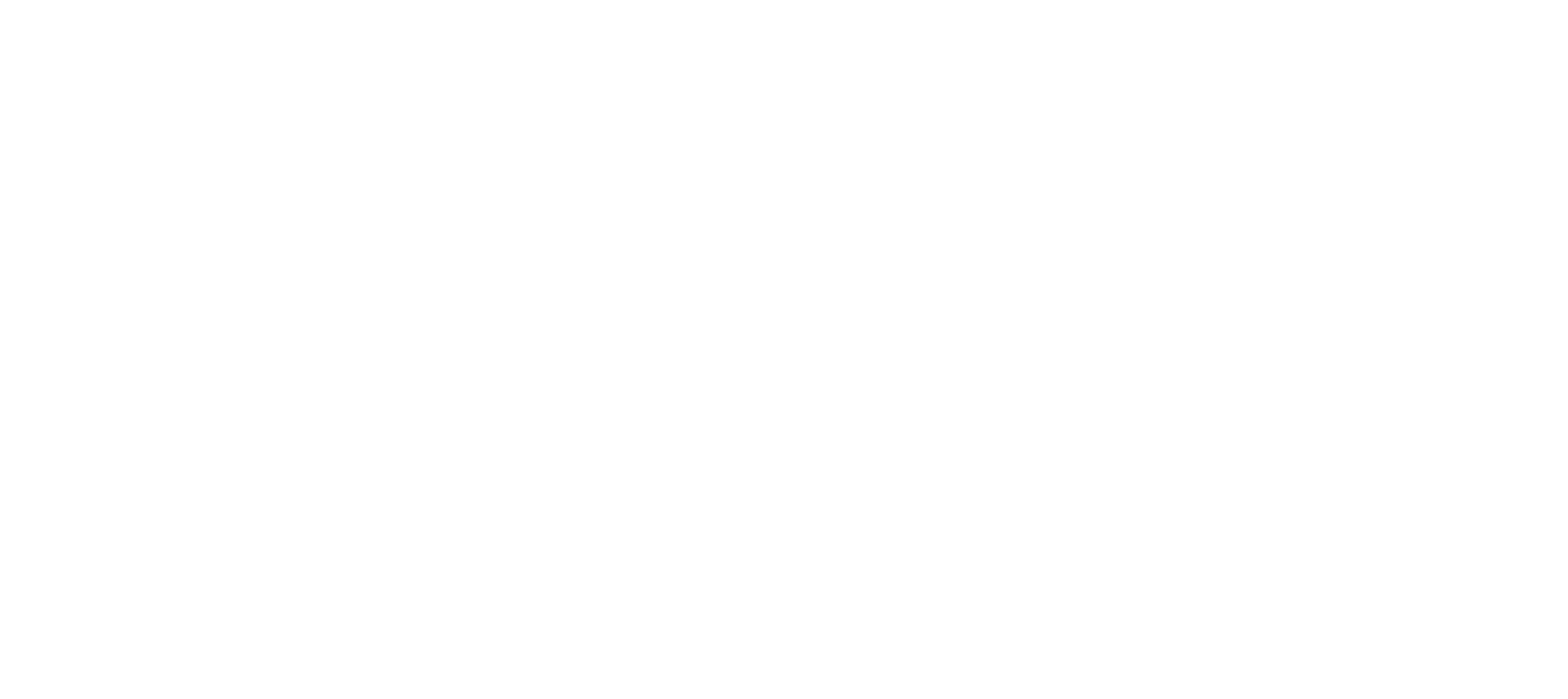 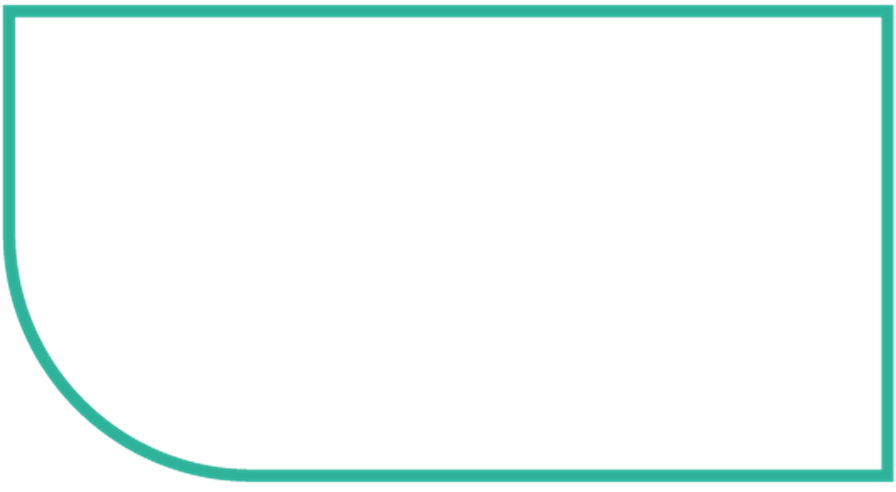 GABINETE DO  PROCURADOR
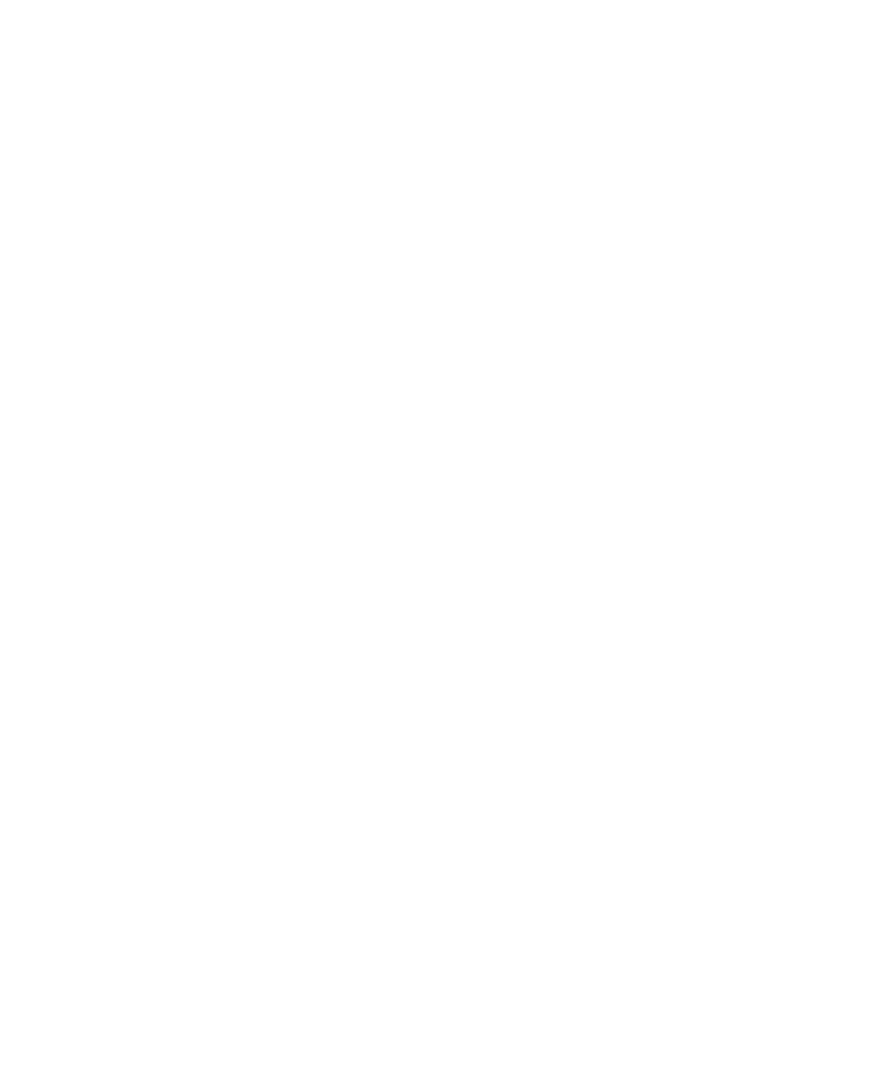 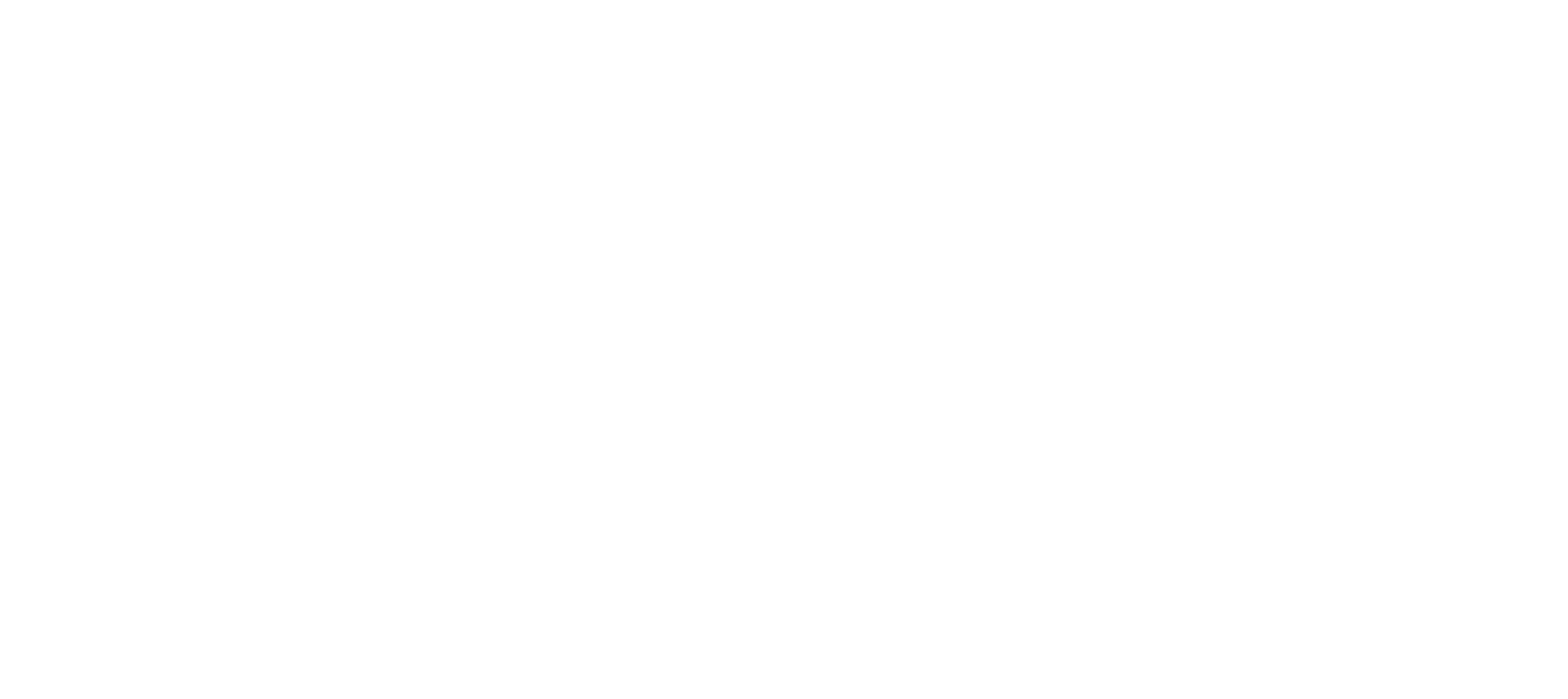 Gabinete do Procurador
Usabilidade e automações
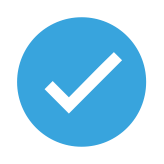 Classificação automática das demandas por  meio de inteligência artificial realizando  leitura do teor dos atos intimatórios.
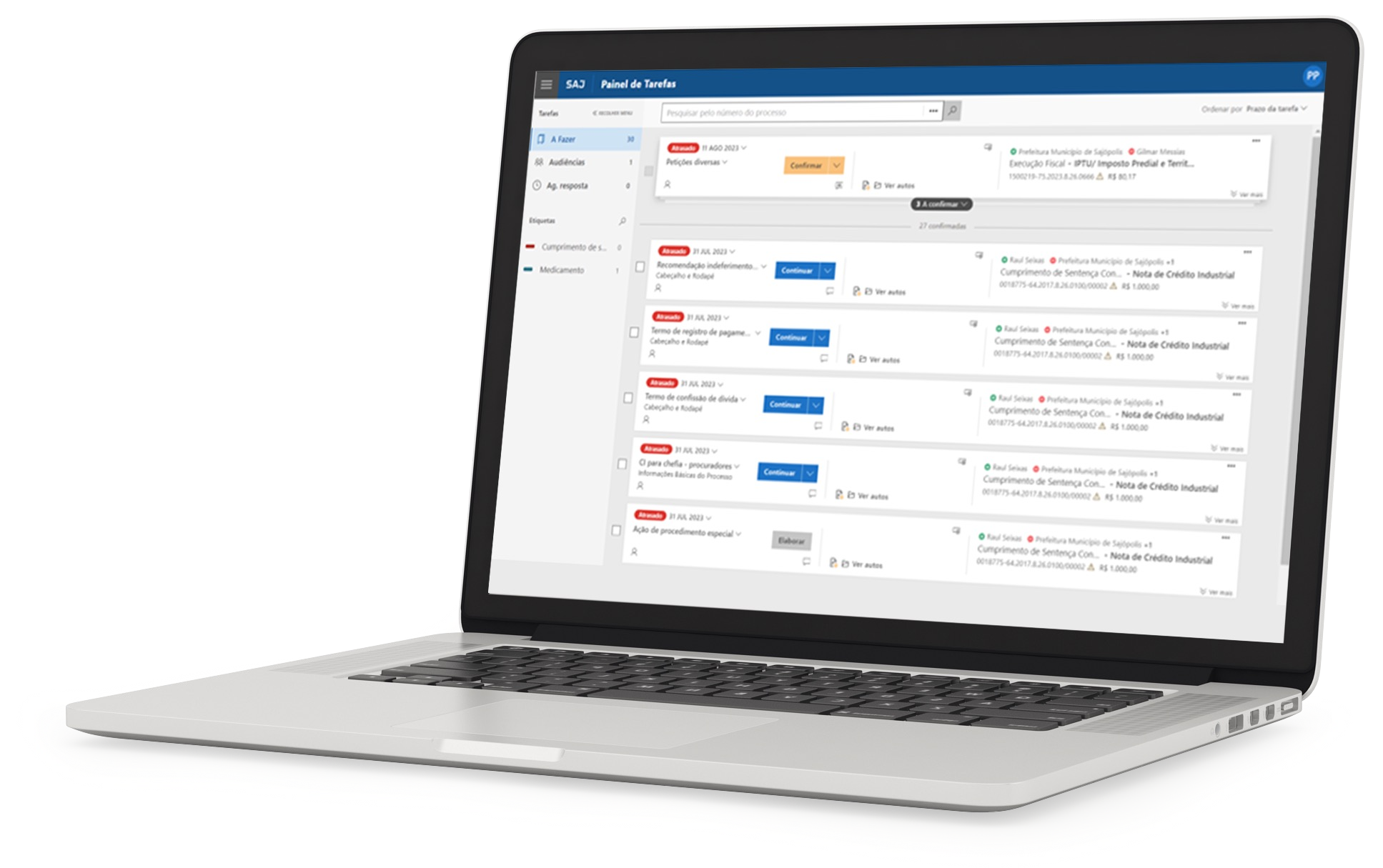 Com uma interface intuitiva, performática e  aderente as necessidades da persona procurador e seus  assessores, o gabinete proporciona incremento de  produtividade.
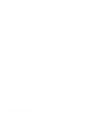 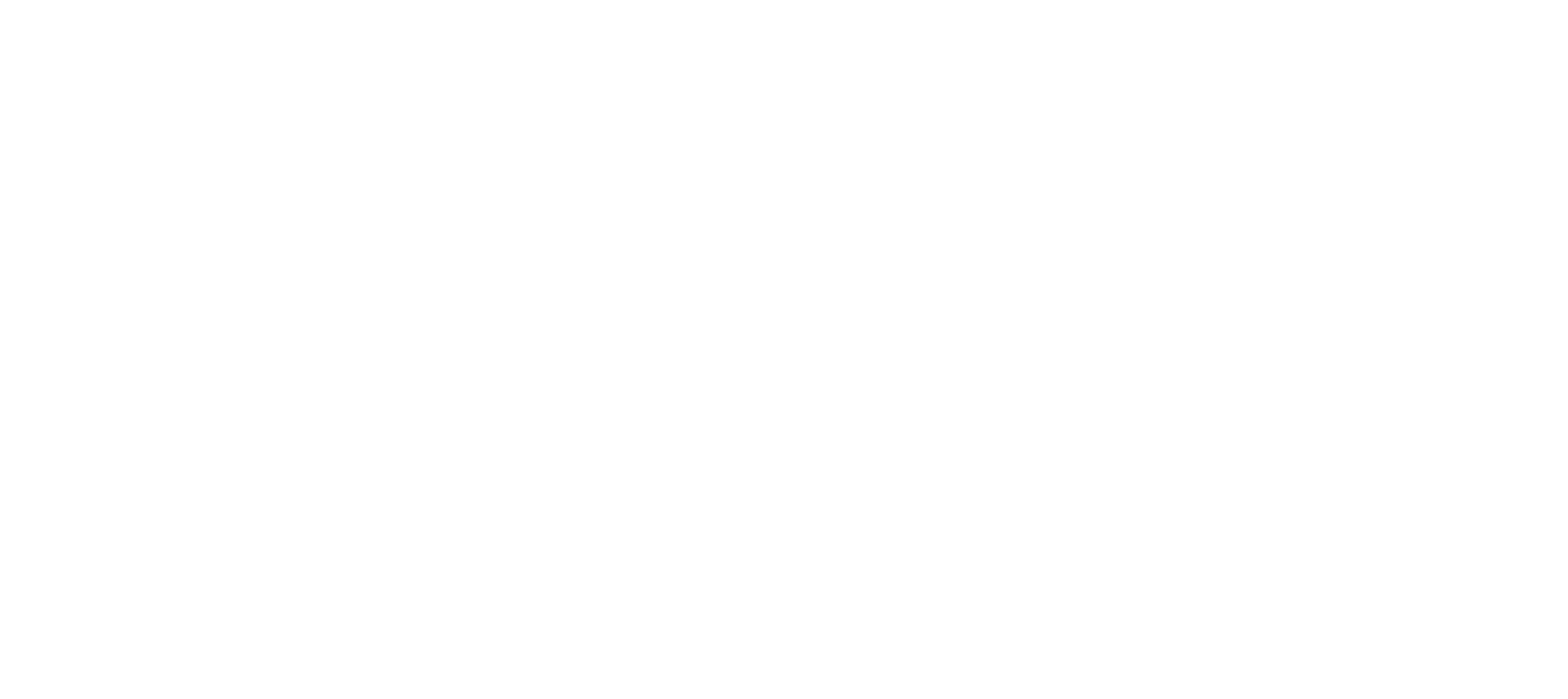 Gabinete do Procurador
Integrado ao MS Word – office 365
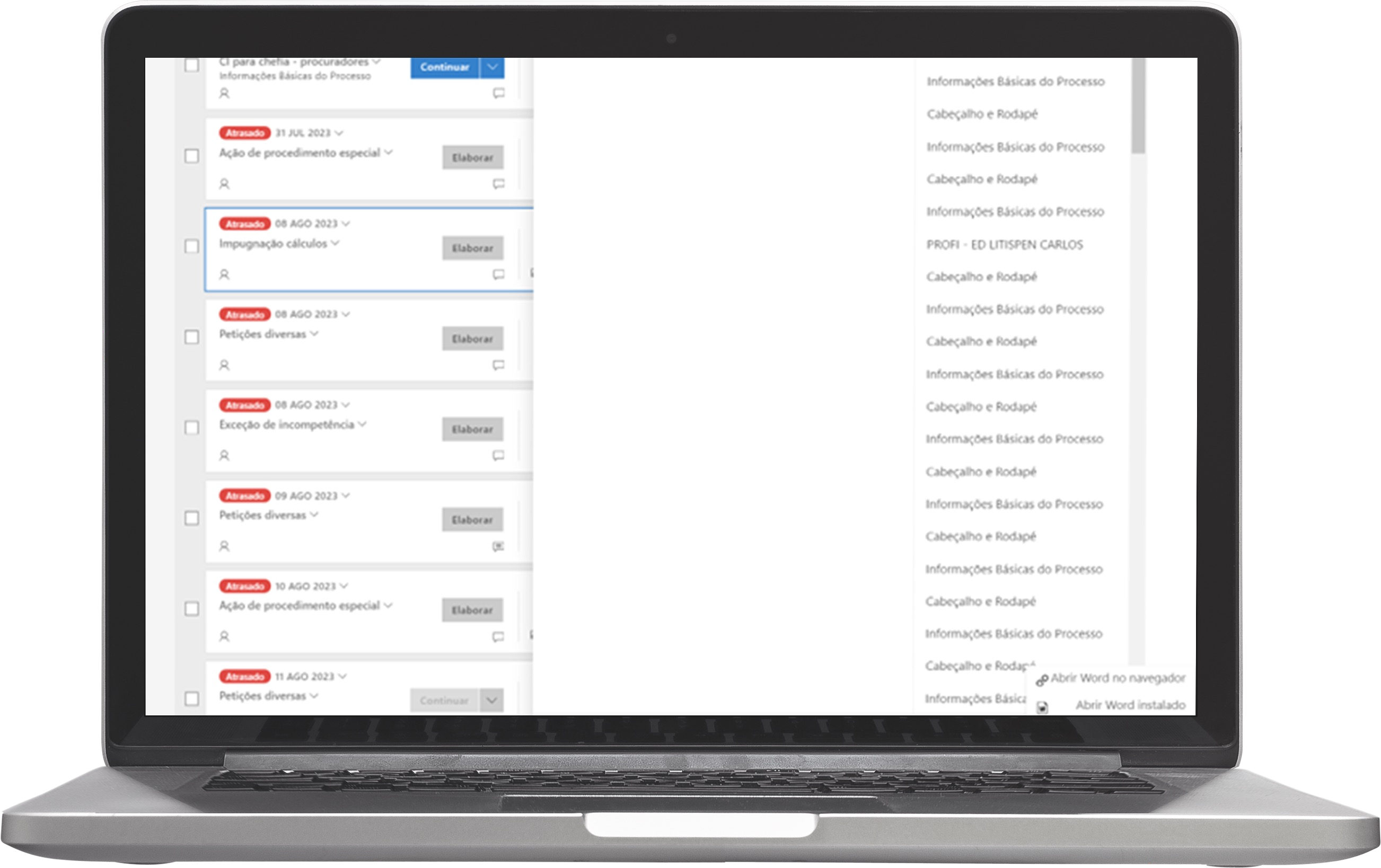 Integrado ao MS Word 365, o  Gabinete do Procurador proporciona  melhor usabilidade e recursos  avançados na elaboração das peças  processuais.
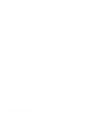 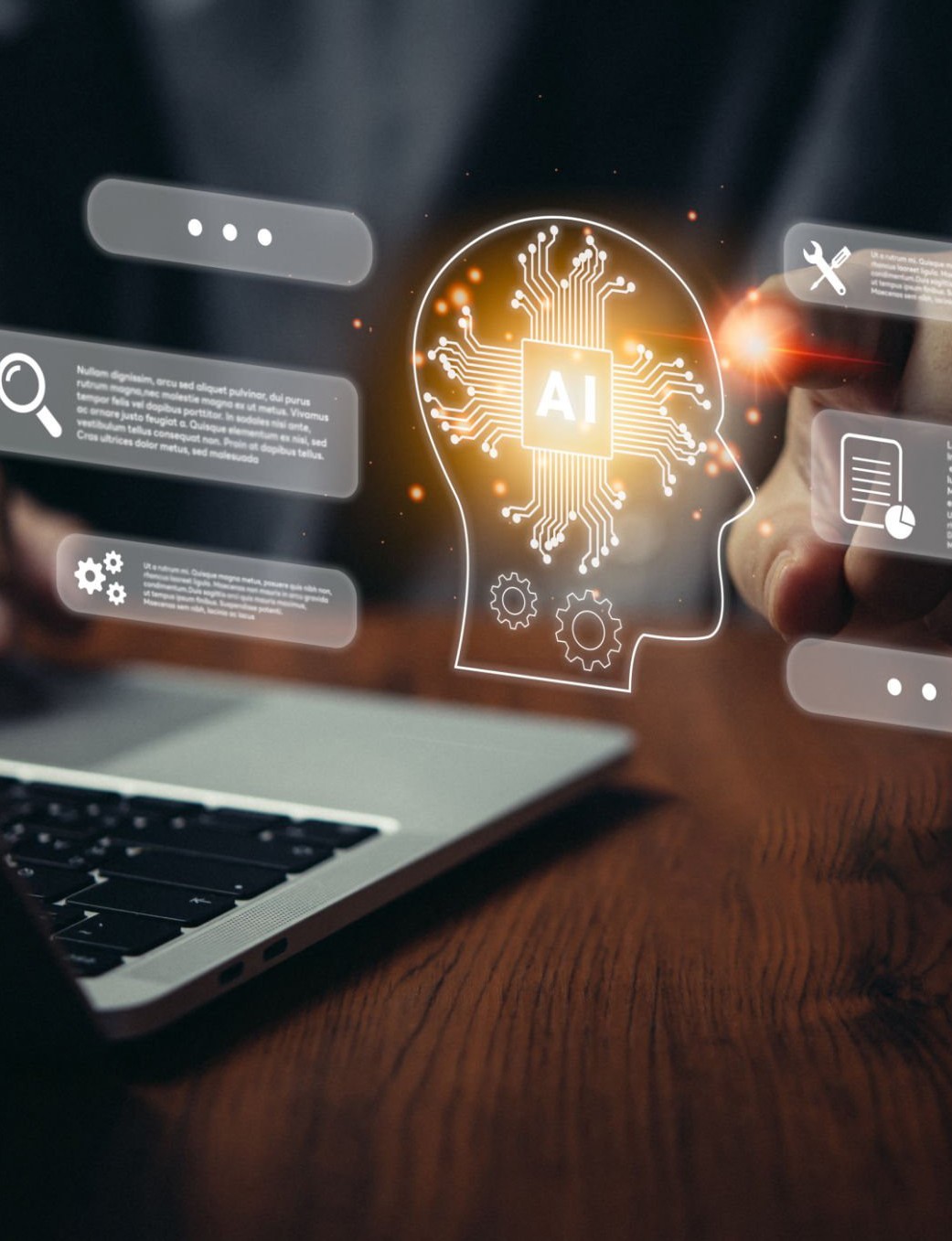 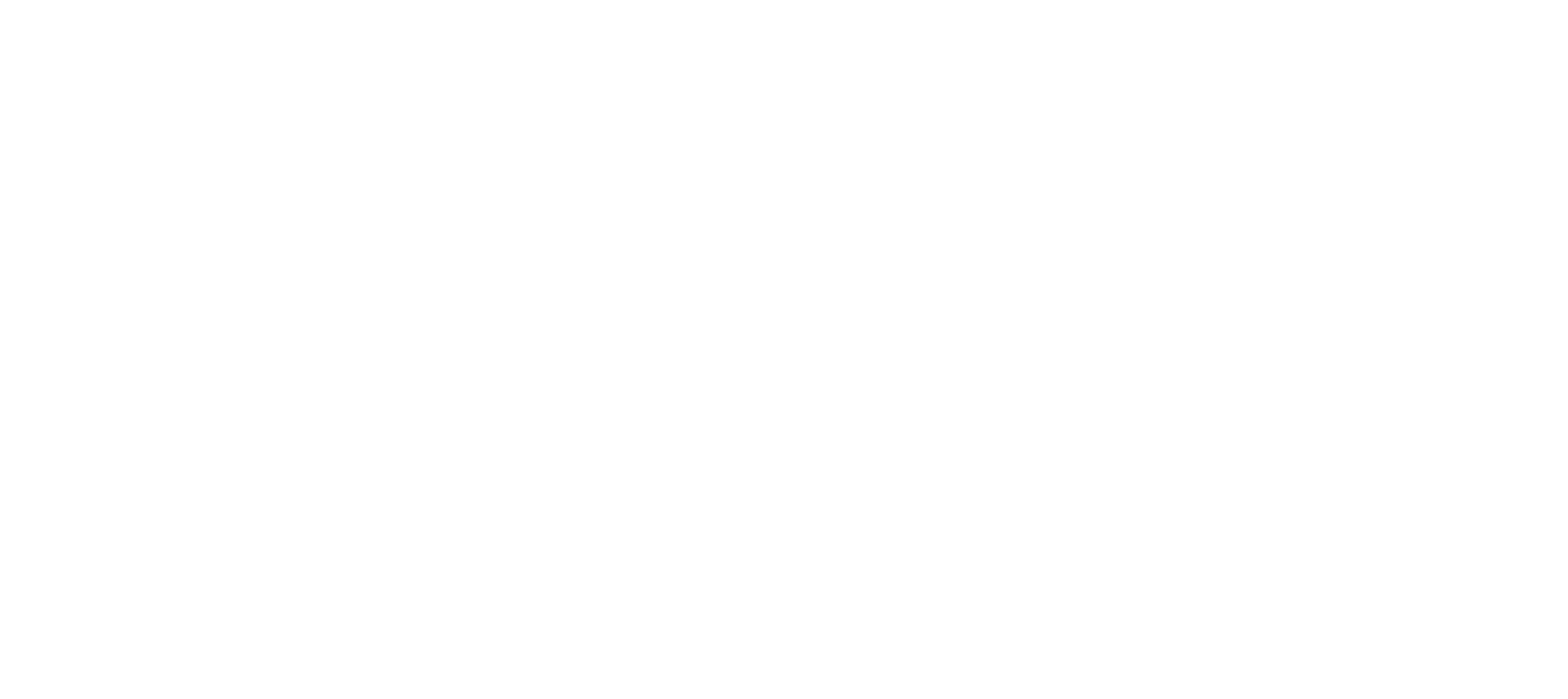 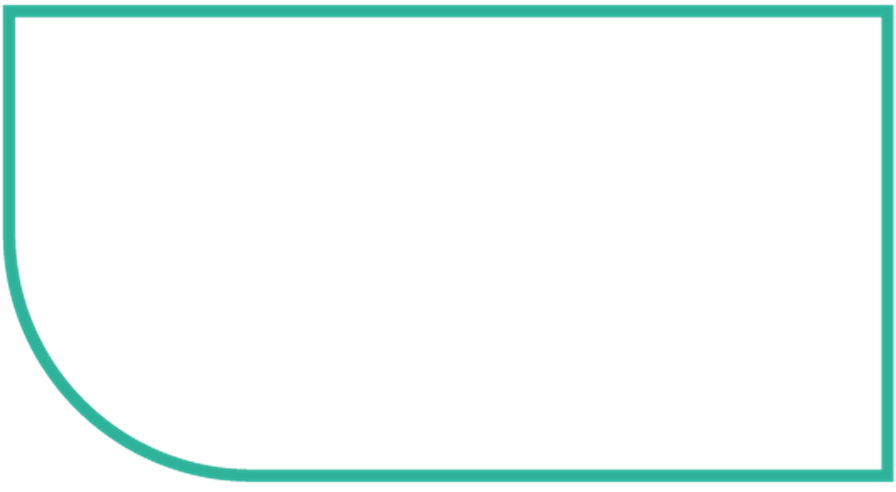 INTELIGÊNCIA  ARTIFICIAL
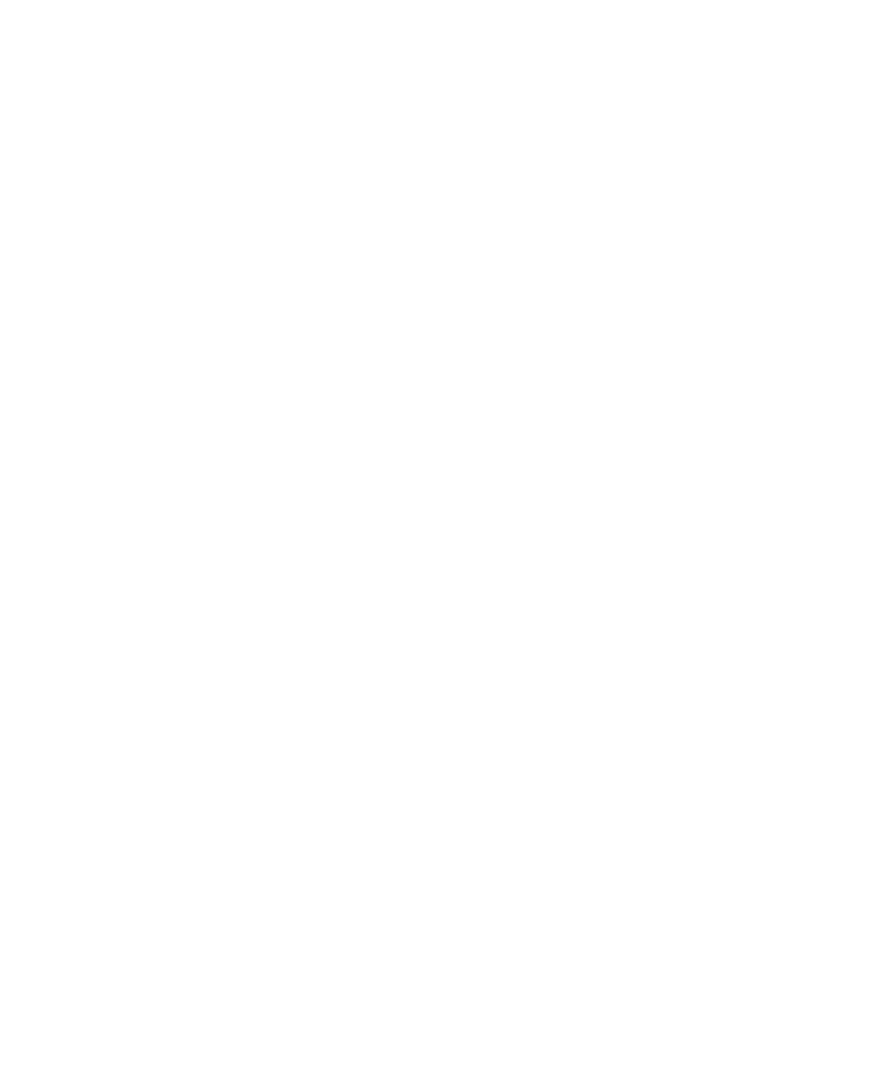 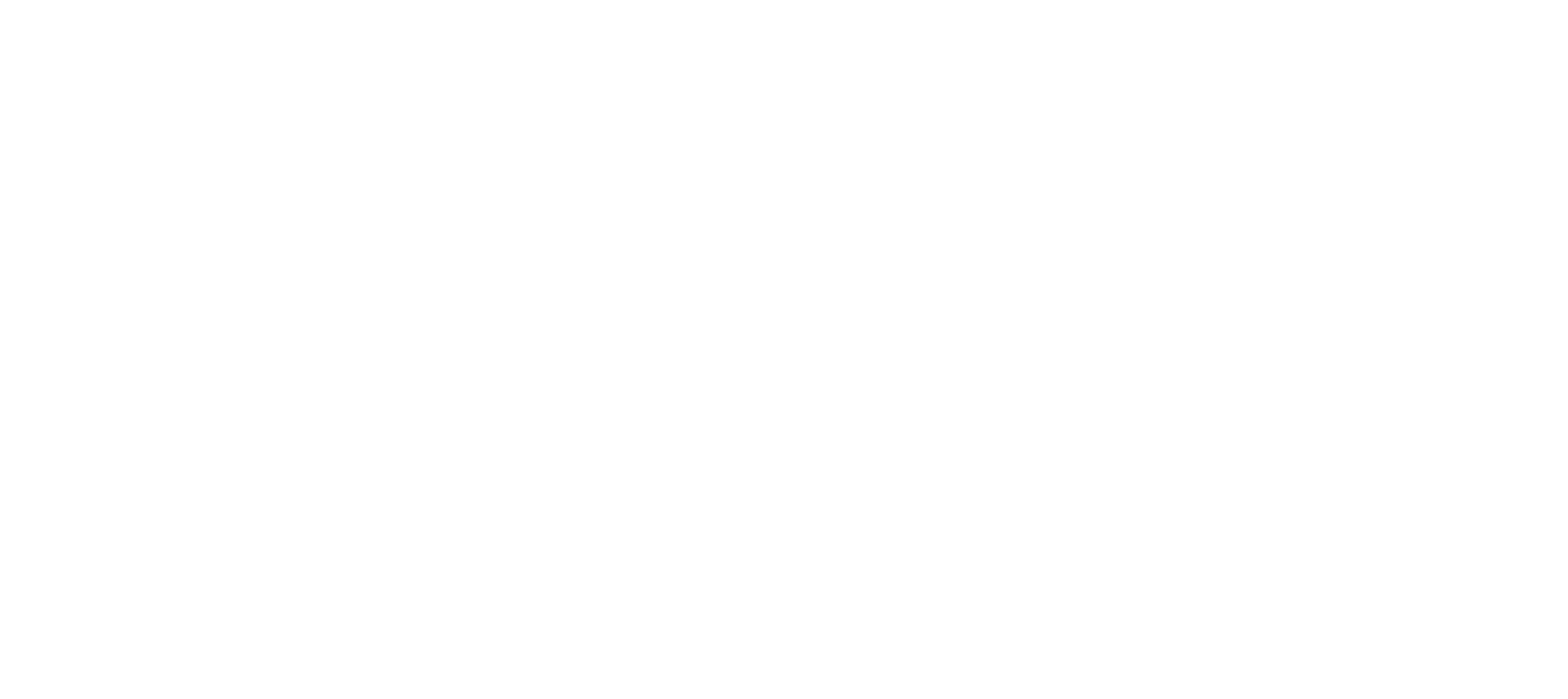 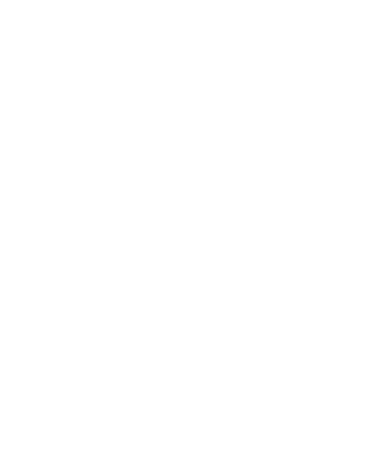 Inteligência Artificial
Capacidade de realizar a leitura automatizada do inteiro teor  do ato intimatório, classificando e emitindo a peça processual  a ser peticionada.


A redução no esforço para emissão de documento que já  será entregue pronto para revisão e peticionamento pelo  procurador bem como a padronização de uso dos modelos  são alguns dos ganhos obtidos
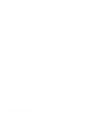 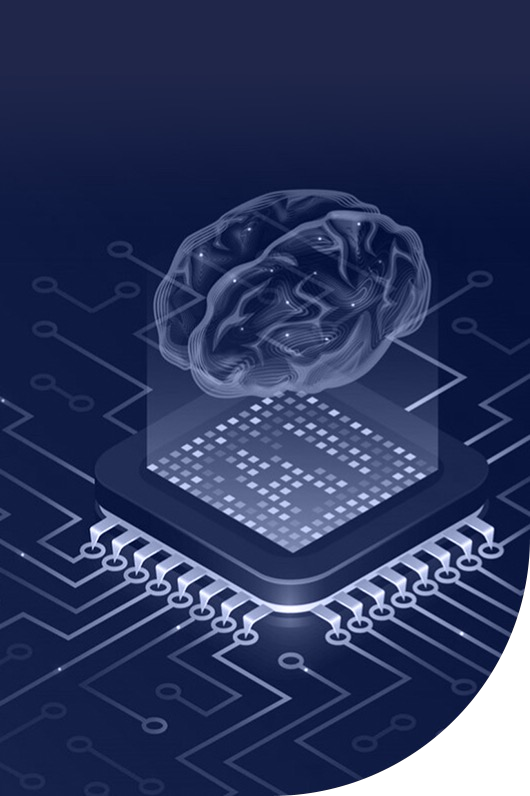 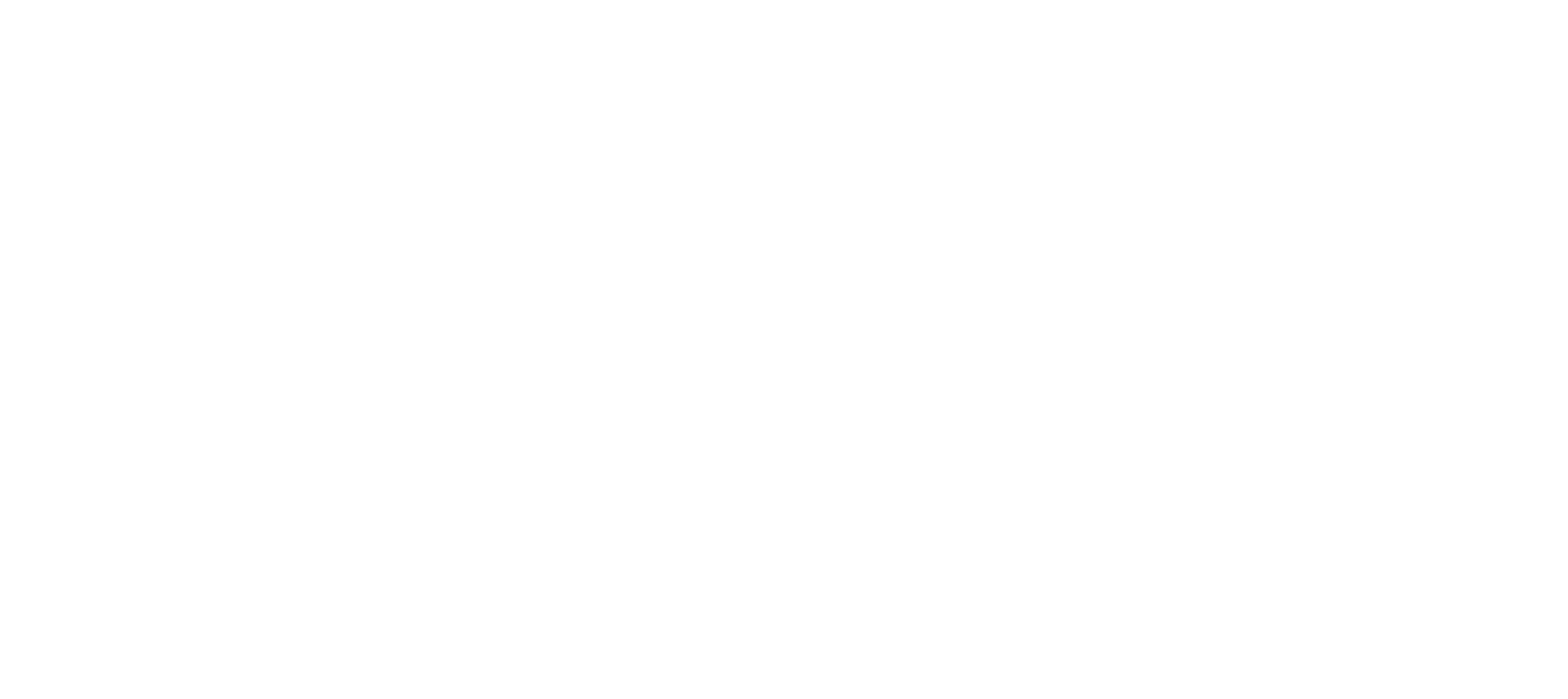 Inteligência Artificial
Geração automática de documentos com base na  identificação dos eventos oriundos do sistema de  dívida ativa:
suspensão do feito nos casos de  parcelamento;
prosseguimento do feito no rompimento de  acordos;
extinção do feito quanto todas as CDA`s do  processo forem quitadas.
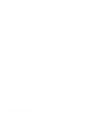 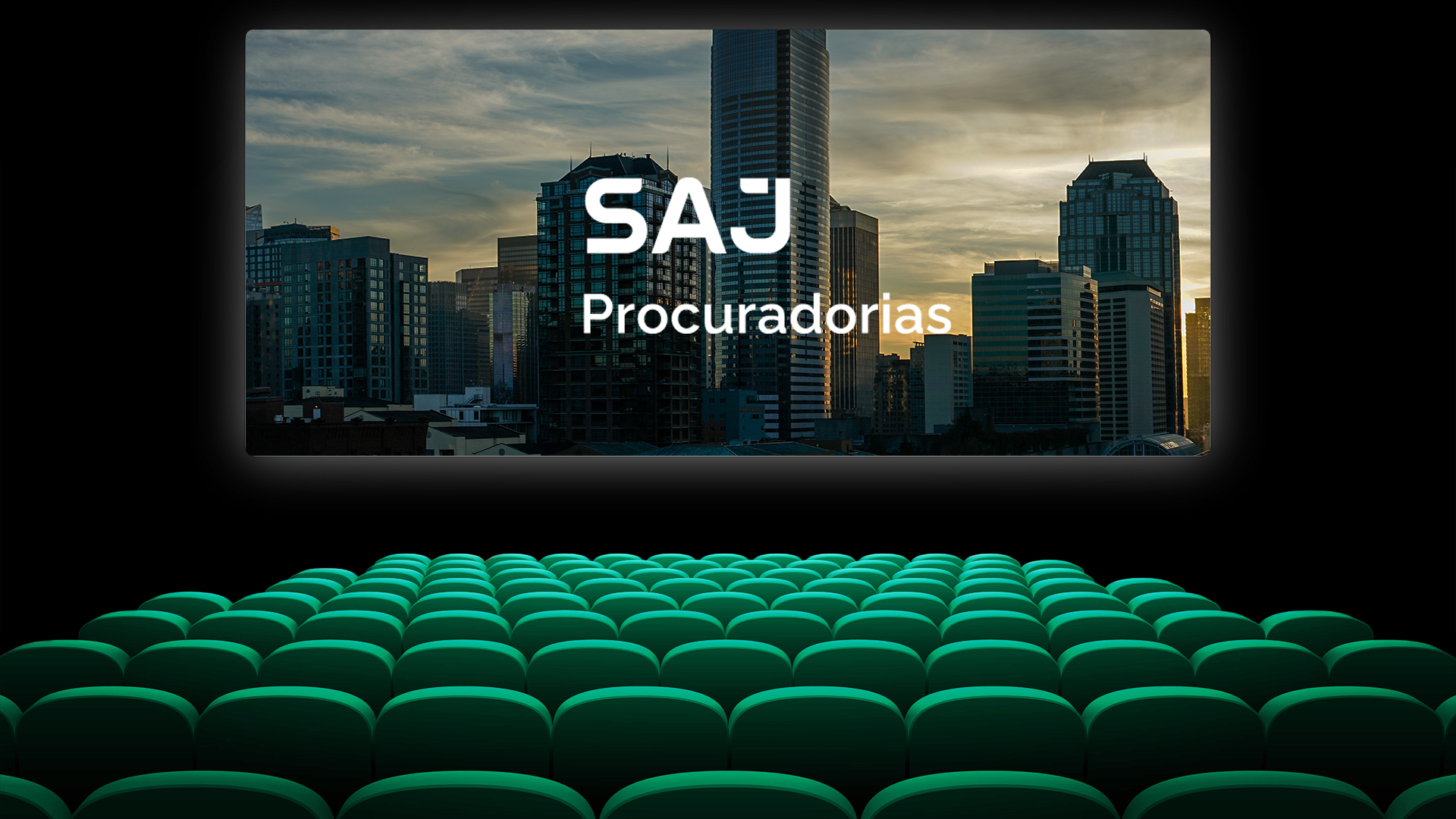 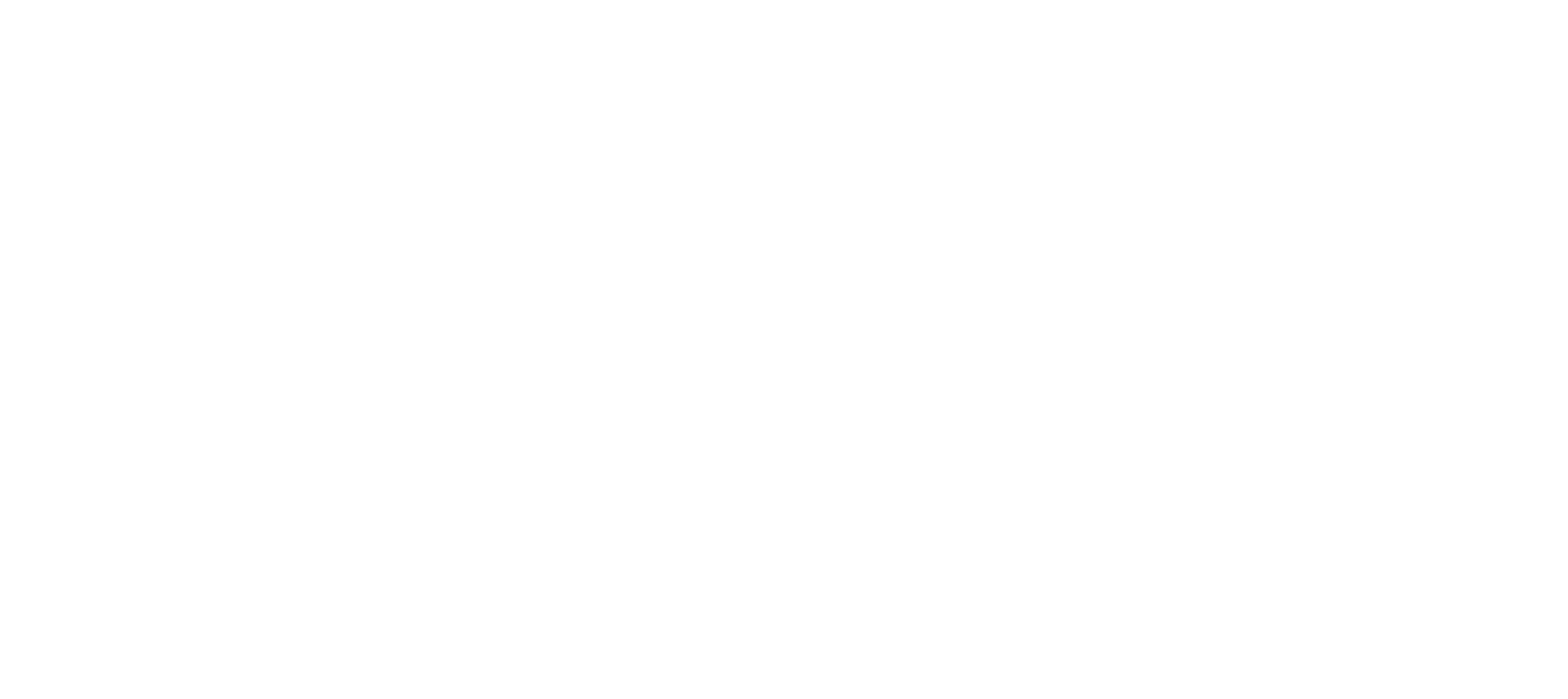 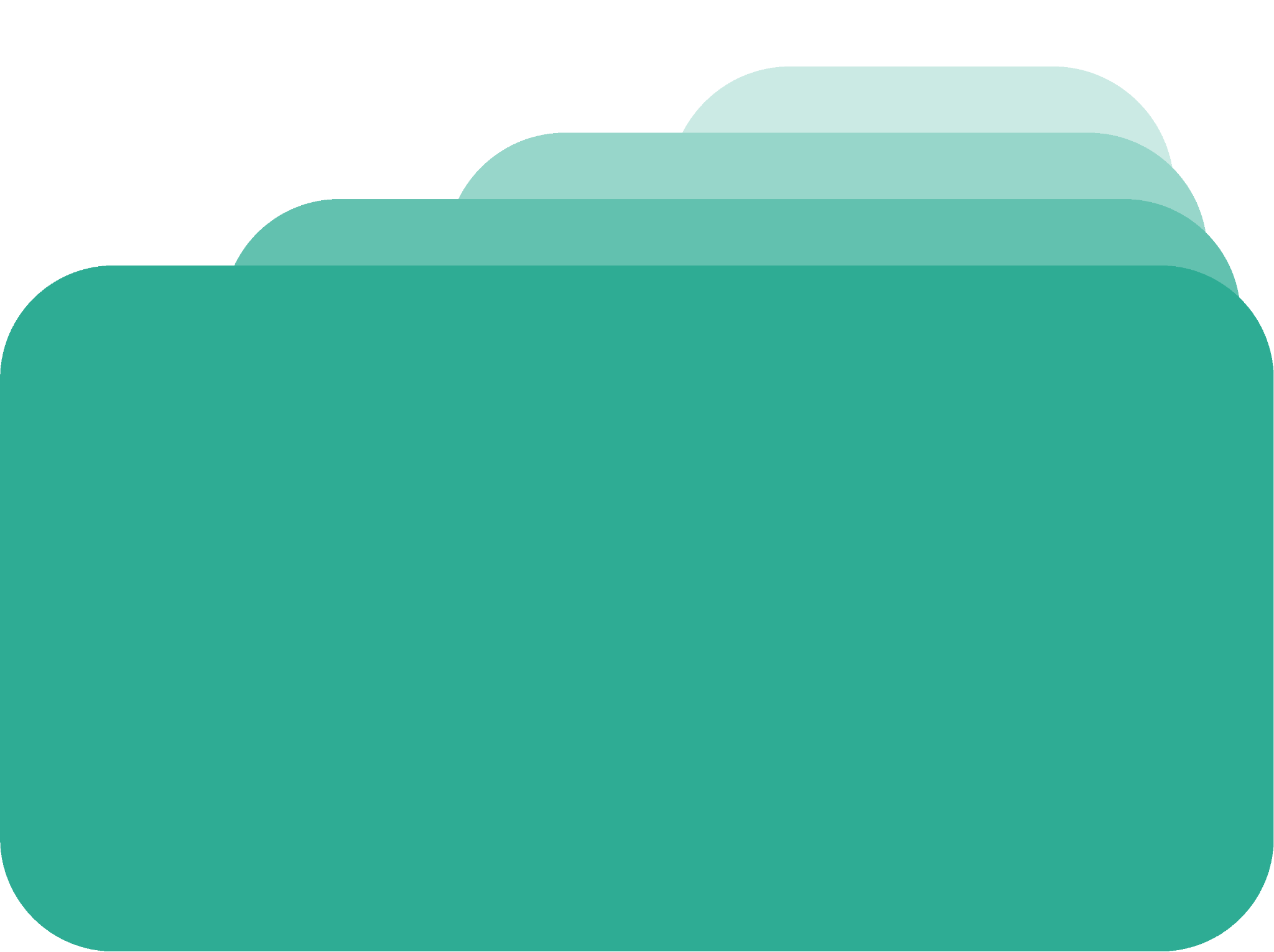 Cases de sucesso
Procuradorias em números
[Speaker Notes: Agora vamos falar um pouco sobre alguns exemplos de Municípios que resolveram viver o presente da tecnologia na procuradoria e já contam com a nossa solução para gerenciar os seus processos.]
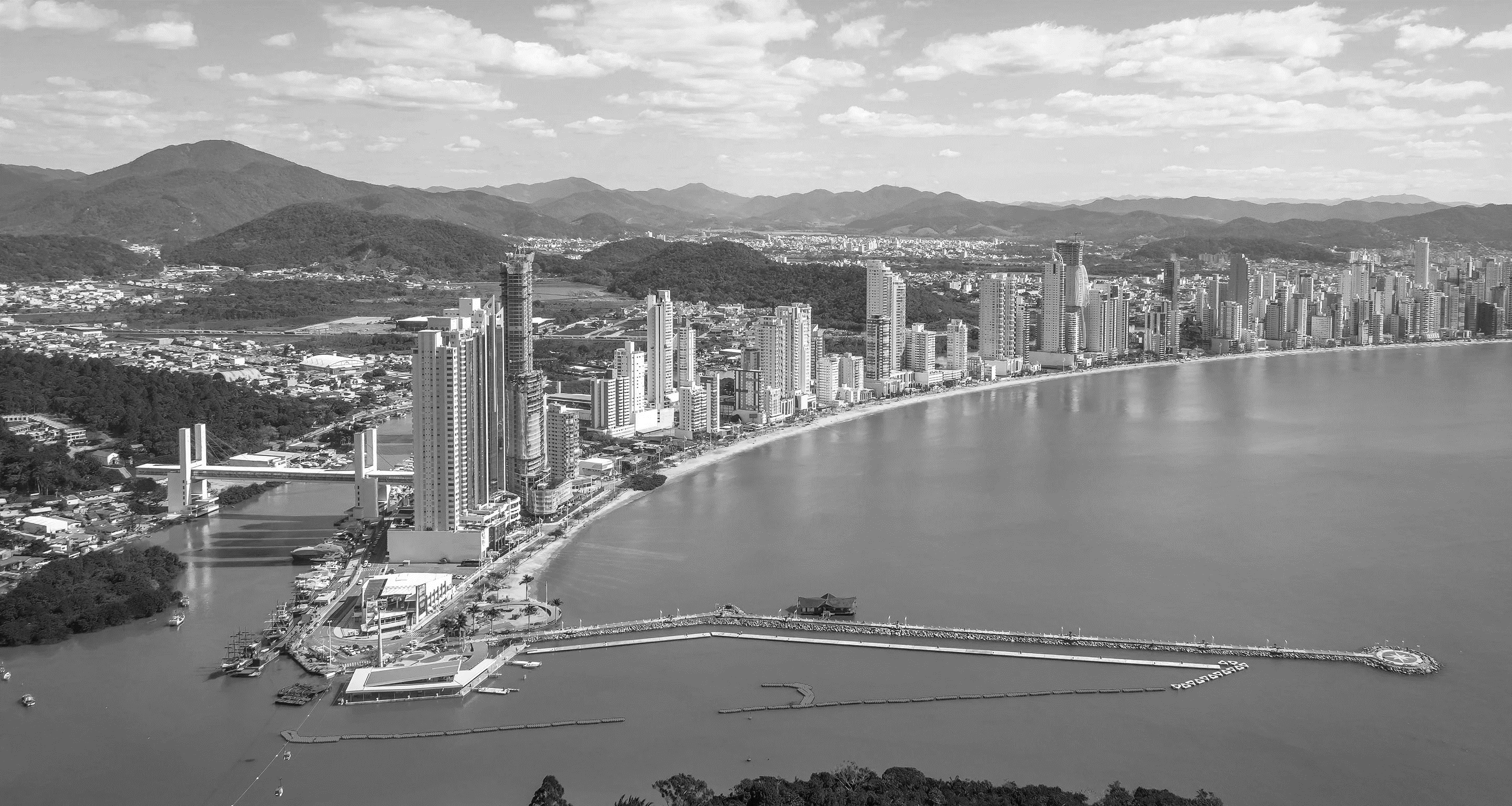 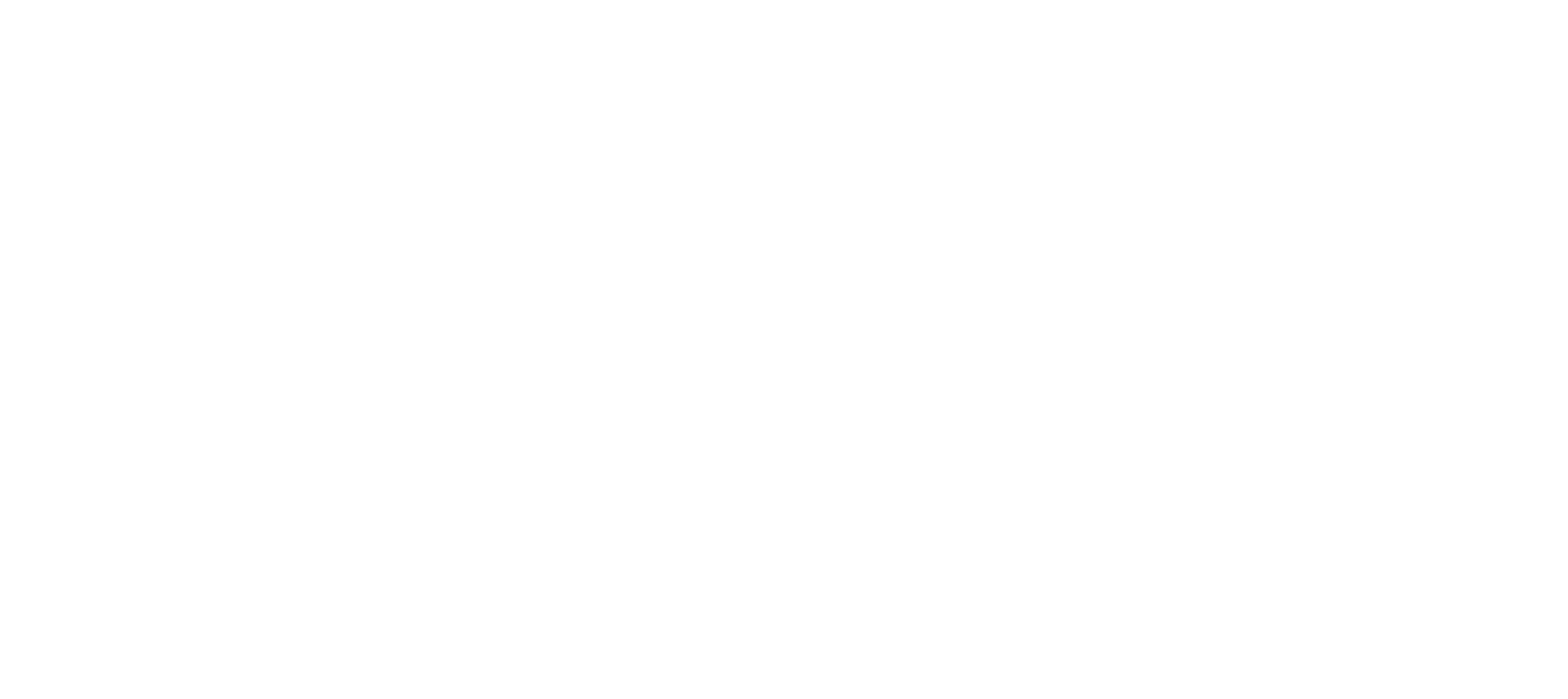 Itajaí | SC
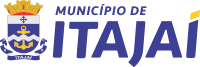 Tempo médio para o encerramento de pendências
2023 – 6 Dias

2021 – 20 Dias
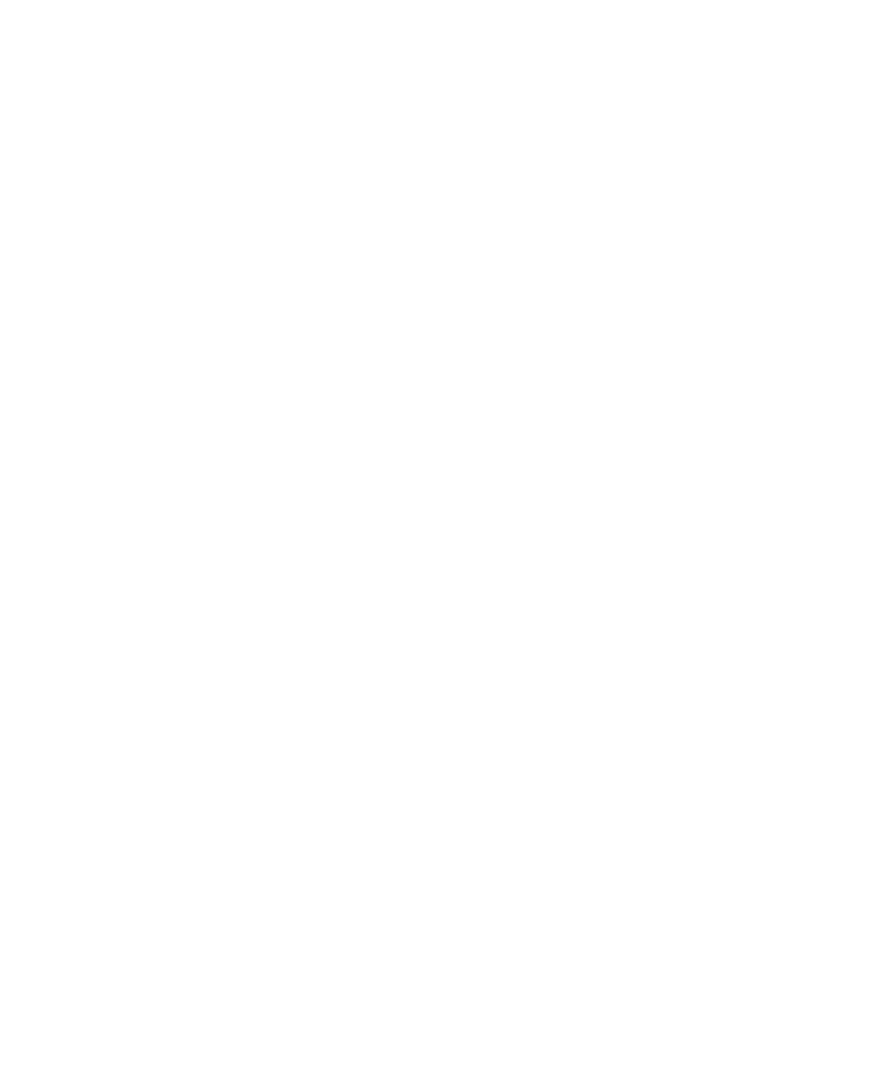 [Speaker Notes: Ler o slide e reforçar o ganho de produtividade que tiveram, ressaltando que sem o uso do sistema isso provavelmente não seria possível.]
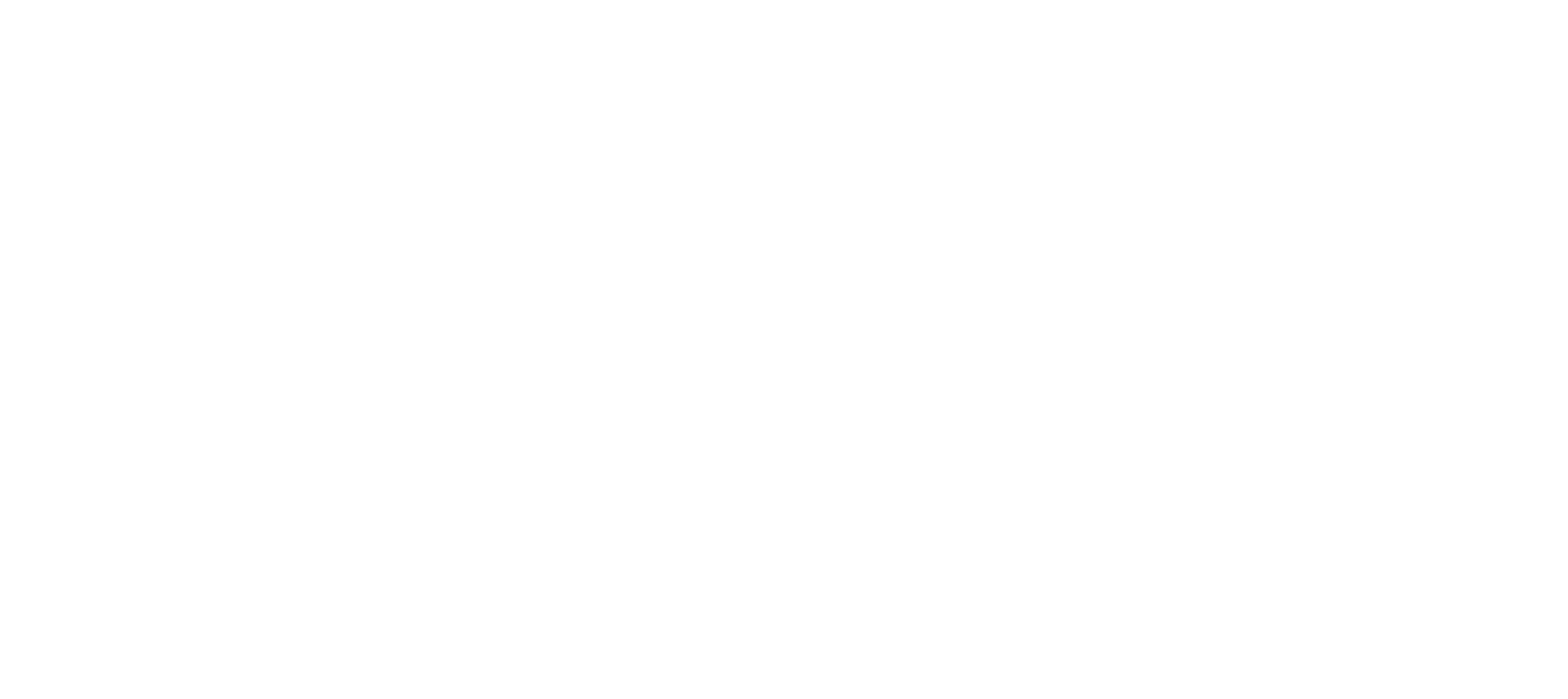 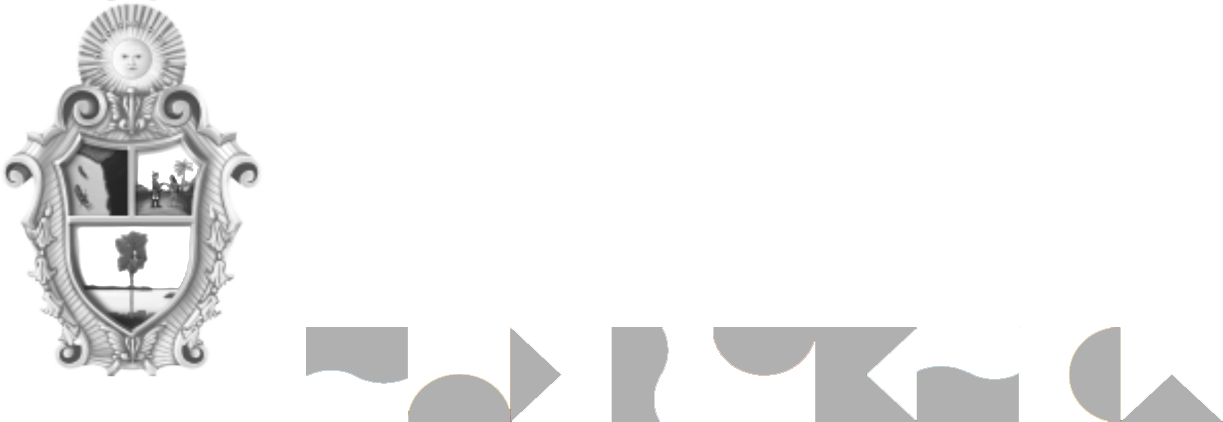 R$64 milhões
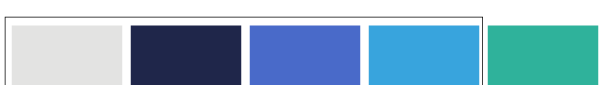 R$43 milhões
R$21 milhões
de aumento na arrecadação desde a implantação do SAJ.
antes do SAJ
depois do SAJ
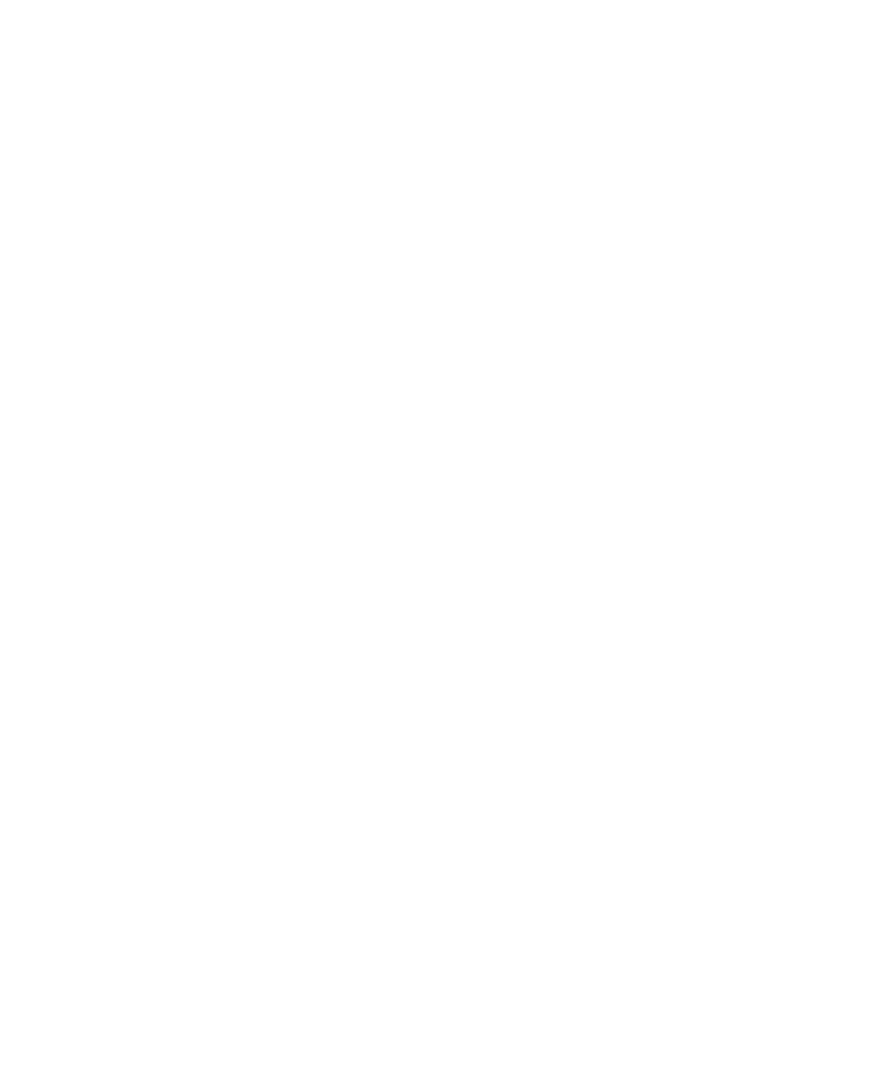 [Speaker Notes: Ler os dados do slides]
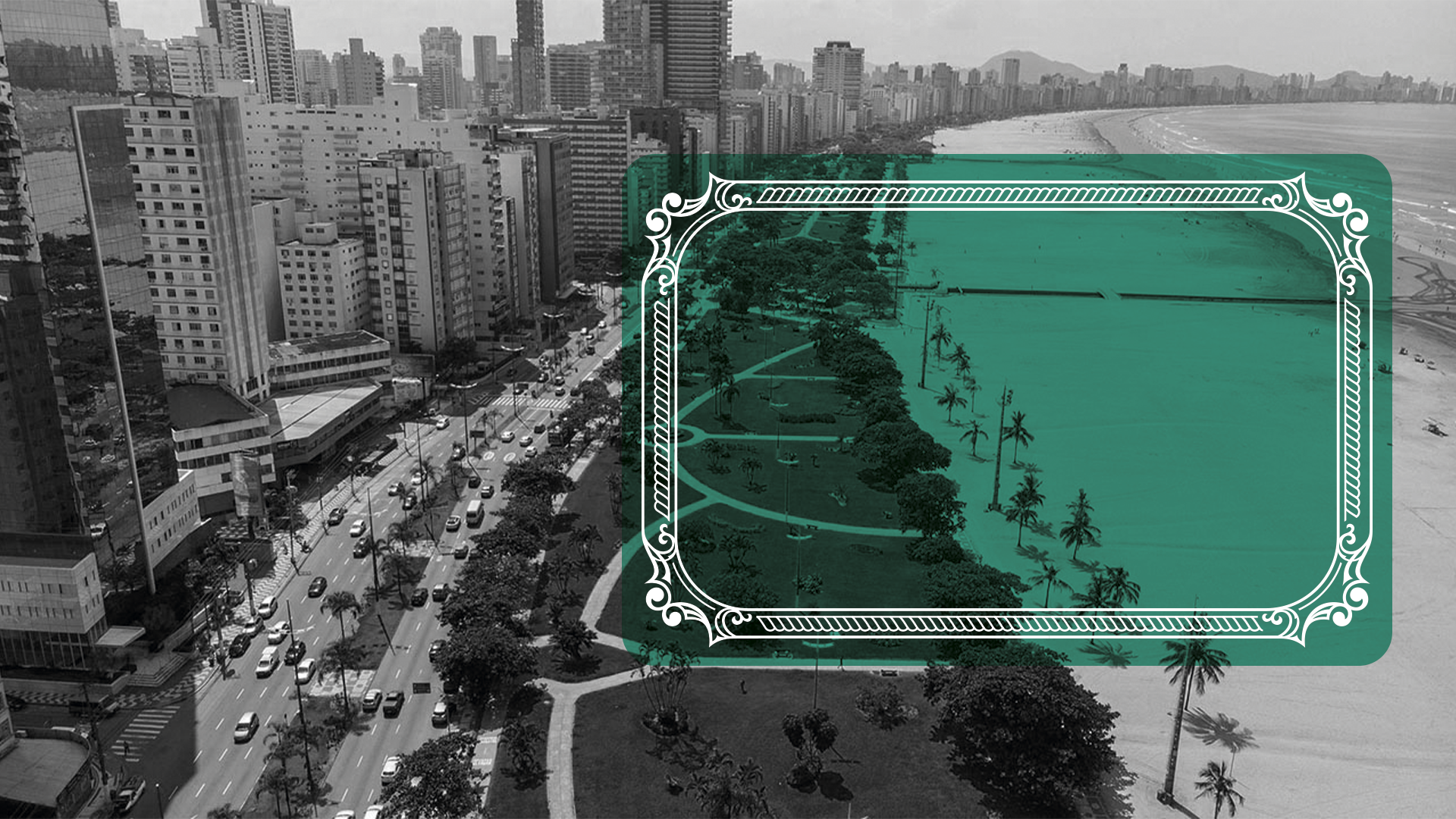 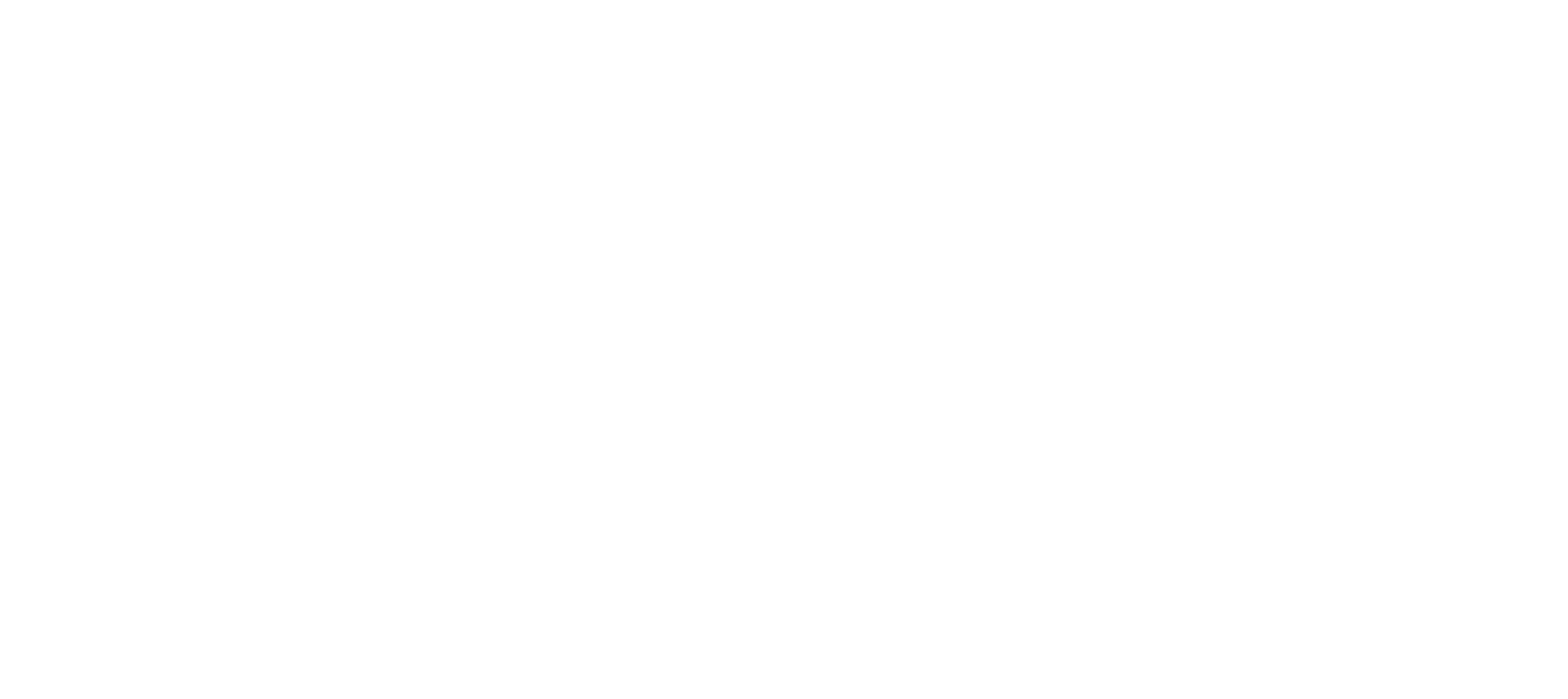 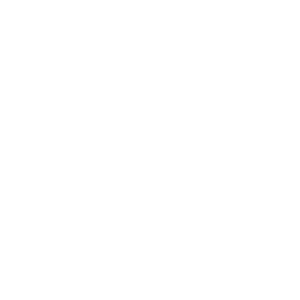 Santos | SP
15,2 mil Execuções Fiscais em 5 dias.
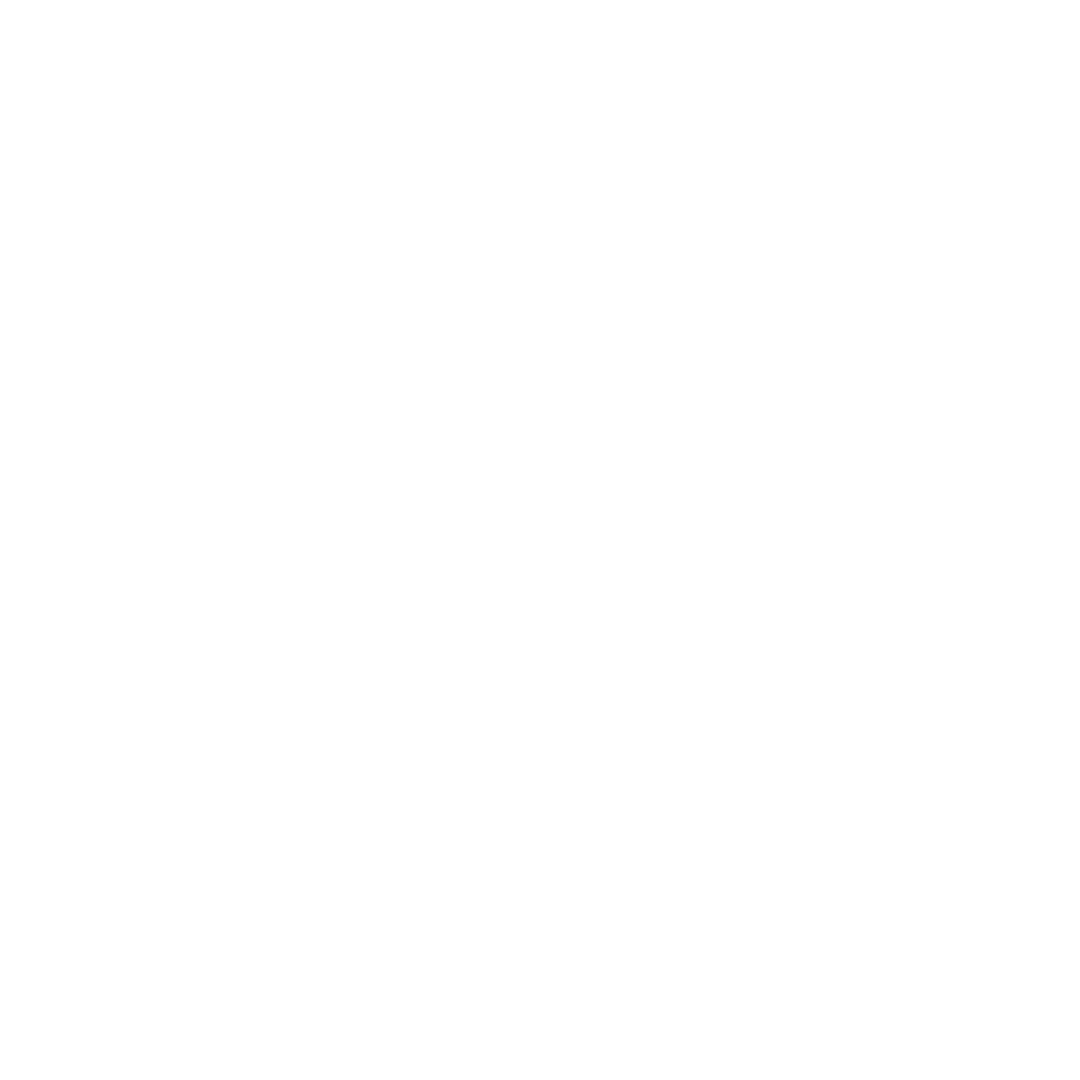 R$ 53 milhões ajuizados.
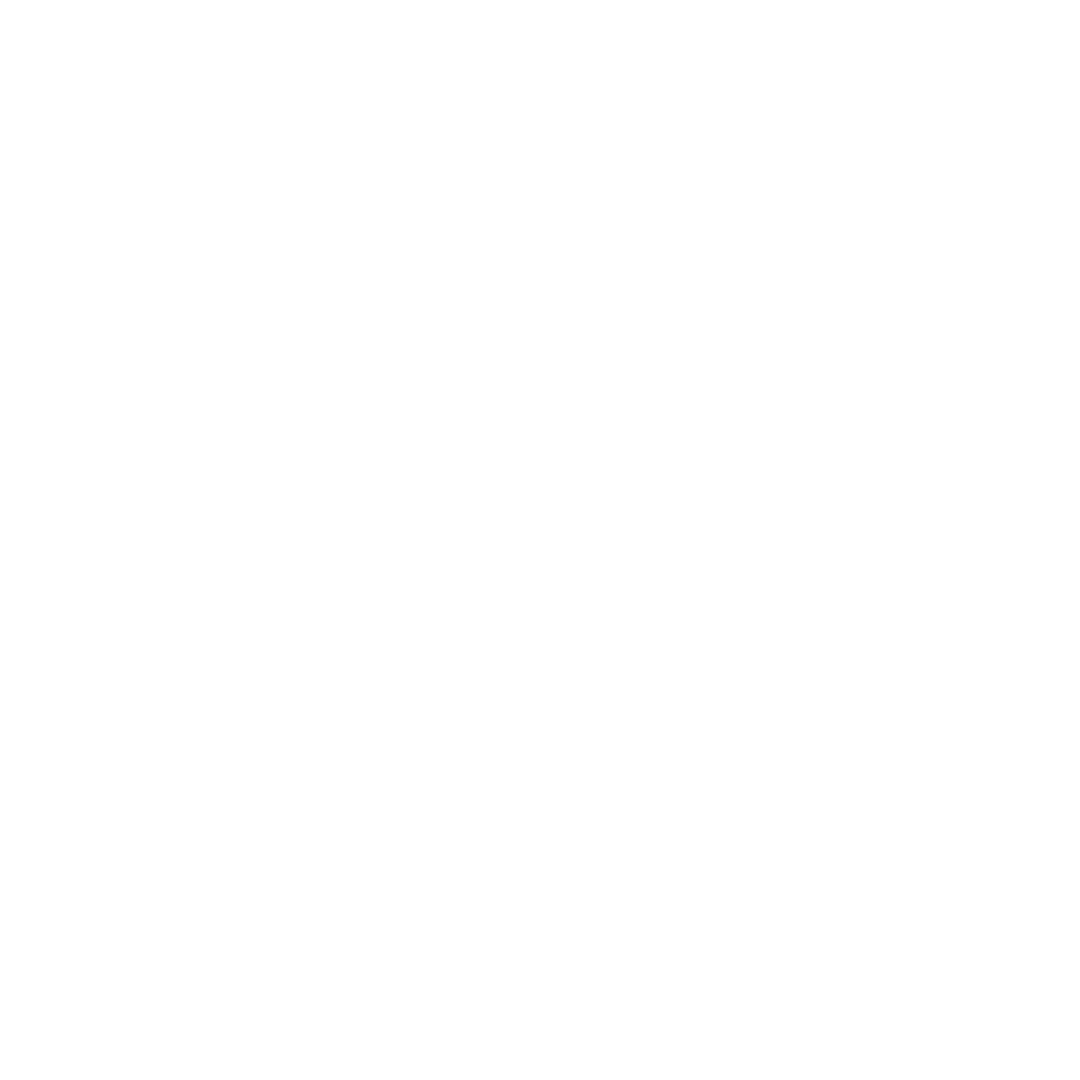 Antes do processo digital, este mesmo volume de execuções levaria no mínimo 4 meses para ser executado.
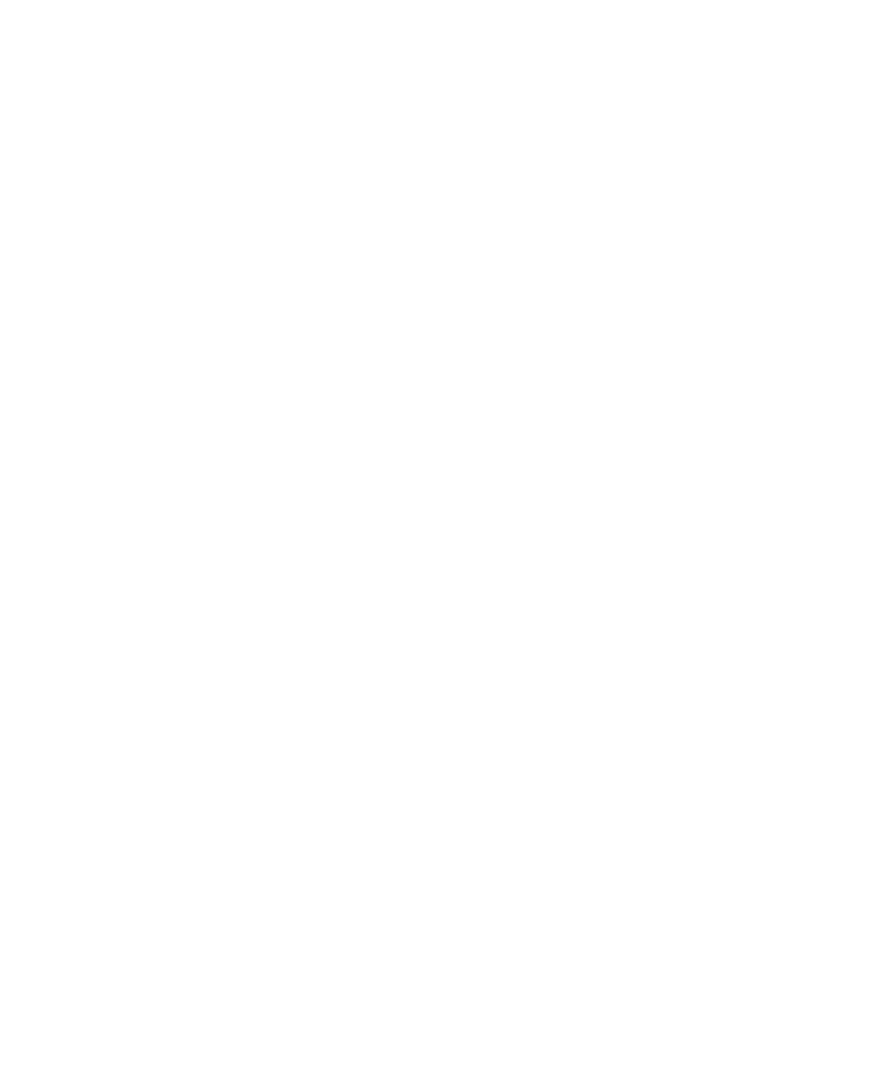 [Speaker Notes: Ler os dados do slide e ressaltar o tempo (4meses) que levariam pra ajuizar as 15,2mil execuções ficais sem o sistema]
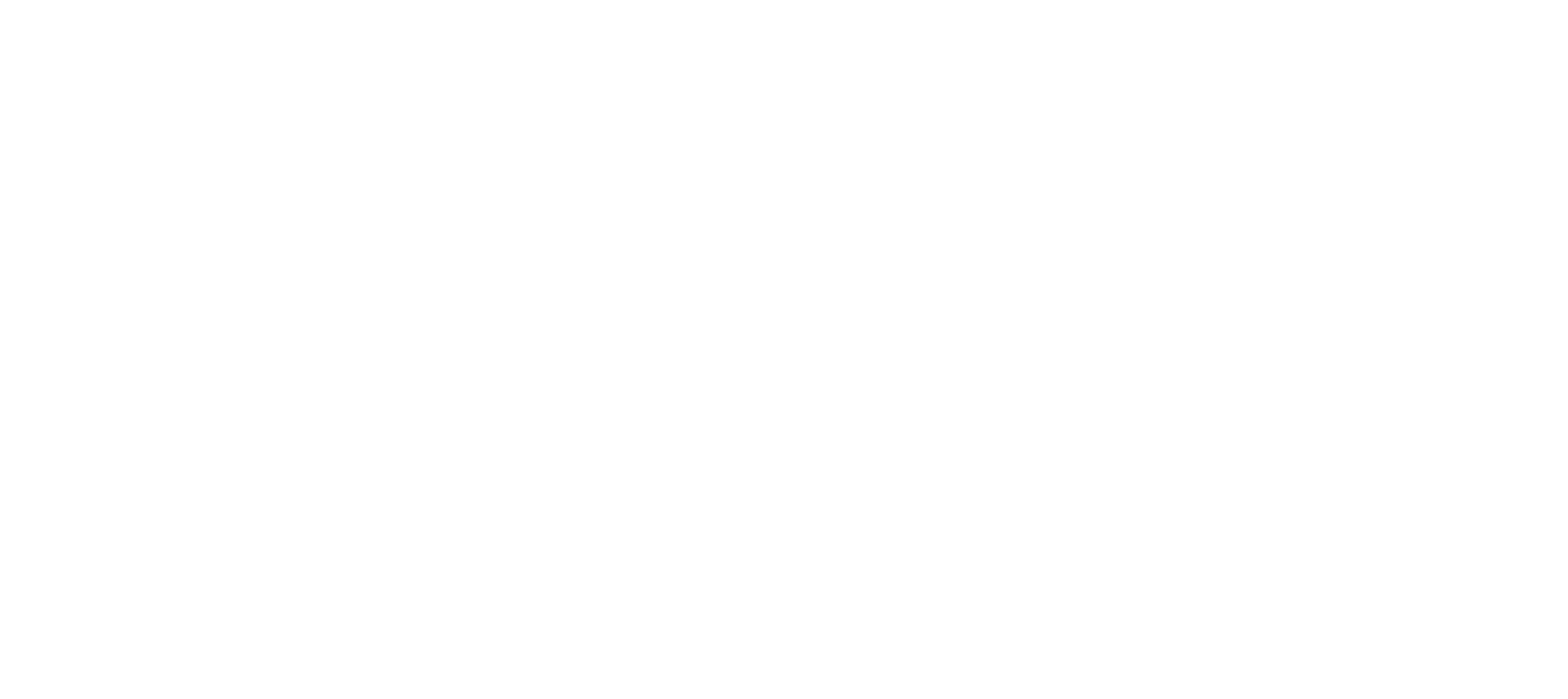 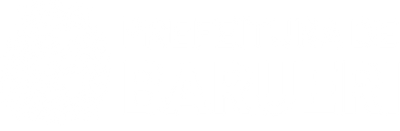 R$ 106 milhões
Valor ajuizado em Execuções Fiscais em 2017
9000
8000
14.372
7000
execuções ajuizadas  em 1 ano
6000
5000
4000
1.000%
3000
2000
de aumento, se comparado ao ano anterior, que foi de 1.235 Execuções Fiscais
1000
0
1996
1997
2000
2001
2002
2003
2004
2005
2006
2007
2008
2009
2010
2011
2012
2013
2014
2015
2016
2017
Número de execuções
1
1
2
15
5
704
543
646
83
355
37
308
47
281
272
193
818
1152
1235
14372
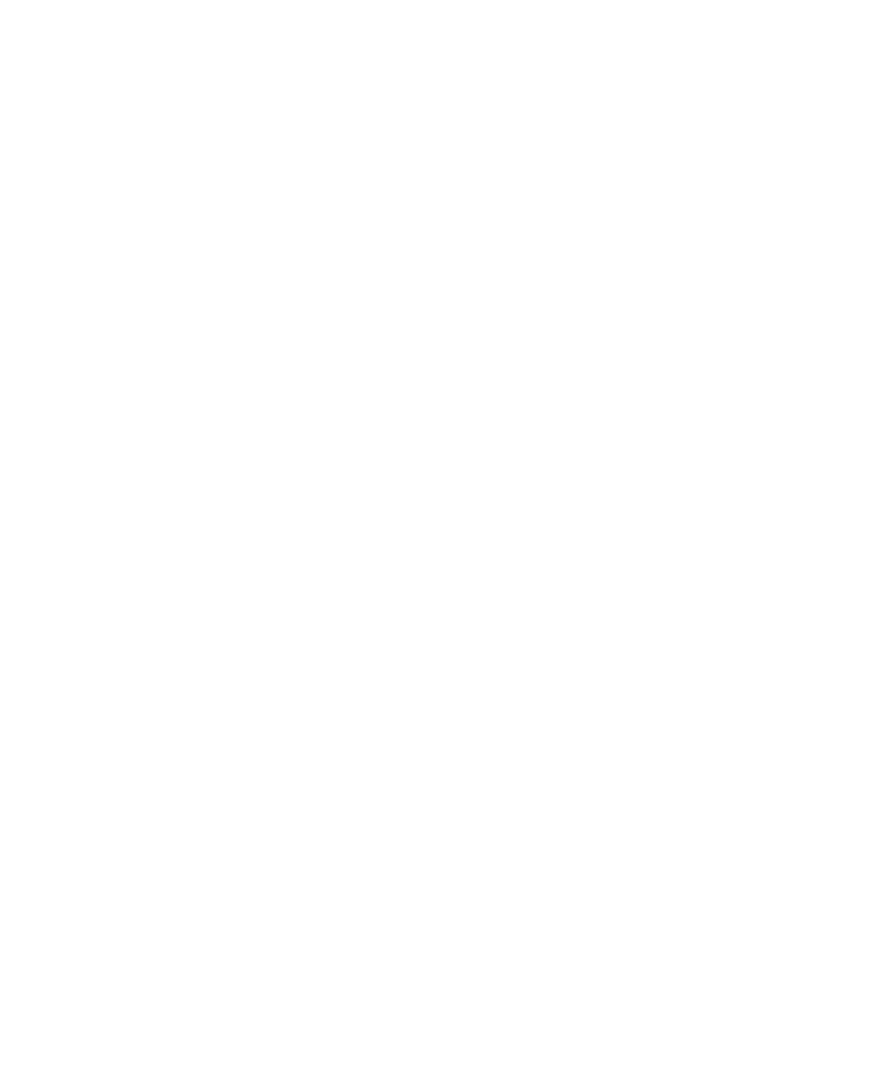 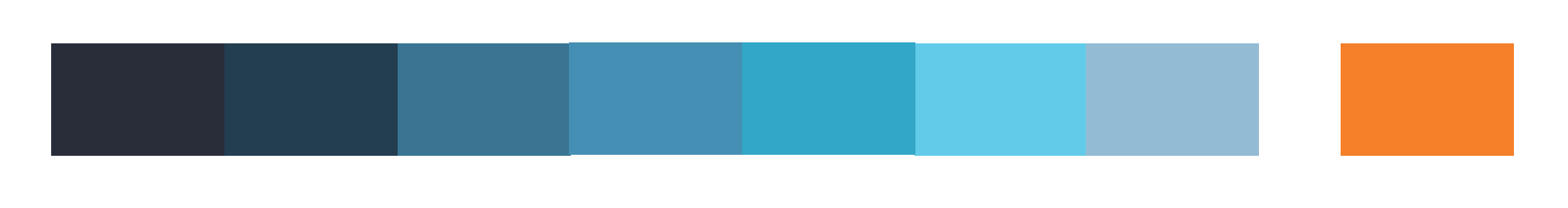 [Speaker Notes: Ler os dados do slide e ressaltar o aumento de 1.000% no numero de ajuizamentos de Execução Fiscal comparado ao ano anterior, após a adoção do SAJ.]
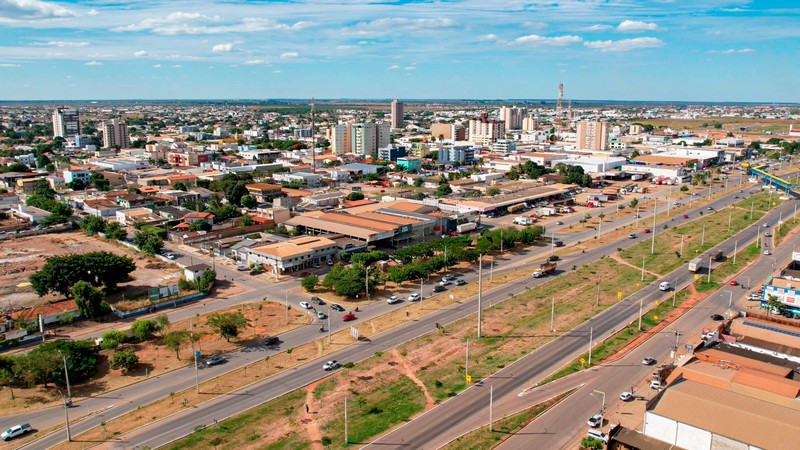 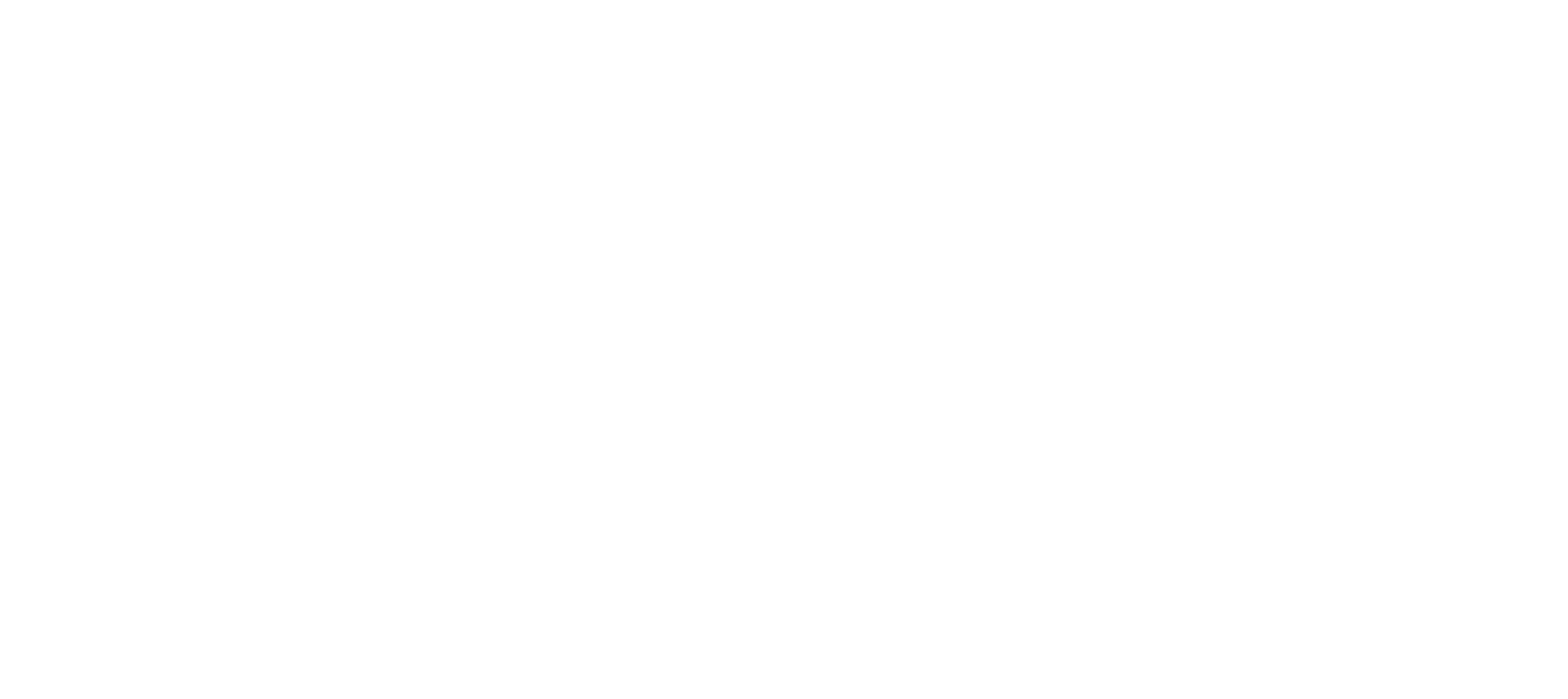 Luís Eduardo Magalhães | BA
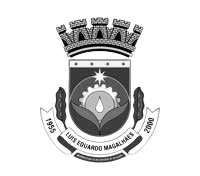 1,04 Milhões
de impressões de papel evitadas
apenas em 2023
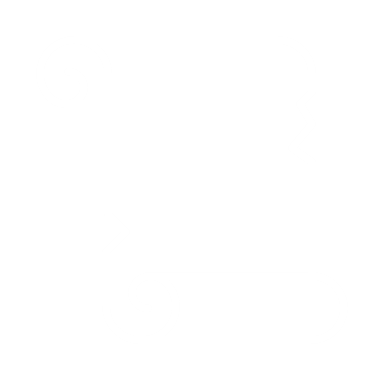 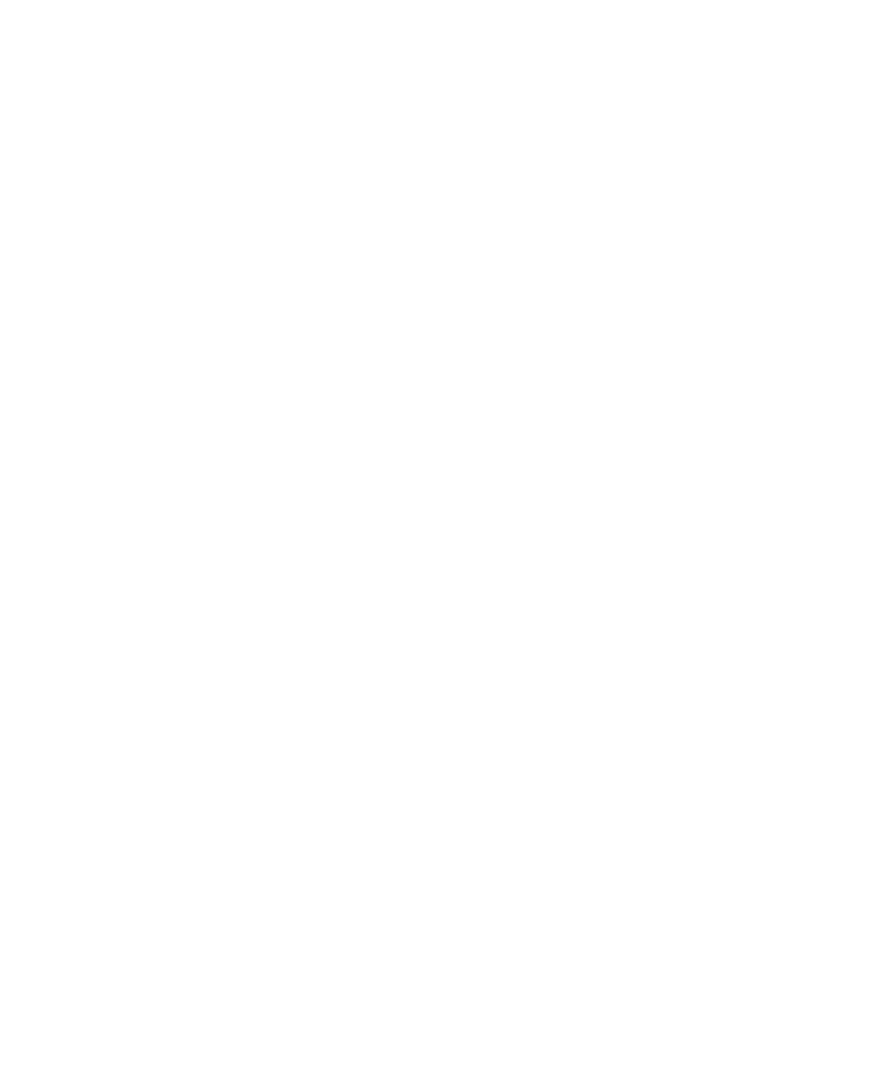 [Speaker Notes: Ler o slide e reforçar o ganho de produtividade que tiveram, ressaltando que sem o uso do sistema isso provavelmente não seria possível.]
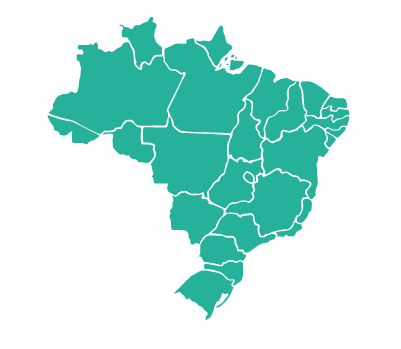 A solução de gestão digital para Procuradorias  mais utilizada e com a maior cobertura de integrações com o Judiciário brasileiro
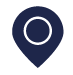 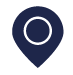 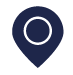 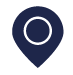 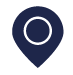 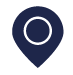 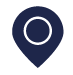 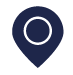 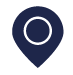 +90 mil
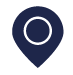 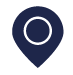 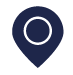 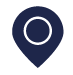 usuários
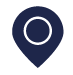 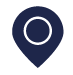 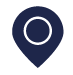 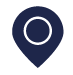 +150
Procuradorias de Estado,  Municípios e Autarquias de  TODAS as regiões do Brasil.
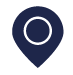 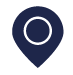 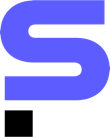 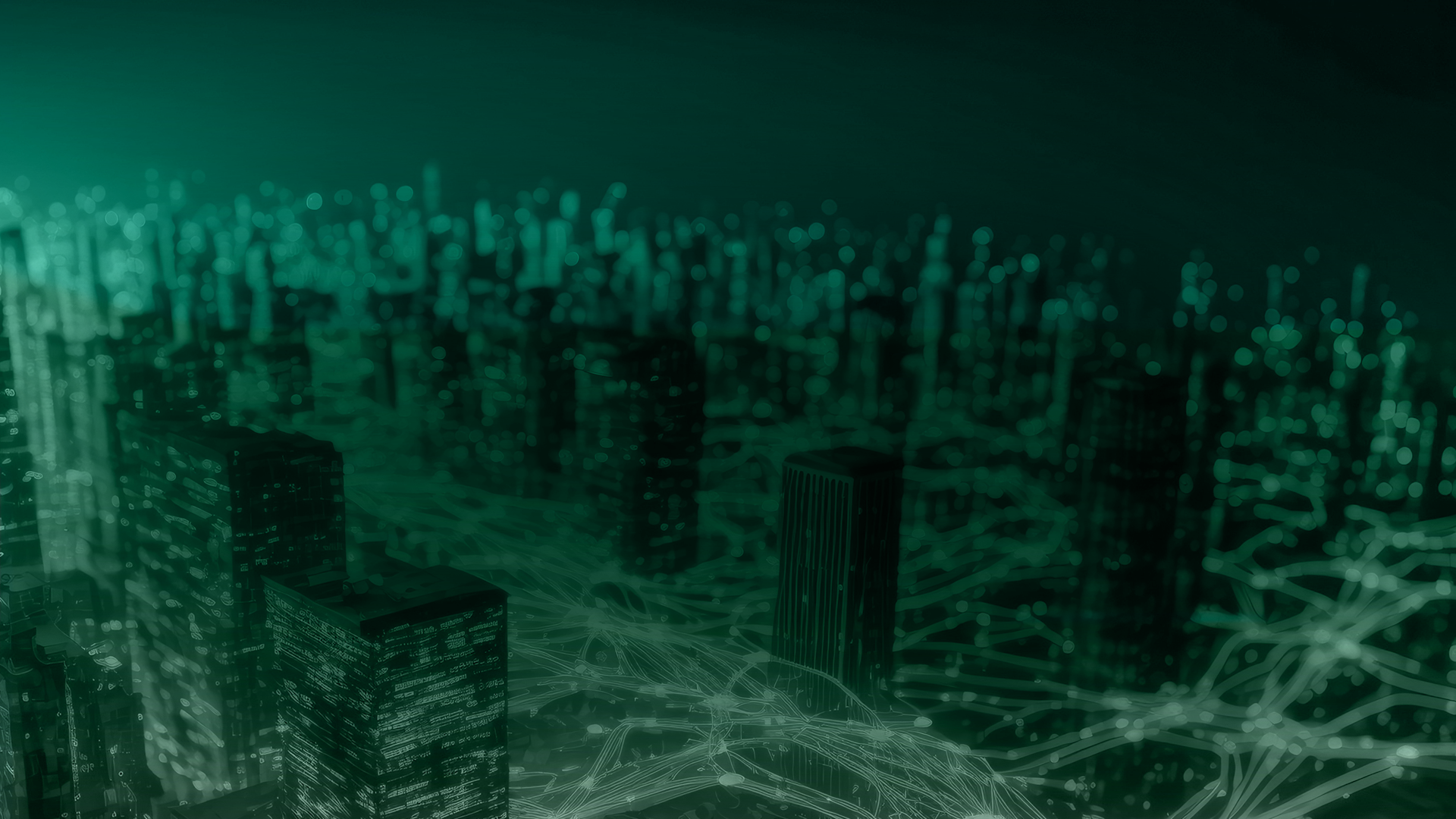 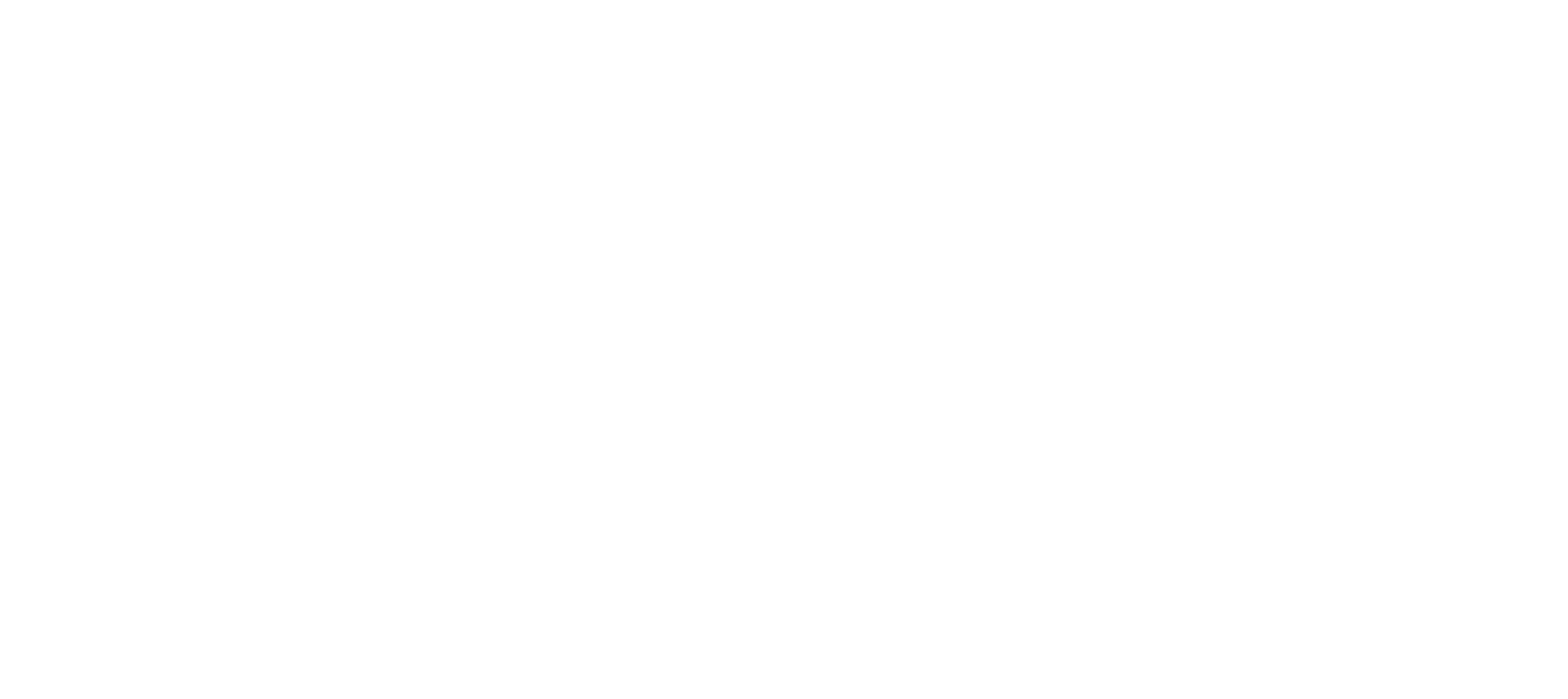 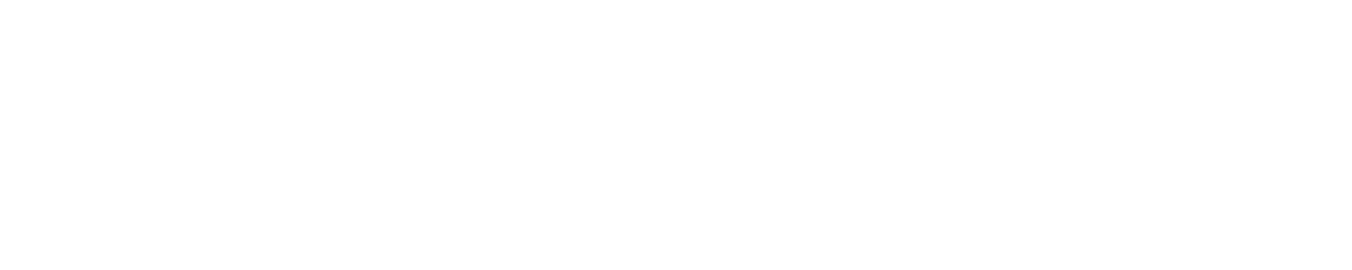 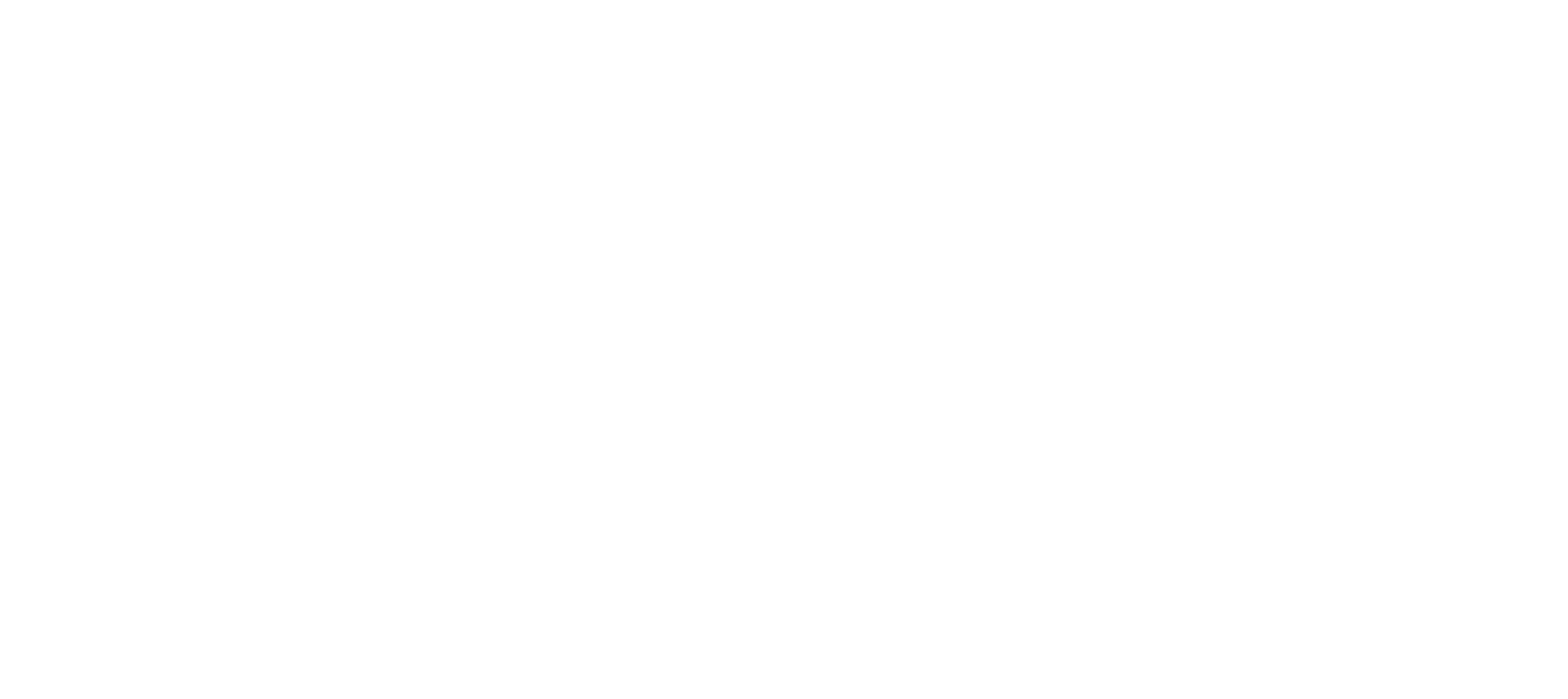 ObrigadoPedro Henrique Machado
11982354228
pedro.machado@softplan.com.br
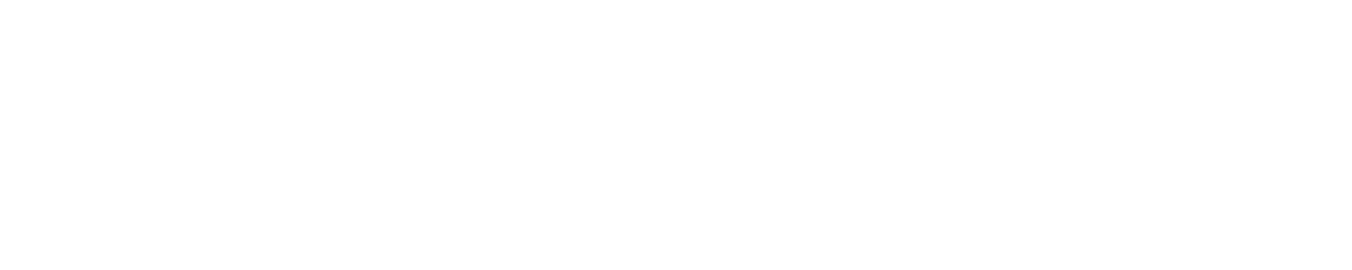 [Speaker Notes: Finalizar a apresentação agradecendo a todos e nos colocando a disposição para conhecer um pouco mais sobre a solução e ver como podemos levar o SAJ para o seu município.]